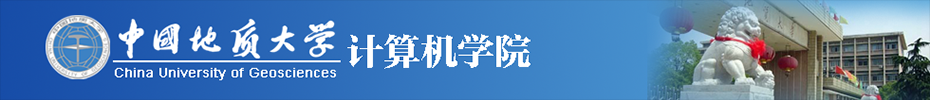 数 据 结 构第8章 图
姜鑫维
ysjxw@qq.com
https://xinweijiang.github.io/course/ds-a/
2024年秋
1
第六、七章要点回顾
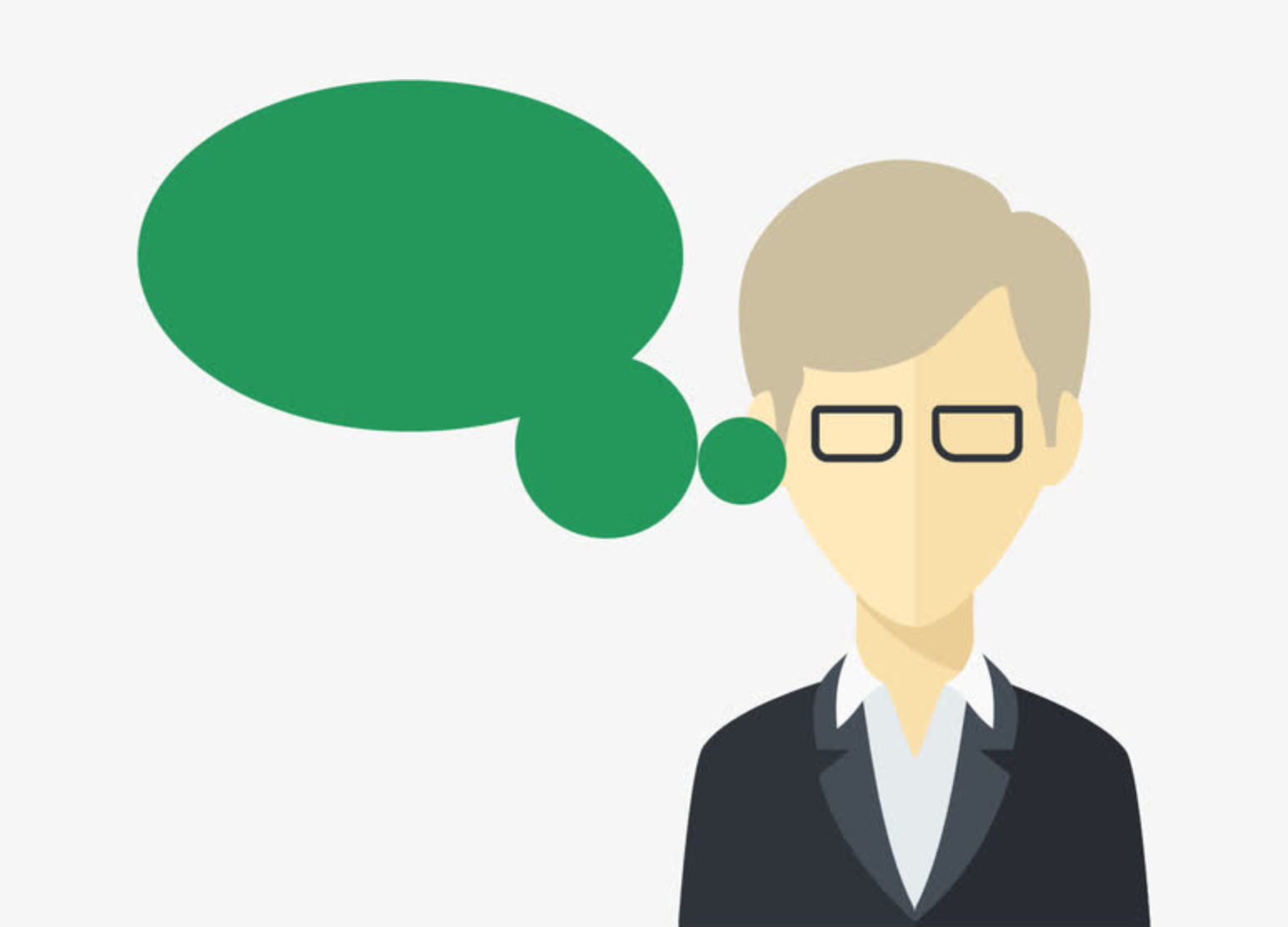 静态搜索
顺序、折半、分块
动态搜索
BST、AVL、RBT
外部搜索
B-Tree、B+-Tree
哈希表
O(N)

O(log2 N)

O(logm N)
O(1)
海量数据搜索用什么数据结构？
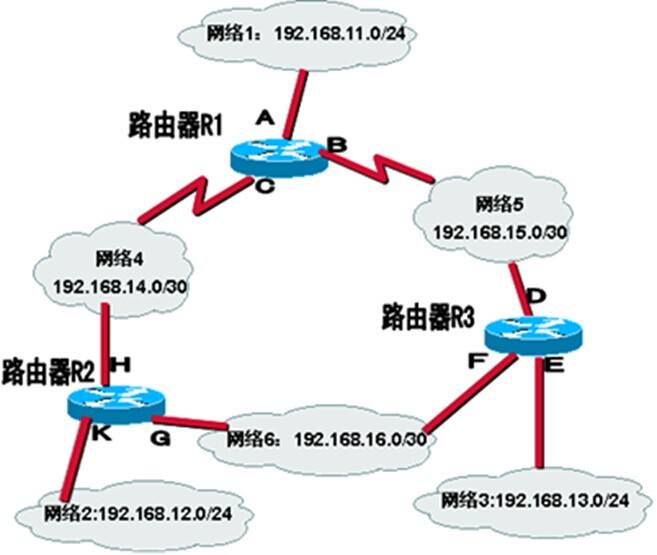 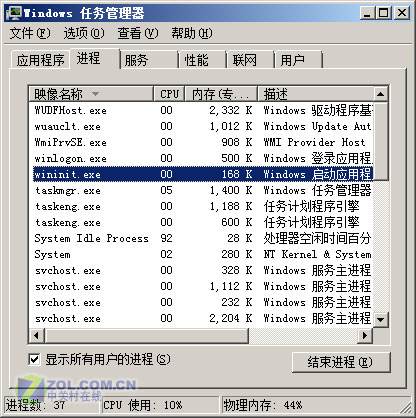 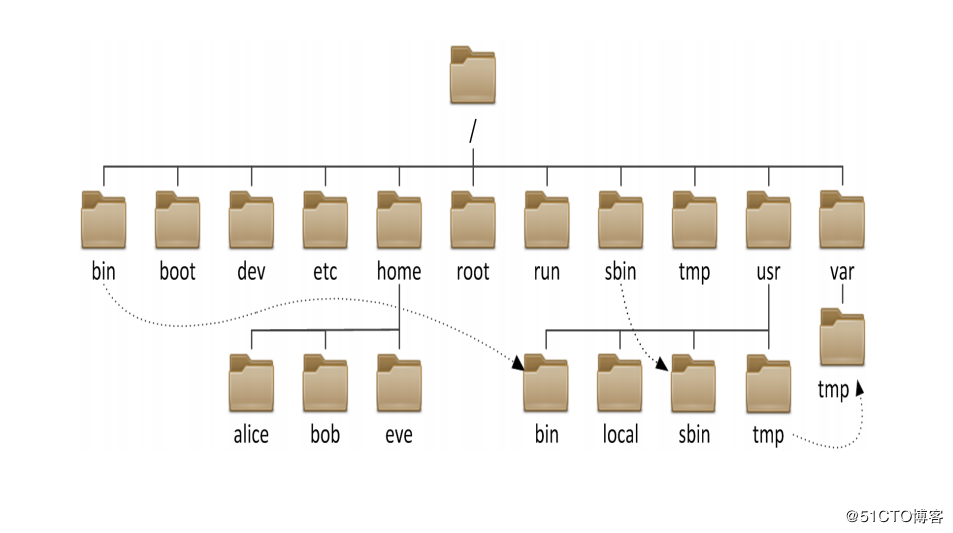 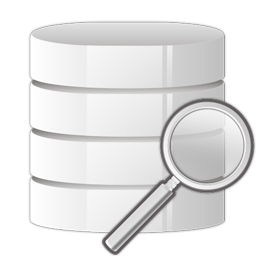 [Speaker Notes: 你会在计算机网络，操作系统，数据库等后续课程中再次看到这些内容]
Motivation
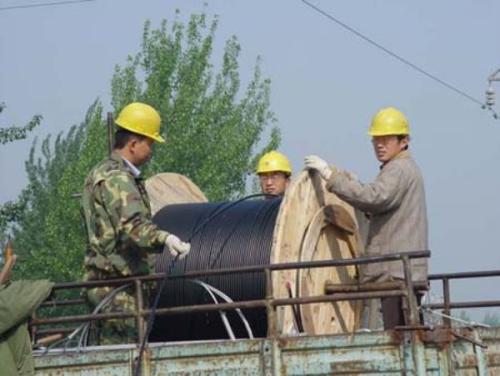 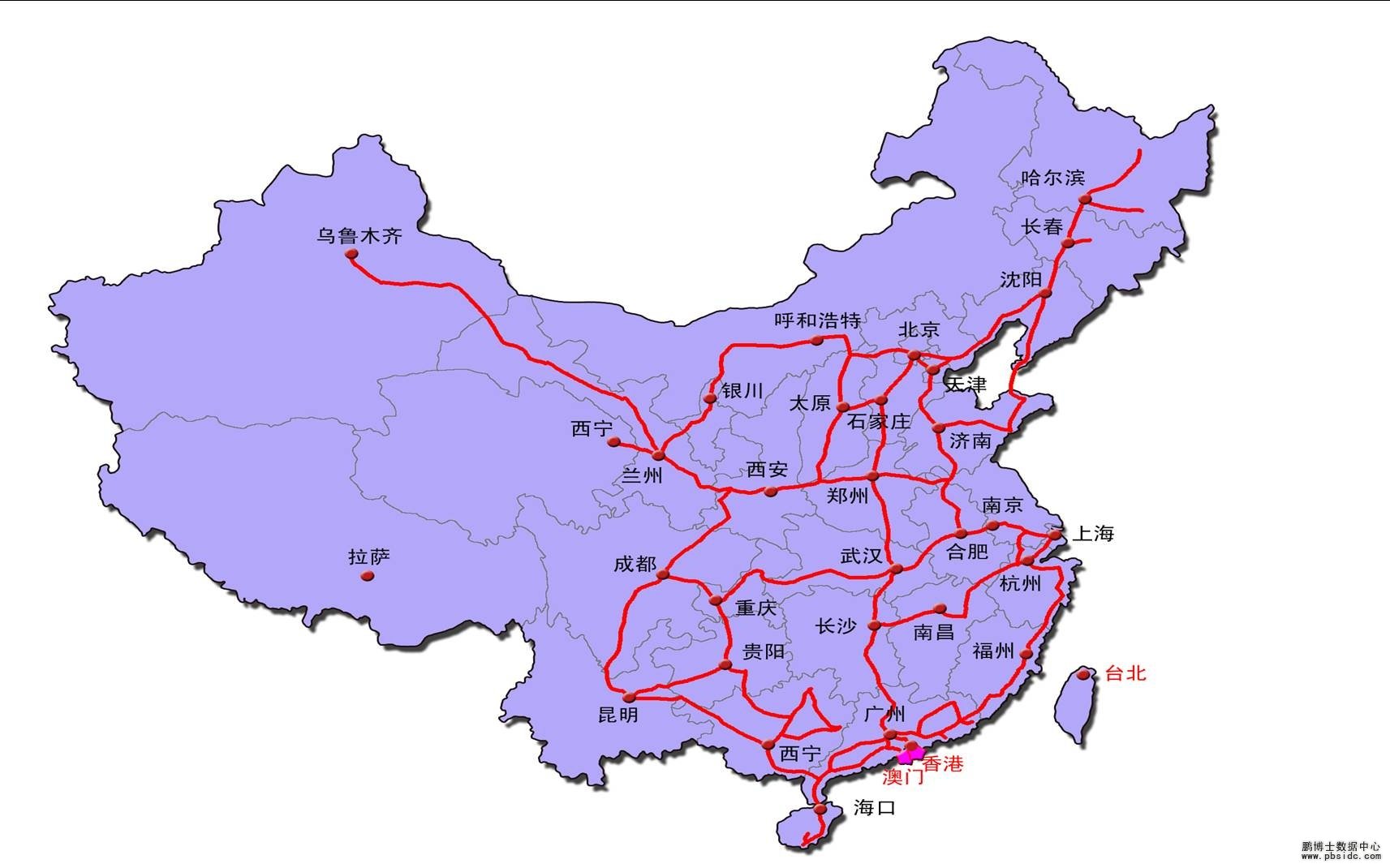 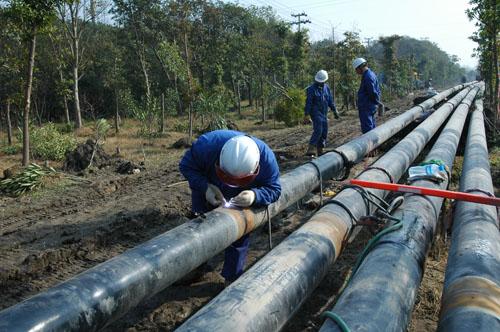 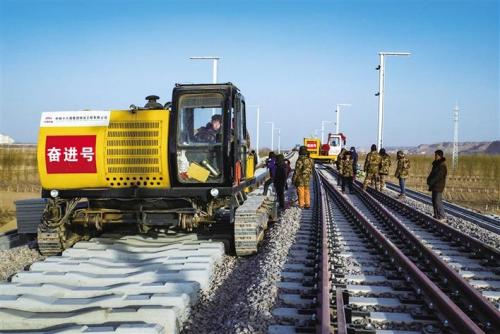 八横八纵骨干网
Motivation
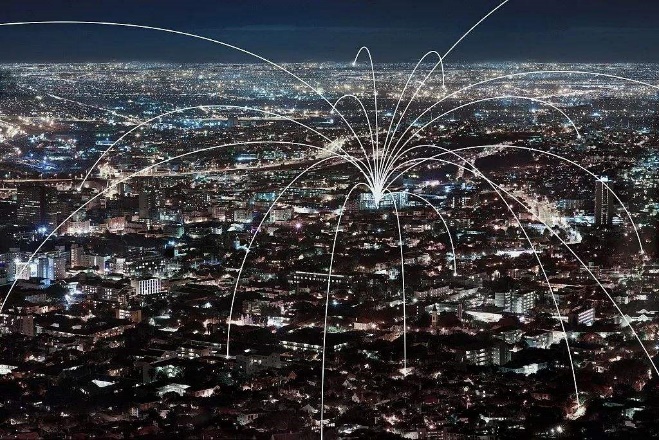 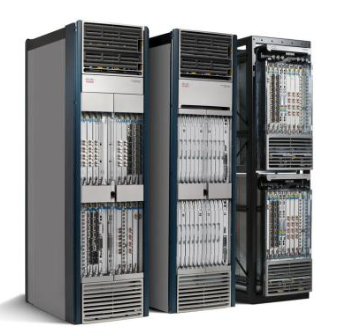 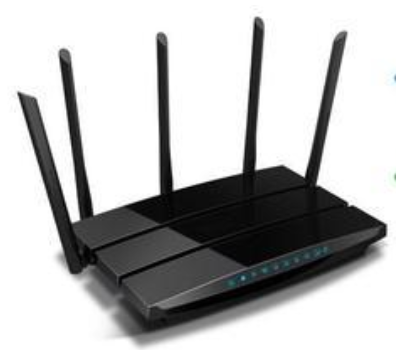 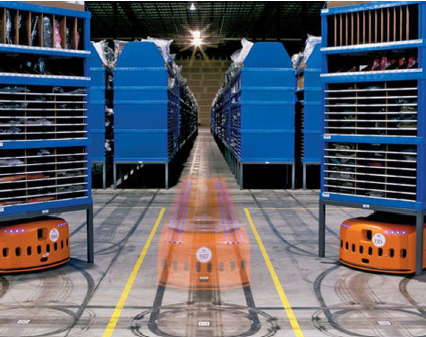 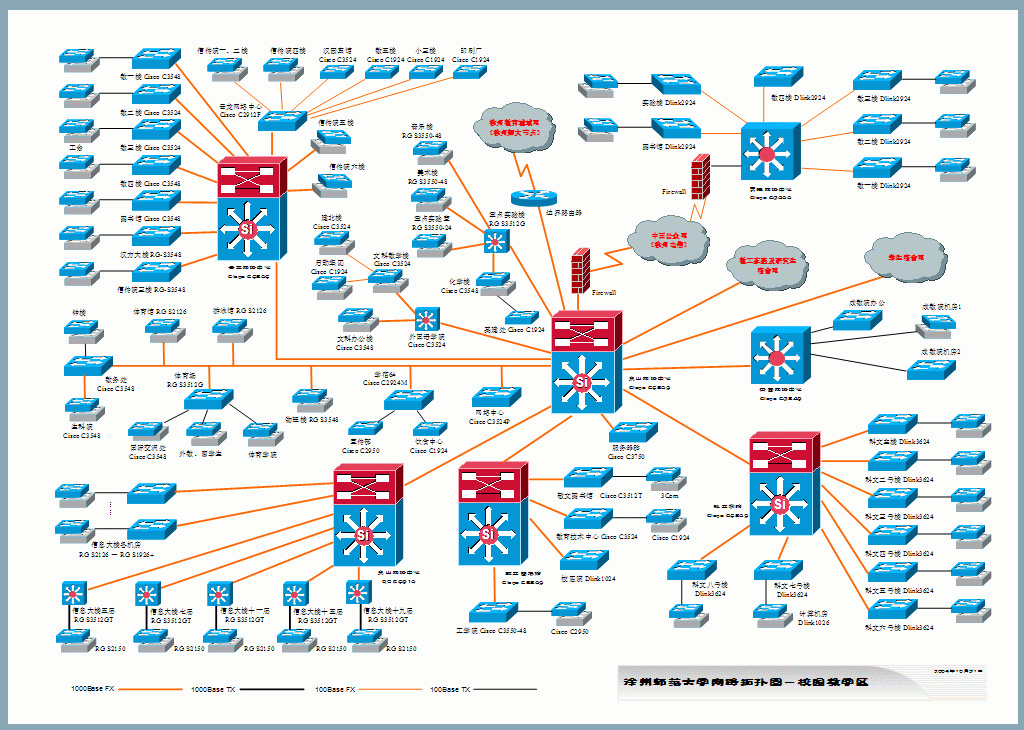 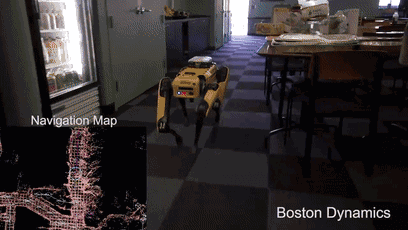 Motivation
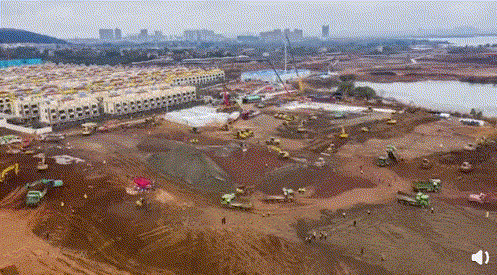 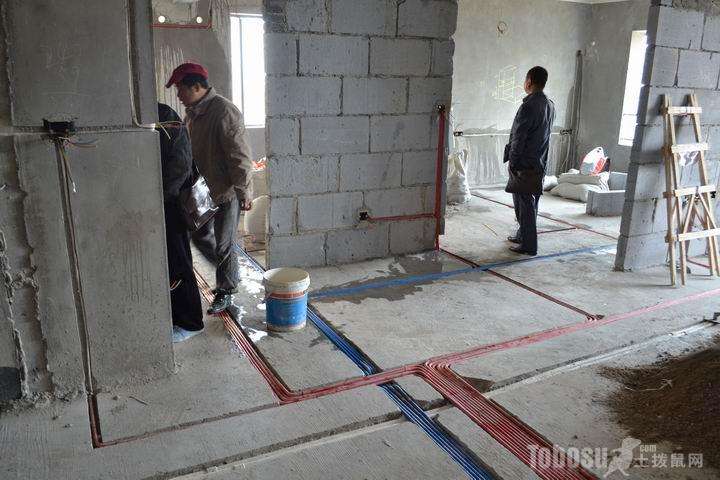 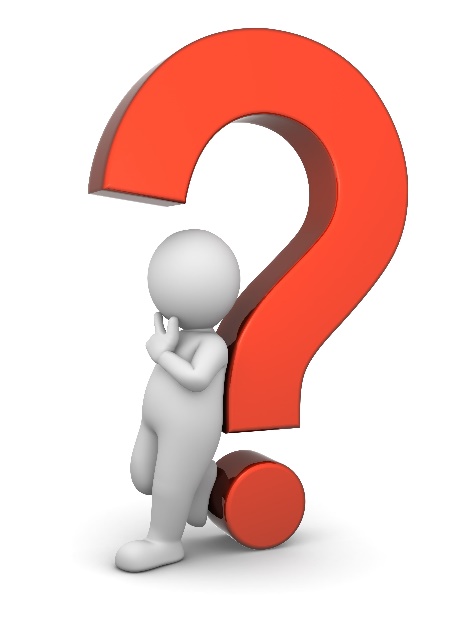 1.工程是否可行？
2.各项活动应按何种顺序进行？
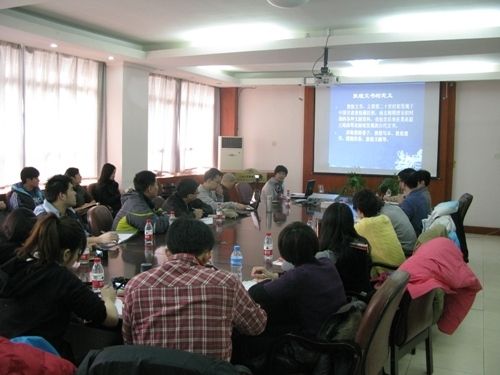 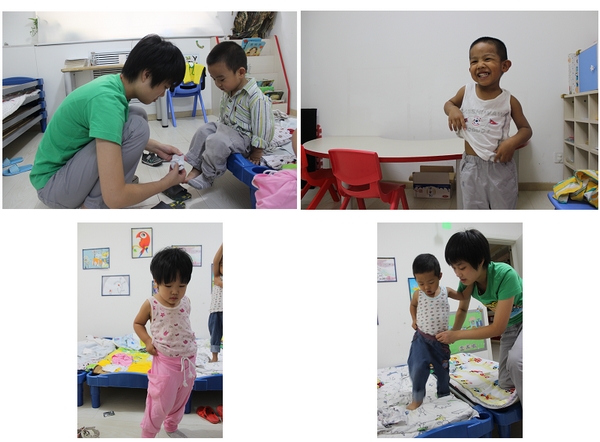 Motivation
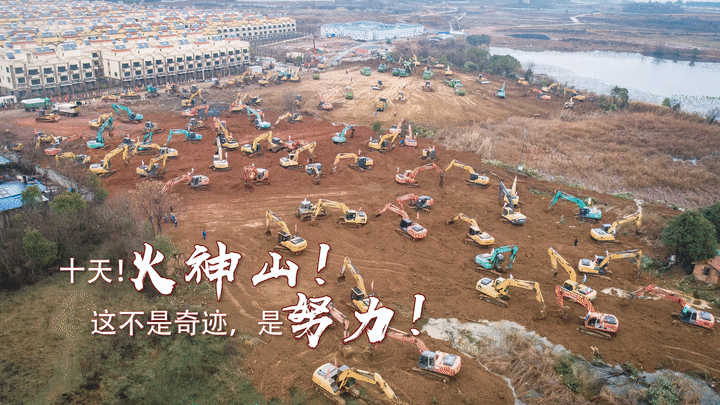 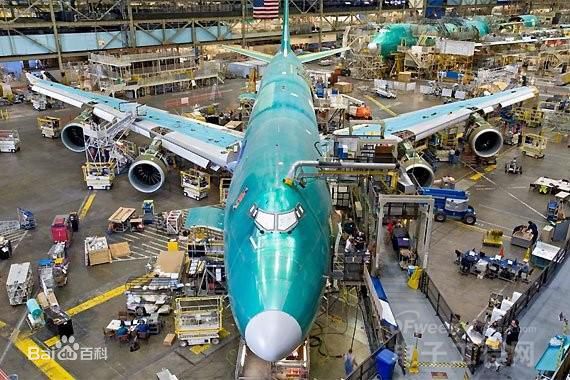 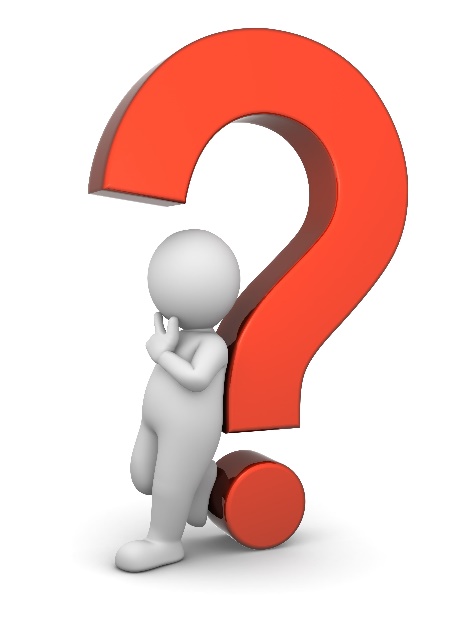 1.工程完工需要多久？
2.那些工序对工程按时完工起决定性作用？
3.如果要求工程提前完工，需要对那些工序加速？
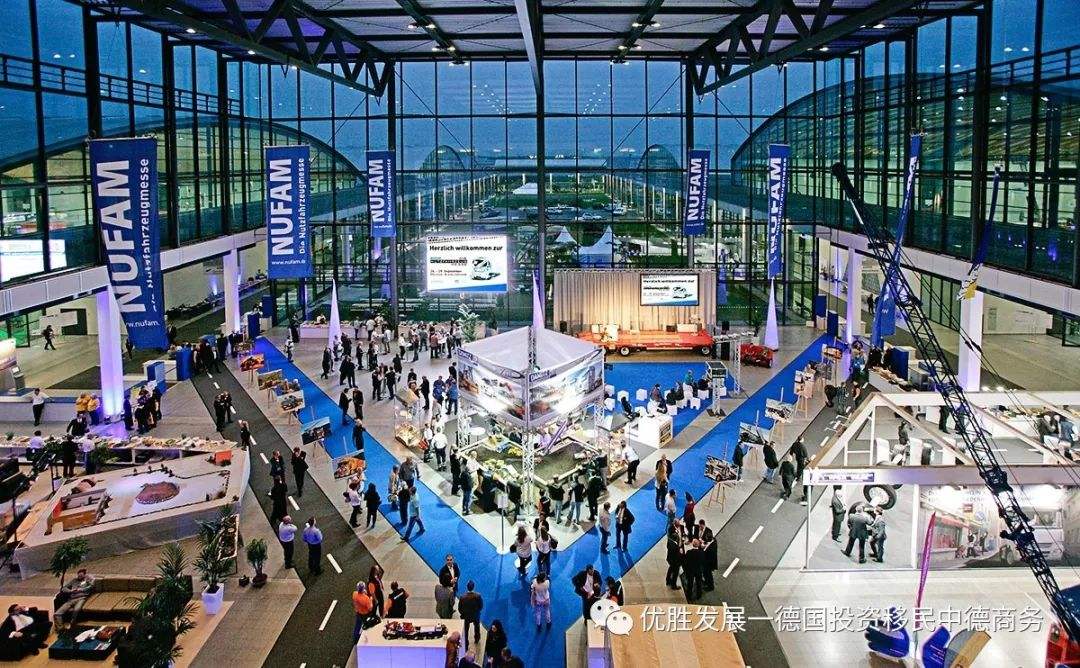 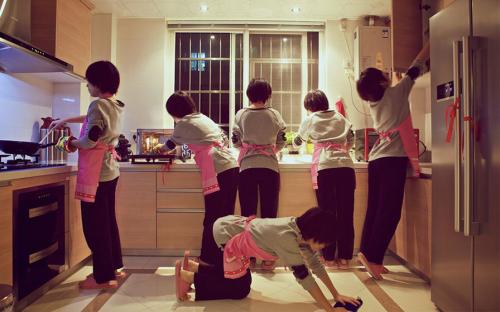 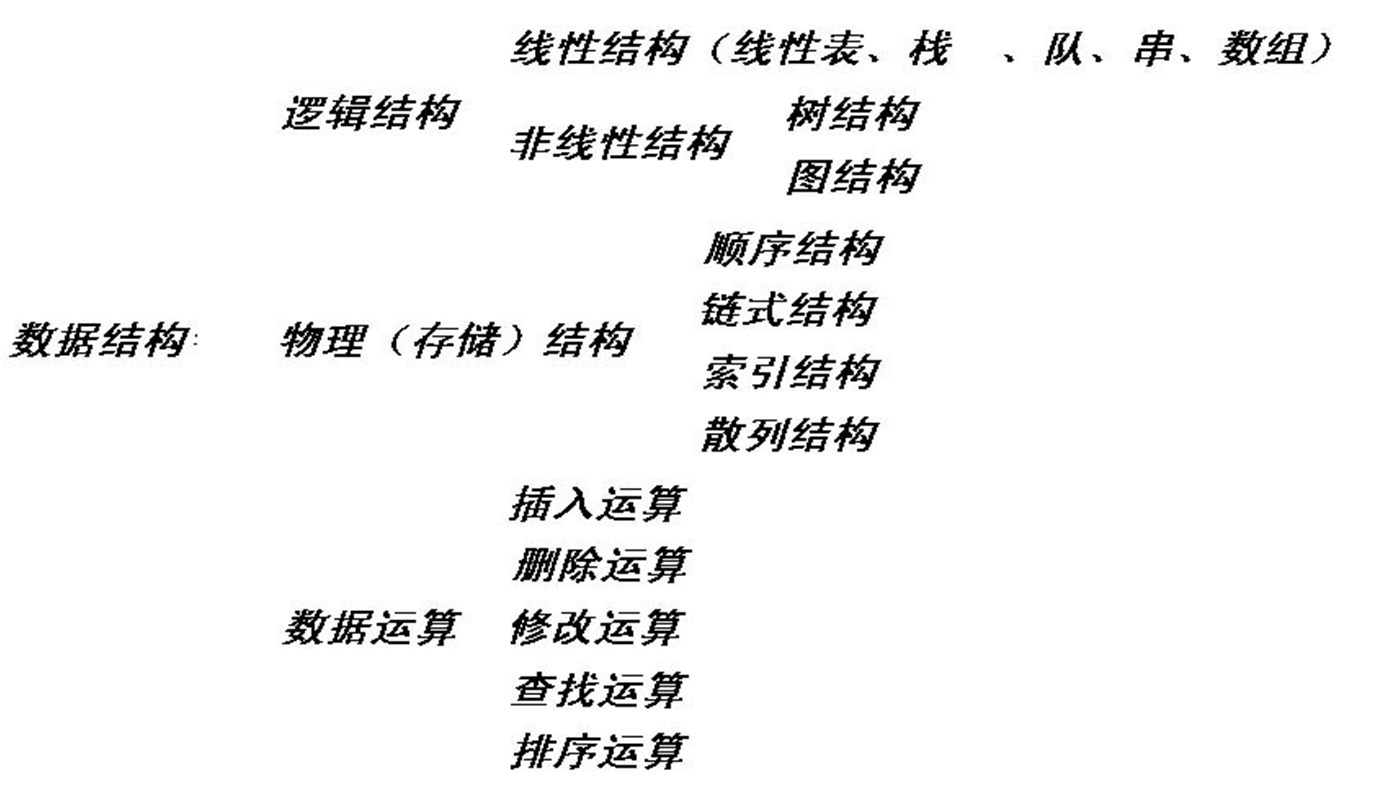 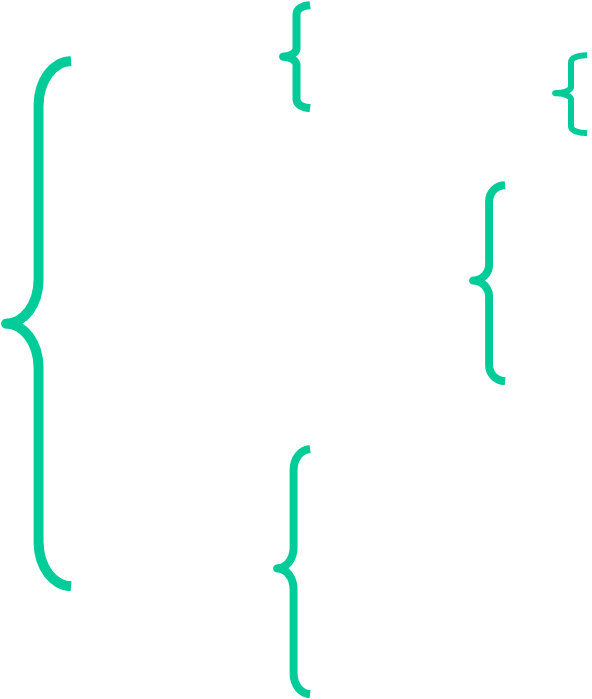 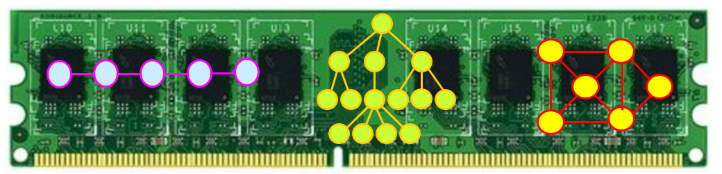 第八章   图
8.1  图的定义及ADT
8.2  存储结构和实现
8.3  图的遍历
深度优先搜索；广度优先搜索
8.4  最小生成树
Prim算法；Kruskul算法
8.5  最短路径
Dijkstra算法；Floyd算法
8.6  拓扑排序
AOV网
8.7  关键路径
AOE网
图的应用领域
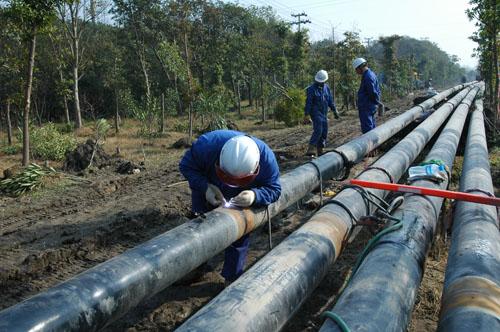 电路网络分析
交通运输管理
线路的铺设
游戏中的寻径算法
工作的分配
工程进度的安排
课程表的制订
关系数据库的设计
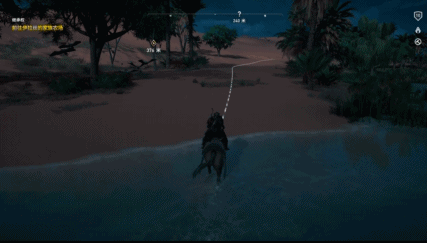 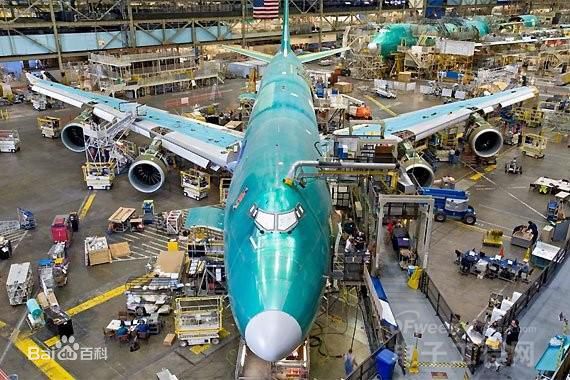 1
2
1
2
3
3
4
4
5
8.1  图的定义及抽象数据类型
8.1.1 图(graph)的基本概念

定义
      图G由两个集合V(G)和E(G)所组成，记作   G=(V, E)。
      其中，V(G)是图中顶点vertex(即图的数据元素)的有限集合
                  E(G)是图中边edge(即两个顶点之间的关系)的有限集合
1
3
2
G1
弧头Vj
弧尾Vi
分类
    (1) 有向图(directed graph)：每条边是顶点的有序偶对
        有向图中的边也称为弧。用尖括号表示顶点的有序对，如<Vi,Vj>，vi称为弧尾，vj称为弧头，并称它们互为邻接点(adjacent)。
    
      例：
V(G1)={V1,V2,V3},
E(G1)={<V1,V2>,<V2,V1>,<V2,V3>}
[Speaker Notes: （注意：<v1,v2>和<v2,v1>表示两条不同的弧）]
1
3
2
4
2
1
7
5
3
6
4
G3
G2
(2) 无向图(undirected graph)：每条边是顶点的无序偶对。用圆括号表示顶点的无序对，如（Vi,Vj），其中Vi和Vj为此边的起点和终点，并称它们互为邻接点(adjacent)。
      
  例：
树图
V(G2)={V1, V2, V3, V4}
E(G2)={(V1, V2), (V1, V3), (V1, V4), (V2, V3), (V2, V4), (V3, V4)}
[Speaker Notes: 在无向图中，边(v1,v2)和(v2,v1)是同一条边。
从图中可以看出，G3是一棵树，也称为树图。]
0
0
0
0
1
1
2
1
1
3
2
3
6
2
3
4
5
2
(a)无向完全图
(b)无向图
(c)有向图
(d)有向完全图
无向完全图，有向完全图 

   设n为图的顶点数，e为边或弧的数目，假设不考虑顶点到其自身的边或弧。
具有n个顶点、 n(n-1)/2条边的无向图，称为无向完全图(undirected complete graph)
具有n个顶点、n(n-1)条边的有向图，称为有向完全图(directed complete graph)
当一个图接近完全图时，则称它为稠密图(dense graph)，相反地，当一个图中含有较少的边或弧时，则称它为稀疏图(sparse graph)
[Speaker Notes: 在下面的讨论中，我们不考虑顶点到其自身的边或弧，即若
无向图G中有边(vi,vj)E(G)，则vi≠vj，同样，若有向图G中有弧
<vi,vj>E(G)，则vi≠vj。]
7
2
5
B
9
10
60
40
12
6
1
80
3
7
8
A
C
6
75
15
30
3
35
6
D
E
45
4
7
16
交通网络图
施工进度图
网
      若图的边或弧上附带有数据信息,这些附带的数据信息称为称为权。            
	    这种带权的图(weighted graph)称作网。
	    权可以表示：从一个顶点到另一个顶点的距离；花费的代价；所需的时间；次数等。
[Speaker Notes: 网络：带权的连通图？？

Weighted Undirected Graph 带权无向图]
1
1
1
1
3
2
3
2
3
2
G1
子图
        假设有两个图G和G’，且满足条件：
     V(G’)V(G)，E(G’) E(G)，则称G’是G的子图。

例： G1的一些子图：
G1的一些子图
1
4
4
3
2
1
3
1
2
1
2
1
3
2
4
G2
G2的一些子图：
G2的一些子图
度、入度和出度
G1
1
3
2
(1) 度(无向图中)
             顶点vi的度(total  degree) ：是和vi相关联的边的数目，记作TD(vi)。
     
    (2) 入度、出度、度(有向图中)
            顶点vi的入度(in degree)：是以顶点vi为头(终端点)的弧的数目，记作ID(vi)
            顶点vi的出度(out degree)：是以顶点vi为尾(初始点)的弧的数目，记作OD(vi)
            顶点vi的度(total degree)：入度和出度之和，记作TD(vi) ，TD(vi)=ID(vi)+OD(vi)
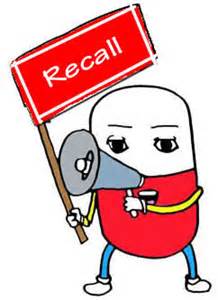 树的度
[Speaker Notes: 例：图G2中v1的度为3。 
例：图G1中，顶点v2的入度ID(v2)=1，顶点v2的出度OD(v2)=2，度TD(v2)=ID(v2)+OD(v2)=3]
1
2
3
4
路径、回路
(1) 路径(path)
            在无向图G中，从顶点vp到顶点vq的一条路径是顶点的序列<vp,vi1,vi2,…, vin,vq>，且 (vp,vi1), (vi1,vi2), … , (vin,vq)都是E(G)中的边。
            路径上边的数目称为该路径的长度(path length) 。
    
            对于有向图，其路径也是有向的，其顶点序列为<vp,vi1,vi2,…, vin,vq>，且<vp,vi1>, <vi1,vi2> , … , <vin,vq>都是E(G)中的弧。

            路径上弧的数目称为该路径的长度。
例：（V1, V2, V4, V3）是V1到V3的一条路径，路径长度为3。
[Speaker Notes: 例：在图G2中，从v1到v3可以通过边(v1,v2)、(v2,v4)、(v4,v3)而到达，其路径记为(v1,v2,v4,v3)，路径长度等于3。 
例：图7.1中的G1,从v1到v3的路径通过弧<v1,v2>，<v2,v3>而到达，其路径可记为<v1,v2,v3>，路径长度为2。]
回路( cycle, 环)
1
3
2
4
G2
回路或环：第一个顶点和最后一个顶点相同的路径。

     简单路径(simple path)：序列中各顶点不重复出现的路径。
   
     简单回路：第一个顶点和最后一个顶点相同的简单
                         路径称为简单回路(simple cycle)。
例：图G2中， (v1, v2, v4, v3)是一条简单路径；
                          (v1, v2, v4, v3 , v1)是一条简单回路；
                          (v1, v2, v4, v3 , v2 , v1)是一条回路。
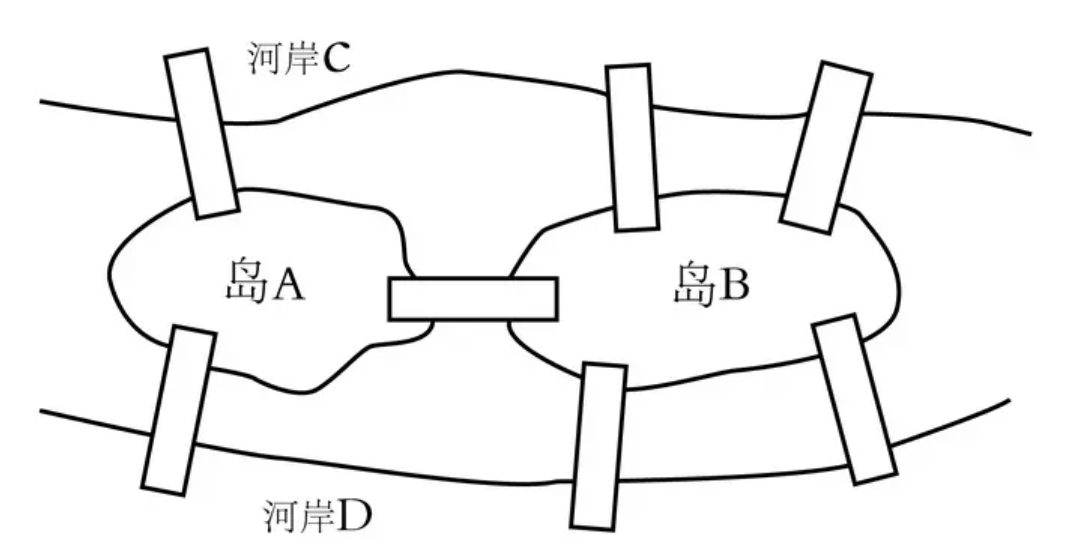 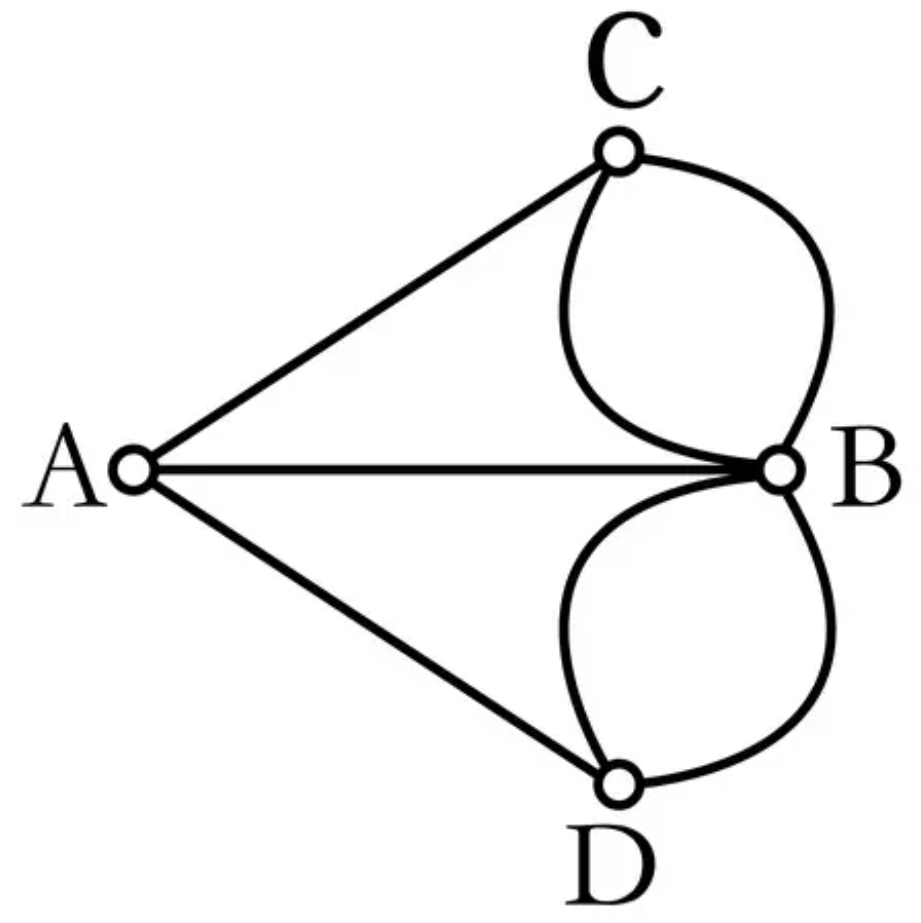 欧拉路径：通过图中所有边的简单路径。
                 （每条边都通过且仅通过一次也叫”一笔画”问题） 。
欧拉回路：闭合的欧拉路径（即一个环，保证每条边都通过且仅通过一次）
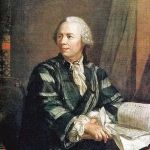 [Speaker Notes: 无向图中，如果两个结点之间有平行边，容
易让人误看作“环”
有向图两条边可以构成环
有向无环图（directed acyclic graph，简
写为DAG）
有根的图
􀂄 一个有向图中，若存在一个顶点V0，从此顶点
有路径可以到达图中其它所有顶点，则称此有
向图为有根图，V0称作图的根。
􀂄 树、森林

https://zhuanlan.zhihu.com/p/397795189

“田字格”图形中有4个度数为3的点，因此不存在欧拉迹，即不能一笔画。
在七桥问题中ABCD四点都是奇数度顶点，因此不存在欧拉迹，即七桥问题无解。
“五角星”图形中无奇数度顶点，因此可以一笔画。
2）找到一笔画画法
如果奇数度顶点个数为0，则可以从任意一个顶点开始画，画完后必定回到该顶点。
如果奇数度顶点个数为2，则必须从任意一个奇数度顶点开始画，画完后必定停在另一个奇数度顶点。]
3
1
2
4
1
4
3
2
G2
连通图、连通分量和生成树
(1) 在无向图G中，若V(G)中的每一对不同的顶点vi和vj都是连通的，则称G为连通图(connected graph)。

         在无向图G中，最大的连通子图称为G的连通分量(connect compoent)。

           
     例：
的连通分量：
[Speaker Notes: 例：G2和G3都是连通图，而下图中的G4，则不是连通图，但它有两个连通分量H1和H2。]
4
1
4
1
2
2
5
5
3
3
的连通分量：
G4
(1)
(2)
[Speaker Notes: 例：G2和G3都是连通图，而下图中的G4，则不是连通图，但它有两个连通分量H1和H2。]
1
1
3
2
2
3
(2)
(1)
G1
(2) 在有向图G中，若对于V(G)中每一对不同顶点vi和vj 之间，都存在从vi到vj以及从vj到vi的路径，则称G为强连通图。

     有向图中最大的强连通子图称为它的强连通分量。 


              
  例：
的强连通分量：
[Speaker Notes: 例：G1不是强连通图，但它有两个强连通分量]
连通分量 vs 强连通分量
1
1
4
1
4
3
2
2
3
(2)
(1)
G1
1
2
2
连通分量
强连通分量
5
5
无向图
连通图
连通分量：最大连通子图
有向图
强连通图
强连通分量：最大强连通子图
3
3
G4
(1)
(2)
1
3
1
2
4
3
1
2
4
3
2
4
或
G2
生成树
一个连通图的极小连通子图称作该图的生成树，它含有图中全部顶点n，但只有足以构成一棵树的n-1条边。

    例：图G2                                                    的一棵生成树为：
[Speaker Notes: 注意：可不止一棵生成树。一棵有n个顶点的生成树有且仅有n-1条边（请证明该结论）。

自由树（free tree）
􀂄 不带有简单回路的无向图，它是连通的，并且具有|V|-1条边]
8.1.2 图的抽象数据类型
class Graph {//对象: 由一个顶点的非空集合和一个边集合构成每条边由一个顶点对来表示。
public:
   Graph();				//建立一个空的图
   void insertVertex (const T& vertex);      //插入一个顶点vertex, 该顶点暂时没有入边
   void insertEdge (int v1, int v2, int weight);     //在图中插入一条边(v1, v2, w)
   void removeVertex (int v); 		//在图中删除顶点v和所有关联到它的边 
   void removeEdge (int v1, int v2); 	//在图中删去边(v1,v2)
   bool IsEmpty(); 		//若图中没有顶点, 则返回true, 否则返回false
   T getWeight (int v1, int v2); 	//函数返回边 (v1,v2) 的权值
   int getFirstNeighbor (int v); 	//给出顶点 v 第一个邻接顶点的位置
   int getNextNeighbor (int v, int w); //给出顶点 v 的某邻接顶点 w 的下一个邻接顶点
};
[Speaker Notes: 从图的逻辑结构的定义来看，图中的顶点之间不存在全序的关系（即无法将图中顶点 排列成一个线性序列），任何一个顶点都可被看成是第一个顶点、另一方面，任一顶点的邻 接点之间也不存在次序关系。但为了操作方便，我们需要将图中顶点按任意的顺序排列起 来（这个排列和关系VR无关），由此，所谓顶点在图中的位置指的是该顶点在这个人为 的随意排列中的位置（或序号）。同理可对某个顶点的所有邻接点进行排队，在这个排队 中自然形成了第一个或第k个邻接点。若某个顶点的邻接点的个数大于k则称第k＋1个 邻接点为第k个邻接点的下一个邻接点，而最后一个邻接点的下一个邻接点为“空”。]
A
邻接矩阵
0    A
1    B
2    C
邻接表
8.2  图的存储结构
C
B
G1
1   ∧
2   ∧
0
∧
8.2.1  邻接矩阵(Adjecency matrix)

8.2.2	 邻接表(Adjecency list)
图没有顺序存储结构
[Speaker Notes: 由于图的结构比较复杂，任意两个顶点之间都可能存在关系，因此无法以数据元素在存储区中的物理位置来表示元素之间关系，即图没有顺序映象的存储结构，这是和前面所有数据结构所不同的。 
另一方面，用多重链表表示图是自然的事，它是一种最简单的链式映象结构，即以一个由一个数据域和多个指针域组成的结点表示图中一个顶点，其中数据域存储该顶点的信息，指针域存储指向其邻接点的指针。但是，由于图中各个结点的度数各不相同，最大度数和最小度数可能相差很多，因此，若按度数最大的顶点设计结点结构，则会浪费很多存储单元。反之，若按每个顶点自己的度数设计不同的结点结构，则会给操作带来不便，在实际应用中不宜采用这种结构。这其实和树的表示是很类似的。 
我们一般采用一些改进的方式来存储图，常用的有邻接矩阵、邻接表和十字链表等。]
图的模板基类
const int DefaultVertices = 30; //最大顶点数(=n) const int maxWeight = …; //无穷大的值
template <class T, class E>
class Graph {			    	//图的类定义
protected:
    int maxVertices;		    		//图中最大顶点数
    int numEdges;				//当前边数
    int numVertices;		    		//当前顶点数
    int getVertexPos (T vertex);	      	//给出顶点vertex在图中位置
public:  
    Graph (int sz = DefaultVertices);  		//构造函数
    ～Graph();				//析构函数
    bool GraphEmpty () const 	 { return numEdges == 0; } 	//判图空否	
    int NumberOfVertices () { return numVertices; }     	//返回当前顶点数
    int NumberOfEdges () { return numEdges; }      	//返回当前边数
    virtual T getValue (int i);				//取顶点 i 的值
    virtual E getWeight (int v1, int v2);  		//取边上权值
    virtual int getFirstNeighbor (int v);      		//取顶点 v 的第一个邻接顶点
    virtual int getNextNeighbor (int v, int w);            	//给出顶点 v 的某邻接顶点 w 的下一个邻接顶点
    virtual bool insertVertex (const T vertex);     	 	//插入一个顶点vertex
    virtual bool insertEdge (int v1, int v2, E cost); 	 //插入边(v1,v2), 权为cost
    virtual bool removeVertex (int v);	     	 	//删去顶点 v 和所有与v相关联边
    virtual bool removeEdge (int v1, int v2);	      	//在图中删去边(v1,v2)
};



1
1， 若(vi,vj)或<vi,vj>E(G)
3
2

aij    =
0， 反之
G1
邻接矩阵(Adjecency matrix)

定义
		表达顶点间的相邻关系的矩阵。设G=(V，E)是有n(n≥0)个顶点的图，则G的邻接矩阵是按如下定义的n阶方阵A，



    邻接矩阵的空间代价是O(n2)

[Speaker Notes: 由于图的结构比较复杂，任意两个顶点之间都可能存在关系，因此无法以数据元素在存储区中的物理位置来表示元素之间关系，即图没有顺序映象的存储结构，这是和前面所有数据结构所不同的。 
另一方面，用多重链表表示图是自然的事，它是一种最简单的链式映象结构，即以一个由一个数据域和多个指针域组成的结点表示图中一个顶点，其中数据域存储该顶点的信息，指针域存储指向其邻接点的指针。但是，由于图中各个结点的度数各不相同，最大度数和最小度数可能相差很多，因此，若按度数最大的顶点设计结点结构，则会浪费很多存储单元。反之，若按每个顶点自己的度数设计不同的结点结构，则会给操作带来不便，在实际应用中不宜采用这种结构。这其实和树的表示是很类似的。 
我们一般采用一些改进的方式来存储图，常用的有邻接矩阵、邻接表和十字链表等。]
é
ù
é
ù
1
0
1
1
1
1
2
ê
ú
ê
ú
2
1
0
0
1
0
ê
ú
ê
ú
1
4
ê
ú
ê
ú
=
=
V
A
3
1
0
0
0
1
ê
ú
ê
ú
4
1
1
0
0
0
ê
ú
ê
ú
3
5
ê
ú
ê
ú
5
1
0
1
0
0
ë
û
ë
û
(a)
(b)
é
ù
é
ù
A
0
1
1
1
1
ê
ú
ê
ú
B
B
0
0
0
0
0
ê
ú
ê
ú
ê
ú
ê
ú
=
=
V
A
C
0
0
0
0
1
A
D
ê
ú
ê
ú
D
0
1
0
0
0
ê
ú
ê
ú
ê
ú
ê
ú
C
E
E
0
0
0
0
0
ë
û
ë
û
(a)
(b)
无向图的邻接矩阵一定是对称矩阵
有向图的邻接矩阵一般是非对称矩阵
其中V表示了图的顶点集合，A表示了图的邻接矩阵
邻接矩阵的特征
(1) 无向图
         	◆ 对称矩阵
         	◆ 存储量：n(n+1)/2
         	◆ 顶点的度数：TD(Vi)=
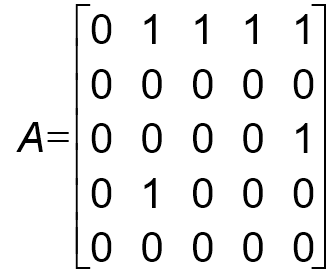 (2) 有向图
        ◆ 不一定是对称矩阵
        ◆  存储量：n2
      ◆ 顶点的度数：ID(Vi)=
OD(Vi)=
(3) 适合稠密图（e ≈ n2 ）
(4) 容易实现图的操作，如：求某顶点的度、判断顶点之间是否有边（弧）、找顶点的邻接点等等。
9
7
3
1
2
8
10
网的邻接矩阵
11
5
5
4
7
wij，若(vi,vj)或<vi,vj>E(G)
aij    =
∞， 否则且i≠j
0， 否则且i=j
例：










[Speaker Notes: 无向网的邻接矩阵也是对称的，而有向网的邻接矩阵不一定对称。]
用邻接矩阵表示的图的类定义
template <class T, class E>
class Graphmtx : public Graph<T, E> {
friend istream& operator >> ( istream& in, Graphmtx<T, E>& G);	//输入friend ostream&operator<<(ostream&out, Graphmtx<T, E>& G); 	//输出
private:
     T *VerticesList; 			//顶点表
   	E **Edge;				//邻接矩阵
	int getVertexPos (T vertex) {	   	//给出顶点vertex在图中的位置
      for (int i = 0; i < numVertices; i++)
	        if (VerticesList[i] == Vertex) return i;
 	return -1; 
	};
public: 
      Graphmtx (int sz = DefaultVertices);    			//构造函数
      ～Graphmtx () { delete [ ]VerticesList;  delete [ ]Edge; }      	//析构函数
	T getValue (int i);  			//取顶点 i 的值, i 不合理返回0
    	E getWeight (int v1, int v2); 		//取边(v1,v2)上权值
    	int getFirstNeighbor (int v);       		//取顶点 v 的第一个邻接顶点 
 	int getNextNeighbor (int v, int w);	     	//取 v 的邻接顶点 w 的下一邻接顶点
   	bool insertVertex (const T vertex);	    	//插入顶点vertex
   	bool insertEdge (int v1, int v2, E cost);       	//插入边(v1, v2),权值为cost
   	bool removeVertex (int v);                          	//删去顶点 v 和所有与它相关联的边
   	bool removeEdge (int v1, int v2);               	//在图中删去边(v1,v2)
};
【图初始化算法】
template <class T, class E>
Graphmtx<T, E>::Graphmtx (int sz) {      	//构造函数
    maxVertices = sz;  
    numVertices = 0;  numEdges = 0;
    int i, j;
    VerticesList = new T[maxVertices];  	//创建顶点表
    Edge = (int **) new int *[maxVertices];	//创建邻接矩阵
    for (i = 0; i < maxVertices; i++)
	    Edge[i] = new int[maxVertices];    
    for (i = 0; i < maxVertices; i++)    	//邻接矩阵初始化
	    for (j = 0; j < maxVertices; j++)
		  Edge[i][j] = (i == j) ？ 0 : maxWeight; 
};  //算法时间复杂度:O(n2)
【取顶点的数据域值】
  T getValue (int i) {  
      //取顶点 i 的值, i 不合理返回0
 	    return i >= 0 && i <= numVertices ? 
                    VerticesList[i] : NULL; 
    }；//算法时间复杂度


【取边的权值】
  E getWeight (int v1, int v2) {  //取边(v1,v2)上权值
 	    return v1 != -1 && v2 != -1 ? Edge[v1][v2] : 0;
    } //算法时间复杂度
【图中插入顶点算法】
template <class T, class E>
bool Graphlnk<T,E>::insertVertex(const T& vertex){
  //在图的顶点表中插入一个新顶点vertex。
	if (numVertices == maxVertices){	//顶点表满, 不能插入			return false;
	} 		
	Verticeslist[numVertices++] = vertex;	//插入在表的最后
	return true;
} //算法时间复杂度:O(1)
[Speaker Notes: 如果图是无向的，则还要添加对称弧。

ListGet(G->Vertices,v1,&x) ==0||ListGet(G->Vertices,v2,&x) ==0
exit(0)：正常结束程序运行 exit(非0）：非正常结束程序运行]
【图插入边算法】
template <class T, class E>
bool Graphmtx<T,E>::insertEdge(int v1, int v2, E cost)
{	//插入边(v1, v2), 权值为cost  
     if (v1 > -1 && v1 < numVertices && v2 > -1 &&
          v2 < numVertices && Edge[v1][v2] == maxWeight)
    {  	// 若为有向图，则去掉另一条边
	Edge[v1][v2] = Edge[v2][v1] = cost; 
	numEdges++;
      	return true;
    }
    else	 return false;
} //算法时间复杂度:O(1)
[Speaker Notes: 如果图是无向的，则还要添加对称弧。

ListGet(G->Vertices,v1,&x) ==0||ListGet(G->Vertices,v2,&x) ==0
exit(0)：正常结束程序运行 exit(非0）：非正常结束程序运行


 void InsertEdge(AdjMGraph *G, int v1, int v2, int weight)
/* 在带权有向图G中插入一条第v1个顶点指向第v2个顶点，权值为weight的有向边。如果v1和v2有一个不是图中的顶点，则图不变；如果v1和v2相等，则图不变。如果图已经包含该边，则边的权值更改为新的权值。*/
{	DataType x;
	if(v1!=v2)
	{	if((ListGet(G->Vertices,v1,&x)==0) ||
			(ListGet(G->Vertices,v2,&x)==0))
		{	printf(“插入边时参数v1和v2越界！\n");
			exit(1);
		}		
		G->edge[v1][v2]=weight;
		G->numOfEdges++;
	}
}//时间复杂度:O(1)]
【图删除边算法】
template <class T, class E>
bool Graphmtx<T,E>::removeEdge(int v1, int v2)
{	//在图中删去边(v1,v2)
     if (v1 > -1 && v1 < numVertices && v2 > -1 && v2 <numVertices 
          && Edge[v1][v2] > 0 && Edge[v1][v2] < maxWeight)
     {
          Edge[v1][v2] = Edge[v2][v1] = maxWeight;
          numEdges--;
          return true;
     }
else          return false;
} //算法时间复杂度:O(1)
【删除图中顶点算法】
template <class T, class E>
bool Graphmtx<T,E>::removeVertex(int v) {
	if (v < 0 && v >= numVertices)	 return false;							  		        //v不在图中,不删除
	if (numVertices == 1) return false; 								                      	//只剩一个顶点,不删除
	int i, j; VertexList[v] = VertexList[numVertices-1];		  //顶点表中删除该结点，用最后一个顶点填补第v个顶点
	for (i = 0; i < numVertices; i++)	{	                          //减去与v相关联边数
		if (Edge[i][v] > 0 && Edge[i][v] < maxWeight)		    numEdges--; 
          }
	   for (i = 0; i < numVertices; i++) {     	          //用最后一列填补第v列
		Edge[i][v] = Edge[i][numVertices-1];
	   }
	   numVertices--;				//顶点数减一
	   for (j = 0; j < numVertices; j++) {		//用最后一行填补第v行
		Edge[v][j] = Edge[numVertices][j];
	   }
	   return true;
} //算法时间复杂度:O(n)
[Speaker Notes: 时间复杂度：O(n2)
如果图是无向的，则还要添加对称弧。

ListGet(G->Vertices,v1,&x) ==0||ListGet(G->Vertices,v2,&x) ==0
exit(0)：正常结束程序运行 exit(非0）：非正常结束程序运行]
【图取第一个邻接顶点算法】
template <class T, class E>
int Graphmtx<T, E>::getFirstNeighbor (int v) {
//给出顶点位置为v的第一个邻接顶点的位置, 
//如果找不到, 则函数返回-1
    if (v != -1) {
       for (int col = 0; col < numVertices; col++)
           if (Edge[v][col] && Edge[v][col] < maxWeight)   
               return col;
    }
    return -1;
};
//时间复杂度 O(n)
【图取下一个邻接顶点算法】
template <class T, class E>
int Graphmtx<T, E>::getNextNeighbor (int v, int w) {
//给出顶点 v 的某邻接顶点 w 的下一个邻接顶点 
    if (v != -1 && w != -1) {
       for (int col = w+1; col < numVertices; col++) 
          if (Edge[v][col] && Edge[v][col] < maxWeight)  
              return col; 
    }
    return -1;
}; //算法时间复杂度
基于邻接矩阵的图输入的友元重载函数
template<class T ,class E>
istream&operator>>(istream&in,Graghmtx<T,E>&G){
int i=0,j,k,n,m;   T e1,e2;    E weight;
cin>>n>>m;
for(i=0;i<n;i++) {
	cin>>e1;    G.insertVertex(e1); 	
}
while(i<m) {
	in>>e1>>e2>>weight;
	j=G.getVertexPos(e1);k=G.getVertexPos(e2);
	if(j==-1||k==-1)
     	       cout<<"边两端点信息有误，重新输入！"<<endl;
	else {G.insertEdge(j,k,weight);i++}
  }
   return in;
};
[Speaker Notes: GraphInitiate(G);//定义图时完成]
基于邻接矩阵的图输出的友元重载函数
template<class T ,class E>
ostream&operator<<(ostream&out,Graghmtx<T,E>&G)
{	int i,j,n,m;   T e1,e2;   E w;
	n=G.NumberOfVertices();m=G.NumberOfEdges();
	cout<<n<<","<<m<<endl;
	for(i=0;i<n;i++)
               for(j=i+1;j<n;j++)
	     {     w=G.getWeight(i,j);
		  if(w>0&&w<maxWeight)
		      { e1=G.getValue(i); e2=G.getValue(j);
                        cout<<"("<<e1<<","<<e2<<"，"<<w<<")"<<endl;}
	     }
	return out;
};
[Speaker Notes: GraphInitiate(G);//定义图时完成]
顶点数据域
链域
data
adj
邻接表(adjecency list)
当图的边数少于顶点个数且顶点个数值较大时，图的邻接n×n矩阵的存储问题就变成了稀疏矩阵的存储问题，此时，邻接表就是一种较邻接矩阵更为有效的存储结构。
定义：对图中每个顶点建立一个单链表。
    无向图：第i个链表中的结点表示依附于顶点Vi的边。
    有向图：第i个链表中的结点表示从Vi 发出的所有的弧(以Vi为尾的弧)。

               
                 边结点：
权值域
邻接点域
链域
dest
link
cost
头结点：（顶点）
[Speaker Notes: destination]



1
1

2

3
1    ∧
0

1

2
3
2

2    ∧
0
∧
G1

例：

[Speaker Notes: 对图G1和G2，其邻接表如下（无权值，故可不要权值域weight）]
0
1
2
2
3    ∧
3    ∧
1
1
3
2
0
4
0
1
3    ∧
2    ∧
0

1

2

3
1

2

3

4
G2
例：
1
1    ∧
1

2

3
1    ∧
0

1

2
2
3
1

2

3
0

1

2
1   ∧
2    ∧
0
0   ∧
∧
G1
G1的逆邻接表
邻接表的特征
(1) 若无向图G有n个顶点，e条边，则邻接表需n个表头结点和2e个边结点；若有向图G有n个顶点，e条边，则邻接表需n个表头结点和e个边结点。空间代价O(n+e)，故空间利用率高。.
   (2) 无向图：第i个链表中的表结点数为TD(vi)；
         有向图：第i个链表中的表结点数为OD(vi)，不能直接求ID(vi) 。为便于求ID(vi) 可另外建立有向图的逆邻接表。
   (3) 容易寻找顶点的邻接点，但判断两顶点间是否有边或弧，需搜索两结点对应的单链表。
   (4) 邻接表多用于稀疏图的存储（e<<n2)
G1的邻接表
[Speaker Notes: 显然对于边很少的图(稀疏图)，邻接表比邻接矩阵要节省存贮单元。]
用邻接表表示的图的类定义
template <class T, class E>
struct Edge {			   	//边结点的定义
    int dest;					//边的另一顶点位置
   	E cost;					//边上的权值
   	Edge<T, E> *link;		   	//下一条边链指针
   	Edge () {}					//构造函数
   	Edge (int num, E cost) 	   	//构造函数
        : dest (num), weight (cost), link (NULL) { }
   	bool operator != (Edge<T, E>& R) const
	    { return dest != R.dest; }	   	//判边等否
};
用邻接表表示的图的类定义（续）
template <class T, class E>
struct Vertex {			   //顶点的定义
    T data;				   //顶点的名字
	Edge<T, E> *adj;		   //边链表的头指针
};

template <class T, class E>
class Graphlnk : public Graph<T, E> {   //图的类定义
//输入
friend istream& operator >> (istream& in, Graphlnk<T, E>& G);
//输出
friend ostream& operator << (ostream& out, 	Graphlnk<T, E>& G);
用邻接表表示的图的类定义（续）
private:
    Vertex<T, E> *NodeTable;        	//顶点表 (各边链表的头结点)
 	int getVertexPos (const T vertx) {      //给出顶点vertex在图中的位置
	for (int i = 0; i < numVertices; i++)
	        if (NodeTable[i].data == vertx) return i;
 	    return -1; 
	}
public:
    Graphlnk (int sz = DefaultVertices);  	//构造函数
   	~Graphlnk();				//析构函数
 	T getValue (int i)；
 	E getWeight (int v1, int v2);	     	//取边(v1,v2)权值
	bool insertVertex (const T& vertex);
     bool removeVertex (int v);
     bool insertEdge (int v1, int v2, E cost);
	bool removeEdge (int v1, int v2);
     int getFirstNeighbor (int v);
     int getNextNeighbor (int v, int w);	
};
【图的初始化】
template <class T, class E>
Graphlnk<T, E>::Graphlnk (int sz) {
//构造函数：建立一个空的邻接表
    	maxVertices = sz;
    	numVertices = 0;  numEdges = 0;
	
	//创建顶点表数组
    	NodeTable = new Vertex<T, E>[maxVertices];		    
	if (NodeTable == NULL) 
       { cerr << "存储分配错！" << endl;  exit(1); }
    	for (int i = 0; i < maxVertices; i++) 
        NodeTable[i].adj = NULL;
}; //算法时间复杂度
【图的析构函数】
template <class T, class E>
Graphlnk<T, E>::～Graphlnk() {	
//析构函数：删除一个邻接表
    for (int i = 0; i < numVertices; i++ ) {
	    Edge<T, E> *p = NodeTable[i].adj;
         while (p != NULL) {				
            NodeTable[i].adj = p->link;
            delete p;  p = NodeTable[i].adj;
         }
     } 
     delete [ ]NodeTable;  		     //删除顶点表数组
}; //算法时间复杂度
【取顶点的数据域值】
	template <class T, class E>T Graphlnk<T,E>::getValue (int i) {      	//取顶点 i 的值	    return (i >= 0 && i < NumVertices) ? NodeTable[i].data : 0; } //算法时间复杂度

【取边的权值】
	template <class T, class E>
	E Graphlnk<T,E>::getWeight(int v1, int v2)
	{     if (v1 != -1 && v2 != -1) {
		 Edge<T,E> *p = NodeTable[v1].adj;			//V1的第一条关联的边	
		 while (p != NULL && p->dest != v2)   p = p->link; 	//寻找邻接顶点v2
              	 if (p != NULL) return p->cost;			//找到此边, 返回权值
            }
	      return 0;						//边(v1,v2)不存在
	} //算法时间复杂度
【图中插入顶点算法】
template <class T, class E>
bool Graphlnk<T,E>::insertVertex(const T& vertex){
//在图的顶点表中插入一个新顶点vertex。若插入成功，函数返回true, 否则返回false
	if (numVertices == maxVertices){			
		return false; 				//顶点表满, 不能插入
	}
	NodeTable[numVertices].data = vertex;	//插入在表的最后
	numVertices++;
	return true;
} //算法时间复杂度
【图插入边算法】
template <class T, class E>
bool Graphlnk<T,E>::insertEdge(int v1, int v2, E weight)
{     if (v1 >= 0 && v1 < numVertices && v2 >= 0 && v2 < numVertices)
      {   	Edge<T,E> *q, *p = NodeTable[v1].adj;   	//v1对应的边链表头指针
           	while (p != NULL && p->dest != v2)  p = p->link;   //寻找邻接顶点v2	
	if (p != NULL) 	return false;     		//找到此边, 不插入		
	p = new Edge<T,E>;			//否则, 创建新结点
	q = new Edge<T,E>;
	p->dest = v2;  p->cost = weight;
	p->link = NodeTable[v1].adj; 		//链入v1边链表
	NodeTable[v1].adj = p;
	q->dest = v1;  q->cost = weight;
	q->link = NodeTable[v2].adj; 		//链入v2边链表
	NodeTable[v2].adj = q;
	numEdges++;
	return true;
       }
      return false;
} //算法时间复杂度
【图删除边算法】
template <class T, class E>
bool Graphlnk<T,E>::removeEdge(int v1, int v2)
{    if (v1!= -1 && v2 != -1)
     {    	Edge<T,E> *p = NodeTable[v1].adj, *q = NULL, *s = p;
          	while (p != NULL && p->dest != v2) {q = p; p = p->link;}  //v1对应边链表中找被删边	
	if (p != NULL){		//找到被删边结点		
		if (p == s)    NodeTable[v1].adj = p->link;     //该结点是边链表首结点
              		else     q->link = p->link;     delete p;
     	}
     	else    return false;   //没有找到被删边结点		
     	p = NodeTable[v2].adj;   q = NULL, s = p；    //v2对应边链表中删除
     	while (p->dest != v1) {    q = p;    p = p->link;  }     //寻找被删边结点
     	if (p == s)    NodeTable[v2].adj = p->link;   //该结点是边链表首结点
     	else     q->link = p->link;					
     	delete p;   numEdges--;
     	return true;
      }
     return false;	   //没有找到结点
} //算法时间复杂度
【删除图中顶点算法】
template <class T, class E>
bool Graphlnk<T,E>::removeVertex(int v){     
 //在图中删除一个指定顶点v, v是顶点号。若删除成功, 函数返回true, 否则返回false。
	if (numVertices == 1 || v < 0 || v >= numVertices) return false;    //表空或顶点号超出范围
	Edge<T,E> *p, *s,*t;  int k;
	while (NodeTable[v].adj != NULL){ 	//删除第v个边链表中所有结点
		p = NodeTable[v].adj;  k = p->dest;    //取邻接顶点k
		s = NodeTable[k].adj;  t = NULL; 	//找对称存放的边结点
		while (s != NULL && s->dest != v){ t = s;  s = s->link;  }
		if (s != NULL){		//删除对称存放的边结点		
			if (t == NULL)    NodeTable[k].adj = s->link;
			else    t->link = s->link;
			delete s; 
		}
		NodeTable[v].adj = p->link;	//清除顶点v的边链表结点
		delete p; numEdges--;	    //与顶点v相关联的边数减一
	}
【删除图中顶点算法(Cont.)】
numVertices--;	 //图的顶点个数减1
            NodeTable[v].data = NodeTable[numVertices].data;  
 	//填补#用最后一个顶点来代替
	p=NodeTable[v].adj = NodeTable[numVertices].adj;
	while (p != NULL){//用来顶替的顶点下标变了，对应边要改变
               	s = NodeTable[p->dest].adj;
		while (s!= NULL){
		      if (s->dest == numVertices)
                                       {     s->dest = v;  break;    }   //修改对应边顶点的下标   
		      else    s = s->link;
		}
	}
	return true;
} //算法时间复杂度
【图取第一个邻接顶点算法】
template <class T, class E>
int Graphlnk<T, E>::getFirstNeighbor (int v) {
//给出顶点位置为 v 的第一个邻接顶点的位置, 如果找不到, 则函数返回-1
    if (v != -1) 
	{			//顶点v存在
    	Edge<T, E> *p = NodeTable[v].adj;		//对应边链表第一个边结点
	 	if (p != NULL)  return p->dest;		//存在, 返回第一个邻接顶点
   }
   return -1;		//第一个邻接顶点不存在
}; //算法时间复杂度
【图取下一个邻接顶点算法】
template <class T, class E>
int Graphlnk<T, E>::getNextNeighbor (int v, int w) {
//给出顶点v的邻接顶点w的下一个邻接顶点的位置,若没有下一个邻接顶点, 则函数返回-1
    if (v != -1) {				//顶点v存在
        	Edge<T, E> *p = NodeTable[v].adj;
        	while (p != NULL && p->dest != w)
            	p = p->link;
	    	if (p != NULL && p->link != NULL) 
            	return p->link->dest; 	//返回下一个邻接顶点
   	}
   	return -1; 			//下一邻接顶点不存在
}; //算法时间复杂度
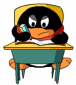 作业1：实现邻接表Graphlnk类InDegree()和OutDegree()函数功能，分别实现在带权有向图G中计算顶点v的入度和出度。
两种图存储结构的比较
邻接矩阵
邻接矩阵的优缺点
（1）优点
易于判断两顶点间是否有边、弧直接连接；
  易于求顶点的度。
（2）缺点
是图的一种静态存储方法，建立这种存储结构时需预先知道图中顶点的个数，不适合作动态处理图；
  若图中边或弧的数目很少，称为稀疏图，此时邻接矩阵中存储了大量的0元素，是稀疏矩阵，浪费空间。
  解决方法：“位压缩”
0    A
1    B
2    C
邻接表
邻接表的优缺点
1   ∧
2   ∧
0
（1）优点
∧
当图G中顶点数n多，而边数e少时，采用邻接链表比邻接矩阵节省空间；
对无向图易确定顶点的度。
（2）缺点
对有向图，计算其顶点的入度需另设一逆邻接表；
半动态的存储结构；
无向图中一条边存储了两次，对一条边操作需搜索邻接表两次，处理边结点两次。
补充知识---有向图的邻接多重表（十字链表）
表头结点结构为
data域：存放与该顶点相关的信息；
指针Firstin：指示以该顶点为终顶点的入边表的第一条边；
指针Firstout：指示以该顶点为始顶点的出边表的第一条边。
边结点结构为
mark：处理标记；
 cost域：存放边的权值，当不为网时，此域可省略；
 vertex1和vertex2：指明该有向边始顶点和终顶点的位置；
 path1：是指向始顶点与该边相同的下一条边的指针；
 path2：是指向终顶点与该边相同的下一条边的指针。
e6
A
E
e2
e5
e1
D
e4
e3
B
C
在有向图的十字链表中，从顶点结点的Firstout（Firstin）指针域出发，沿边结点中的path1（path2）域拉起来的链一直走到底，正好是原来的邻接表（逆邻接表）结构，统计链表中的边结点的个数，可求得该顶点的出（入）度。
例
e1
8.3  图的遍历
什么叫图的遍历？
           已知图G(V,E) ，从图中的任一顶点出发，按一定规则顺着某些边去访问图中其余顶点，使每一个顶点被访问一次且仅被访问一次。

 	算法设计需要考虑三个问题：
	（1）算法的参数要指定访问的第一个顶点；
	（2）要考虑遍历路径可能出现的死循环问题；
	（3）要使一个顶点的所有邻接顶点按照某种次序被访问。 

   遍历的方法：
           深度优先搜索
             广度优先搜索
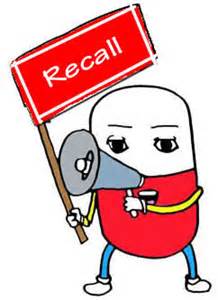 树的遍历
[Speaker Notes: 已知图G(V,E)和V(G)的一个顶点vi, 当G是连通图时，则从图中的任一顶点出发，按一定规则顺着某些边去访问图中其余顶点，使每一个顶点被访问一次且仅被访问一次。

图的遍历算法是求解图的连通性问题、拓扑排序和求关键路径的基础。
遍历图要比遍历树复杂得多，因为图中的某一个顶点均可能与图中其余顶点相邻接，即图中允许有回路，所以当从某一顶点出发，在访问了其他顶点后有可能顺着某一些边又回到了该顶点。因此，在遍历图时，必须对已被访问过的顶点进行标志，以免重复地进行访问。]
1
3
2
4
1
2
5
3
图的遍历从一个顶点v出发，试探性地访问其余顶点，必须考虑到下列情况：
从一顶点出发，可能不能到达所有其它的顶点（只能到达v所在连通分量的所有顶点），例如非连通图；
有可能会陷入死循环，如存在回路的图。
解决办法
检查图的所有顶点是否被访问过，如果未被访问，则从该未被访问的顶点开始继续遍历。
为每个顶点设置一个访问标志位（visit bit）。算法开始时，所有顶点的访问标志位置零；在遍历的过程中，当某个顶点被访问时，其标志位就被标记为已访问。
非连通图的遍历算法
template <class T, class E>void Traverse (Graph<T, E>& G) {
	int i, n = G.NumberOfVertices(); 		//图中顶点个数
   	bool *visited = new bool[n]; 		//访问标记数组
    for (i = 0; i < n; i++) visited[i] = false; 
	/*检查图的所有顶点是否被访问过，如果未被访问，则从该未被访问的顶点开始继续遍历，do_Search函数可以调用用深度优先或者广度优先搜索函数*/	
    for (i = 0; i < n; i++) 			//扫描所有顶点
 	    if (!visited[i]) {				//若没有访问过
            do_Search  (G, i, visited);		//访问
        }	
      delete [ ] visited;                        
}
图的生成树/森林
图的生成树
定义：G的所有顶点加上遍历过程中经过的边所构成的子图称作图G的生成树G’
特征
生成树G’是G的极小连通子图
生成树G’含有图G中全部顶点，但只有n-1条边
生成树G’没有回路

图的生成森林
若一个图G是非连通图或非强连通图，通过遍历可以得到图G的生成森林G’。
特征
若G有 n 个顶点，m 个连通分量或强连通分量，则可以遍历得到m棵生成树，合起来为生成森林G’，森林G’中包含n-m条树边。
1
2
3
4
1
1
1
2
3
2
3
2
3
4
4
4
连通图的生成树
一个连通图G的生成树是图G的一个极小连通子图。它含有图G的全部n个顶点，但仅有足以构成一棵树的n-1条边。
一棵有n个顶点的生成树有且仅有n-1条边。
若一个图有n个顶点和小于n-1条边，则是非连通图；
     若一个图有n个顶点和多于n-1条边，则一定有环，但有n-1条边的图不一定是生成树
例
连通图的生成树不是唯一的。
一、图的深度优先遍历算法 (depth-first search, DFS)
1
2
3
4
图的深度优先遍历算法是遍历时深度优先的算法，
是一个递归算法。连通图的深度优先遍历递归算法为：

（1）首先访问顶点i，并将其访问标记置为访问过，即visited[i]=1；

（2）然后搜索与顶点i有边相连的下一个顶点j，若j未被访问过，则访问它，并将j的访问标记置为访问过，visited[j]=1，然后从j开始重复此过程，若j已访问，再看与i有边相连的其他顶点；

（3）若与i有边相连的顶点都被访问过，则退回到前一个访问顶点并重复刚才的过程，直到图中所有顶点都被访问完为止。

上述递归算法属于回溯算法
深到底
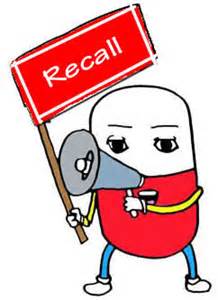 树的深度遍历
——深度优先搜索树（depth-first search tree）
1
1
2
3
4
6
7
8
v2
v4
v8
v5
14
12
5
11
10
9
13
1
例：
求G5的
深度优先
生成树
2
2
3
3
4
5
6
7
4
5
6
7
G5
8
8
v1
15
v6
深度优先搜索序列为：v1→v2→v4→v8→v5→v6→v3→v7
或
v1→v2→v5→v8→v4→v7→v3→v6
v3
v7
图的深度优先搜索算法
void DFS (Graph<T, E>& G, const T& v) {//从顶点v出发对图G进行深度优先遍历的主过程
    int i, loc, n = G.NumberOfVertices();    	//顶点个数
    bool *visited = new bool[n];          	//创建辅助数组
    for (i = 0; i < n; i++) visited [i] = false;	//辅助数组visited初始化	
    loc = G.getVertexPos(v);
    DFS (G, loc, visited); 			//从顶点0开始深度优先搜索
    delete [] visited;			//释放visited
}

void DFS (Graph<T, E>& G, int v, bool visited[]) {
    cout << G.getValue(v) << ' ';        	//访问顶点v
    visited[v] = true;	 	         	//作访问标记
    int w = G.getFirstNeighbor (v);     	//第一个邻接顶点
    while (w != -1) {			//若邻接顶点w存在
 	    if ( !visited[w] )   DFS(G, w, visited);  //若w未访问过, 递归访问顶点w
	    w = G.getNextNeighbor (v, w); 	//下一个邻接顶点
    }
}
1
深度优先搜索算法分析
2
3
设图G有n个顶点、e条边。
		DFS对每一条边处理一次，每个顶点访问一次。
        以邻接矩阵作存储结构：处理所有的边需O(n2)的时间 ，故总代价为O(n2)。
        以邻接表作存储结构：由于对邻接表中的每个边结点仅检测一次，而边结点共有2e个，所以处理所有边的时间可记为O(e)，故总代价为O(n+e)。
4
5
6
7
G5
8
[Speaker Notes: 遍历图的过程实际上是对每个点查找其邻接顶点的过程。耗费时间取决于选取的数据结构。

只有给出了邻接表的内容及初始出发点，才能惟一确定其DFS序列
深度优先搜索算法的时间复杂度
   DFS对每一条边处理一次（无向图的每条边从两个方向处理），每个顶点访问一次。
采用邻接表表示时，有向图总代价为Θ(|V|+|E|)，无向图为Θ(|V|+2|E|) 
采用相邻矩阵表示时，处理所有的边需要Θ(|V|2)的时间 ，所以总代价为Θ(|V|+|V|2)= Θ(|V|2)。]
二、 图的广度优先遍历算法(breadth-first search, BFS)
1
2
3
4
图的广度优先遍历算法是一个分层搜索的过程，需要一个队列以保持访问过的顶点的顺序，以便按访问过的顶点的顺序来访问这些顶点的邻接顶点。连通图的广度优先遍历算法为：

（1）首先访问顶点i，并将其访问标志置为已被访问，即visited[i]=1；

（2）接着依次访问与顶点i有边相连的所有顶点W1，W2，…，Wt；

（3）然后再按顺序访问与W1，W2，…，Wt有边相连又未曾访问过的顶点；
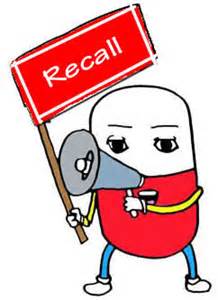 ——广度优先搜索树（breadth-first search tree）
树的广度遍历
1
2
3
4
5
6
7
G5
8
1
求G5的
广度优先
生成树
例：
2
3
4
5
6
7
8
G5的广度优先生成树
广度优先搜索序列为：
         v1→v2→v3→v4→v5→v6→v7→v8 
或     v1→v3→v2→v6→v7→v5→v4→v8
图广度优先搜索算法
void BFS (Graph<T, E>& G, const T& v) {
    int i, w, n = G.NumberOfVertices();      	//图中顶点个数
    bool *visited = new bool[n];	
    for (i = 0; i < n; i++) visited[i] = false;
    int loc = G.getVertexPos (v);		//取顶点号
    cout << G.getValue (loc) << ' '; 		//访问顶点v
    visited[loc] = true; 	                     	//做已访问标记       
    Queue<int> Q;    Q.EnQueue (loc); 		//顶点进队列, 实现分层访问
    while (!Q.IsEmpty() ) {	 		//循环, 访问所有结点
        	Q.DeQueue (loc);
        	w = G.getFirstNeighbor (loc);  	//第一个邻接顶点
 	while (w != -1) {				//若邻接顶点w存在
            	     if (!visited[w]) {				//若未访问过
                	cout << G.getValue (w) << ' ';	//访问
                	visited[w] = true; 		
                	Q.EnQueue (w); 			//顶点w进队列
            	    }
            	   w = G.getNextNeighbor (loc, w); 	//找顶点loc的下一个邻接顶点
                }
    }		   			//外层循环，判队列空否
    delete [] visited;
};
[Speaker Notes: 函数bfstrave( )与dfstrave( )类同，这里不再给出。]
1
2
3
4
5
6
7
G5
8
广度优先搜索算法分析
每个顶点至多进一次队列

遍历图的过程实质上是通过边或弧找邻接点的过程

因此广度优先搜索遍历图的时间复杂度和深度优先搜索遍历相同，两者不同之处仅在于对顶点访问的顺序不同。
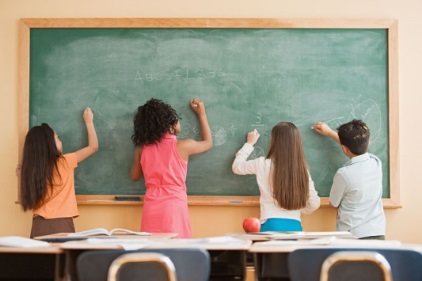 60
A
C
50
45
52
65
B
D
G
42
50
30
40
70
E
F
(a)G
8
A
D
G
9
10
13
1
16
7
14
6
B
E
H
15
2
5
11
12
3
C
F
I
4
DFS深度访问序列为：A、B、C、F、E、G、D、H、I
BFS深度访问序列为：A、B、E、D、C、G、F、H、I
A      B        C       D      E      F      G
60
A
C
A
B
C
D
E
F
G
0      50      60      ∞     ∞     ∞     ∞
50
45
52
50      0       ∞      65     40     ∞     ∞
65
B
D
G
42
60     ∞       0       52     ∞      ∞     45
50
30
40
70
E
F
∞     65      52       0      50     30     42
∞     40      ∞       50      0      70     ∞
∞     ∞      ∞       30     70      0      ∞
∞     ∞      45       42     ∞     ∞      0
A      B       C      D      E      F     G
A
B
C
D
E
F
G
0      50      60      ∞     ∞     ∞     ∞
∞     65      52       0      50     30     42
∞     40      ∞       50      0      70     ∞
∞     ∞      ∞       30     70      0      ∞
∞     ∞      45       42     ∞     ∞      0
广优
深优
50      0       ∞      65     40     ∞     ∞
60     ∞       0       52     ∞      ∞     45
A
邻接矩阵
0    A
1    B
2    C
邻接表
C
B
G1
上堂课要点回顾
1   ∧
2   ∧
0
图的基本概念与抽象数据类型定义
连通图、连通分量、生成树

图的设计与实现






图的遍历：DFS，BFS
∧
NEXT
[Speaker Notes: 对图G1和G2，其邻接表如下（无权值，故可不要权值域weight）]
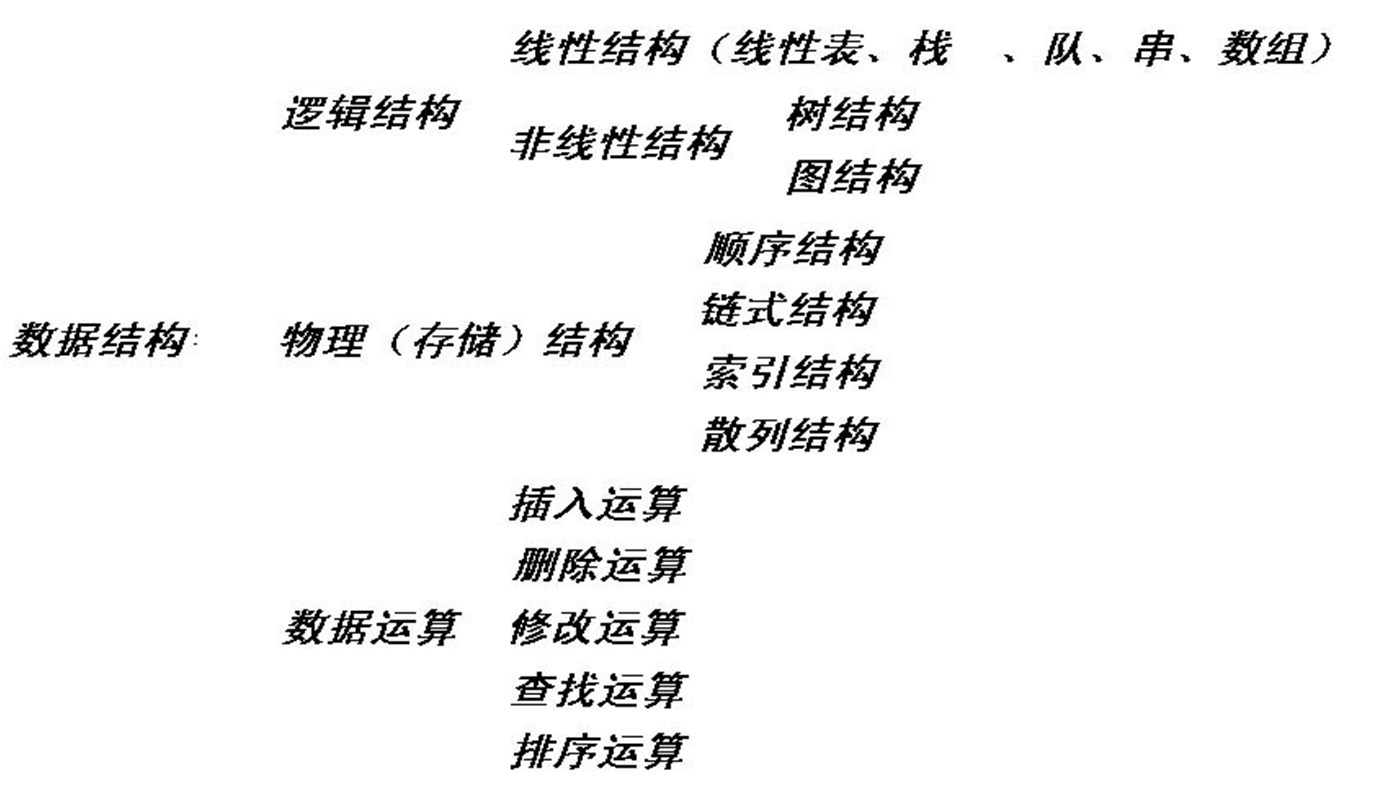 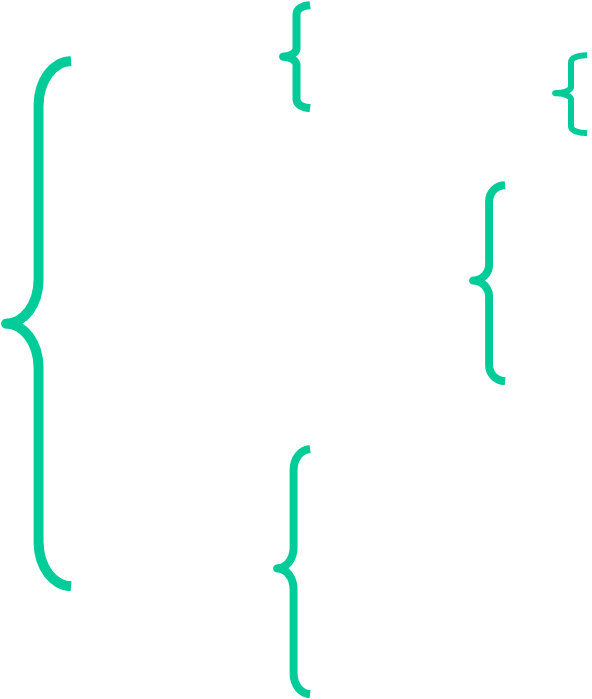 图的应用1——最小生成树
图的应用2——最短路径
1
1
1
2
2
2
3
3
3
4
4
4
5
5
5
6
6
6
7
7
7
G
8
8
8
8.4  最小生成树
生成树 （Spanning Tree, ST）
深度优先生成树
STDFS
顶点集 V(ST)=V(G), ST有n个顶点
边集 E(ST)E(G) ,ST有 n-1条边
广度优先生成树
STBFS
[Speaker Notes: 我们对以下连通图G进行深度优先搜索，记录遍历时所走过的边。 
显然，顶点集V(G’)=V(T)；边集E(G’)E(G)，即如果图G有n个顶点，则图G’就有n个顶点、n-1条边。]
最小代价生成树 (minimum-cost spanning tree, MST)
◆  定义
	给定一个带权的无向连通图G，在G的所有生成树中，边上的权值总和最小的生成树，就是G的最小生成树，包括G的所有顶点和G的部分边（保证MST连通同时没有回路）
求一个最小生成树！
◆ 典型用途
欲在n个城市间建立通信网，则n个城市应铺n-1条线路；但因为每条线路都会有对应的经济成本，而n个城市可能有n(n-1)/2 条线路，那么，如何选择n–1条线路，使总费用最少？
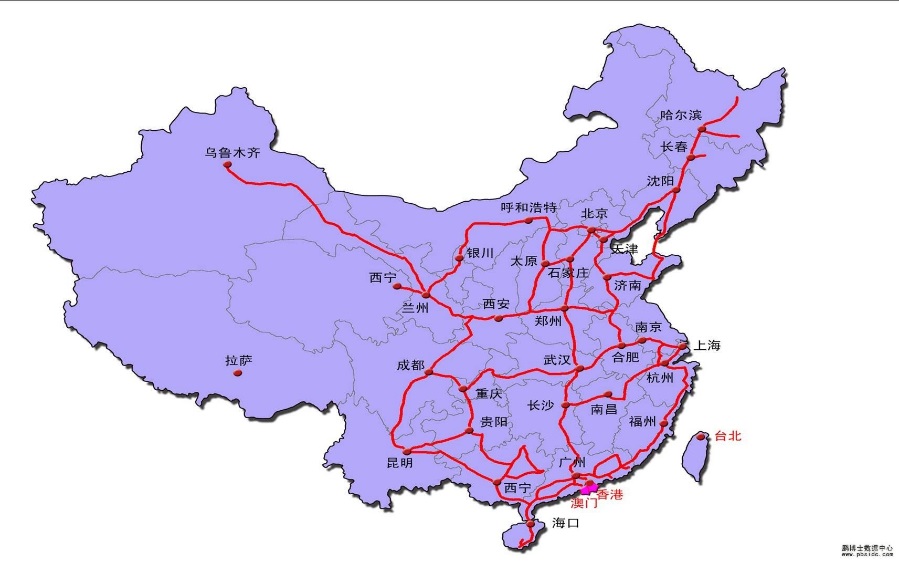 数学模型：
顶点———表示城市，有n个
边————表示线路，有n–1条
边的权值—表示线路的经济代价
连通网——表示n个城市间的通信网（显然是一个生成树）
[Speaker Notes: 在一般情况下，图中的每条边若给定了权，这时，我们所关心的不只是生成树，还有生成树中边上权值之和。若生成树中每条边上权值之和达到最小，称为最小生成树。


利用生成树可以解决一些实际工程问题。例如，要求沟通n个城市之间的通讯线路，需要建造n-1条通讯线路。若把城市看成图的顶点，通讯线路看成边，则该图的生成树就是所有可行的建造通讯线路的方案。但在n个城市之间，可行线路有n(n-1)/2 条，那么，如何选择建造代价最小的n-1条线路以满足通讯要求呢？这就是下面我们要研究的构造最小代价生成树(简称最小生成树)的问题。 

问题抽象： n个顶点的生成树很多，需要从中选一棵代价最小的生成树，即该树各边的代价之和最小。此树便称为最小生成树]
最小生成树的实用例子
顶点表示computer
例1：
边表示通讯线
N台计算机之间建立通讯网
权值表示通讯线的代价（通讯
线长度，computer间距离等）
要求：
① n台计算机中的任何两台能通过网进行通讯；
② 使总的代价最小。--求最小生成树
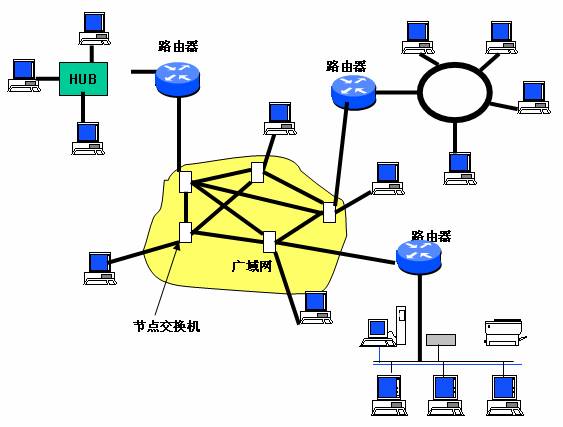 顶点表示投递点
例2：
快递员送快递线路[T]
边表示街道
权值表示街道的长度
要求：
① 完成n个投递点的投递；
② 使总路径长度最短, 即求最小生成树
最小生成树的实用例子
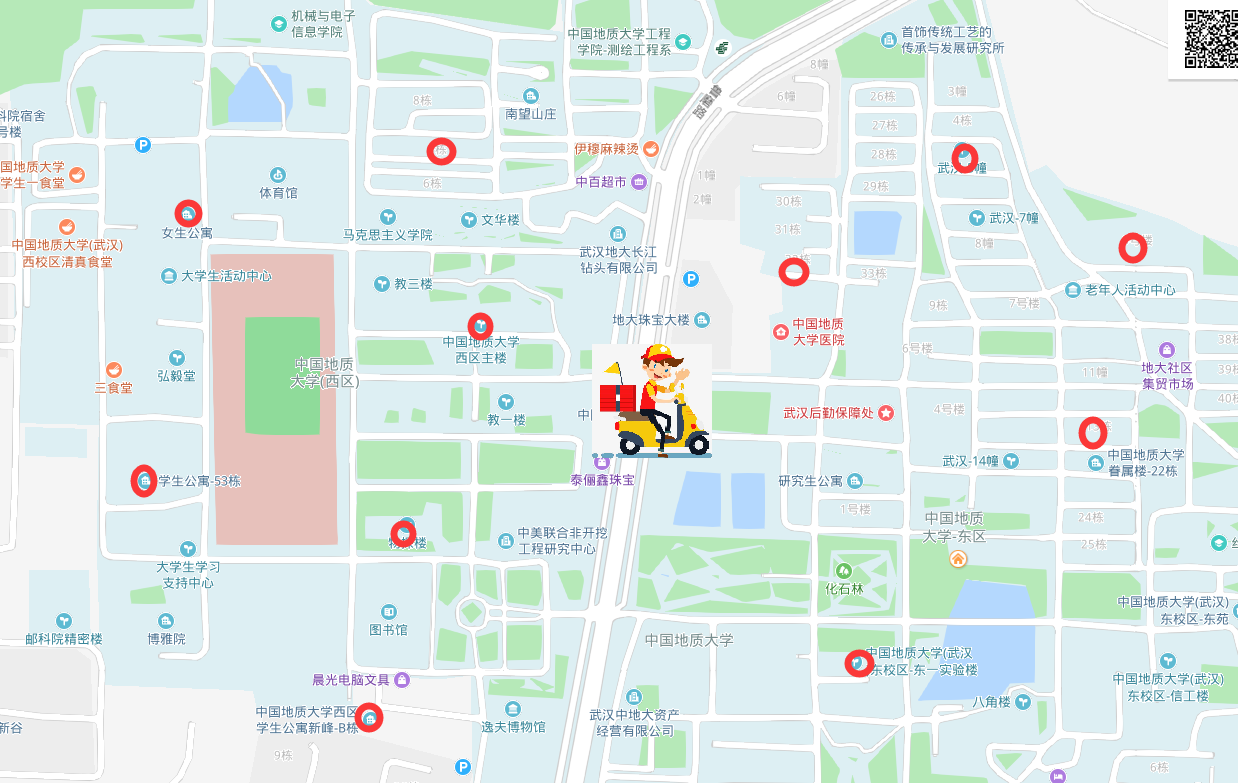 11
11
1
1
5
5
16
16
16
2
2
1
2
6
5
10
10
6
21
11
3
3
6
6
6
3
10
6
14
33
6
4
4
5
5
4
5
18
例：
最小生成树之一
最小生成树之二
构造最小生成树的准则
必须只使用图G的边来构造最小生成树
必须使用且仅使用n-1条边来连接图G中的n个顶点
不能使用产生回路的边
方法：

8.4.2 普里姆(Prim)算法
8.4.1 克鲁斯卡尔(Kruskal)算法
28
0
1
0
1
10
10
14
16
14
16
5
6
2
5
6
2
18
24
24
12
12
25
25
4
3
4
3
22
22
最小生成树的存储结构设计
(c) MST的存储结构
最小生成树的类型定义：
template <class T, class E>
struct MSTEdgeNode{		//T为顶点类型
   int tail, head;			//两顶点位置
   E key;				//边上的权值,为结点关键码
   MSTEdgeNode(){		//构造函数
   tail = -1;   head = -1;  key = 0;
}
[Speaker Notes: 普里姆函数应有两个参数，一个参数是图G，另一个参数是通过函数得到的最小生成树，其数据类型定义为如下结构体：
typedef struct
{       char vertex;  //保存MST每条边的不在U的顶点数据
	    int weight;  //相应边的权值
} MSTNode;
MSTNode[] 描述了最小生成树

其中，vertex域用来保存最小生成树每条边的不在U的顶点数据，weight域用来保存最小生成树的相应边的权值。]
最小生成树的类型定义：
template <class T, class E>
struct MSTEdgeNode{	//T为顶点类型
   int tail, head;		//两顶点位置
   E key;			//边上的权值,为结点关键码
   MSTEdgeNode(){		//构造函数
   tail = -1;   head = -1;  key = 0;
}
最小生成树的类定义
template <class T, class E>
class MinSpanTree {		
protected:
    MSTEdgeNode<T, E> *edgevalue;	//边值数组   
    int maxSize, n;				//最大元素个数和当前个数
public:
    MinSpanTree (int sz = DefaultSize-1) :   MaxSize (sz), n (0) {
 	    edgevalue = new MSTEdgeNode<T, E>[sz]; 
   	}
   	int Insert (MSTEdgeNode& item); 
};
8.4.2 Prim算法
算法于1930年由捷克数学家沃伊捷赫·亚尔尼克（Vojtěch Jarník）发现；
并在1957年由美国计算机科学家罗伯特·普里姆（Robert C. Prim）独立发现；
1959年，艾兹格·迪杰斯特拉（Edsger W. Dijkstra）再次发现了该算法。
因此，在某些场合，普里姆算法又被称为DJP算法、亚尔尼克算法或普里姆－亚尔尼克算法。
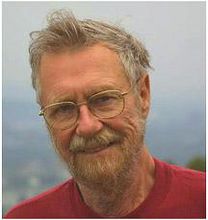 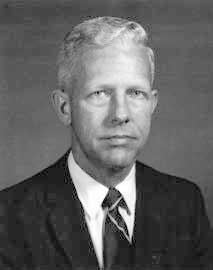 8.4.2 Prim算法
算法思想：设集合VMST和EMST的初态均为空。首先从网G的顶点集V(G)中任选一个顶点，把它加到生成树MST的顶点集VMST中。然后，依次选出n-1条这样的边(vi,vj)：

	（1）(vi,vj)E(G)，vi是VMST的顶点，而vj是还未加入VMST的顶点。此时(vi,vj)一定均未加入EMST。先找出所有这样的边；

	（2） (vi,vj)是关联于VMST中顶点的边中
		权值最小的边。选出满足该条件的边，
		将vj加入VMST，(vi,vj)加入EMST；
VMST
V－VMST
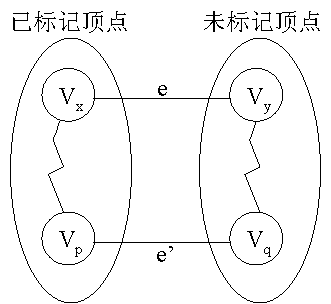 v
u
NEXT
1
1
1
1
1
1
例
5
6
1
1
1
1
1
1
2
2
2
4
4
4
4
5
5
5
5
3
3
3
3
3
3
3
2
2
2
3
2
4
4
4
4
4
6
6
6
5
5
6
6
6
6
1
完成！
普里姆(Prim)算法的伪代码
选定构造最小生成树的出发顶点u0;
    Vmst = {u0}，Emst = ;				
 	 while (Vmst包含的顶点少于n && E不空) {
		1) 从E中选一条边(u, v),  uVmst∩vV-Vmst, 且具有最小代价(cost);
    	2) 令Vmst = Vmst∪{v},  Emst = Emst∪{(u, v)};
  	       	3) 将新选出的边从E中剔除：E = E-{(u, v)};
 	  }
	 if (Vmst包含的顶点少于n) 
         cout << "不是最小生成树" << endl;
VMST
V－VMST
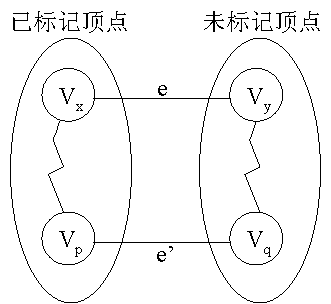 v
u
V－VMST
VMST
Vmst
28
0
1
10
14
16
5
6
2
18
24
12
25
4
3
22
Prim算法的设计
true
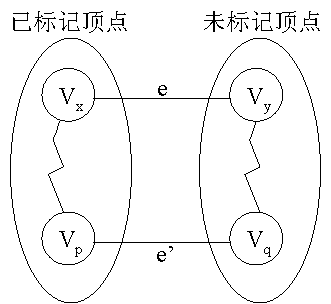 0
false
1
false
2
引入最小推H
H保存当前VMST中各顶点u与V－VMST中各顶点v的所有边(u,v),并调整为最小堆。
引入Vmst[v]=true表示第v个顶点加入到了VMST中；否则第v个顶点不属于VMST。
false
3
false
v
4
u
false
5
false
6
v
A
(b)
[Speaker Notes: 函数中定义一个临时数组lowCost，数组元素lowCost[v]中保存了集合U中顶点ui与集合V-U中顶点vj的所有边中当前具有最小权值的边(u,v)。]
28
0
1
10
14
16
5
6
2
18
24
12
25
4
3
22
28
0
1
10
14
16
5
6
2
18
24
12
25
4
3
22
例子
H = {(0,5,10), (0,1,28)}
ed = (0, 5, 10)
Vmst = {t, f, f, f, f, f, f}

Vmst = {t, f, f, f, f, t, f}
28
0
1
10
14
16
5
6
2
18
24
12
25
4
3
22
28
0
1
10
14
16
5
6
2
18
24
12
25
4
3
22
H = {(5,4,25), (0,1,28)}
ed = (5, 4, 25)
Vmst = {t, f, f, f, f, t, f}

Vmst = {t, f, f, f, t, t, f}
H = {(4,3,22), (4,6,24), (0,1,28)}
ed = (4, 3, 22)
Vmst = {t, f, f, f, t, t, f}

Vmst = {t, f, f, t, t, t, f}
28
0
1
10
14
16
5
6
2
18
24
12
25
4
3
22
28
0
1
10
14
16
5
6
2
18
24
12
25
4
3
22
H = {(3,2,12), (3,6,18),       (4,6,24), (0,1,28)}
ed = (3, 2, 12)
Vmst = {t, f, f, t, t, t, f}

Vmst = {t, f, t, t, t, t, f}
H = {(2,1,16), (3,6,18), (4,6,24), (0,1,28)}
ed = (2, 1, 16)
Vmst = {t, f, t, t, t, t, f}

Vmst = {t, t, t, t, t, t, f}
28
0
1
10
14
16
5
6
2
18
24
12
25
4
3
22
H = {(1,6,14), (3,6,18), (4,6,24), (0,1,28)}
ed = (1, 6, 14)
Vmst = {t, t, t, t, t, t, f}

Vmst = {t, t, t, t, t, t, t}
如果下一步选择0-1会不会导致回路？
最小生成树中边集合里存入的各条边为：
		(0, 5, 10), (5, 4, 25), (4, 3, 22),
		(3, 2, 12), (2, 1, 16), (1, 6, 14)
选不同的起始顶点得到的MST是否相同？
课堂练习
19
a
a
b
b
5
5
1：a
2：b
3：c
4：d
12
14
14
c
c
7
18
e
e
8
8
16
16
3
3
g
g
d
d
21
21
27
f
f
= 14+8+3+5+16+21 = 67
所得生成树权值和
Prim算法的实现
do {			        	//迭代
	    v = G.getFirstNeighbor(u); 
          while (v != -1) {	        	//检测u所有邻接顶点
             if (!Vmst[v]) {	        	//v不在mst中
                ed.tail = u;  ed.head = v;
                ed.cost = G.getWeight(u, v);
                H.Insert(ed);	        	//(u,v)加入堆
             }     	//堆中存所有u在mst中, v不在mst中的边
             v = G.getNextNeighbor(u, v); 
 	   } 
         while (!H.IsEmpty() && count < n) { 
            H.Remove(ed);	         	//选堆中具最小权的边
            if (!Vmst[ed.head]) {
                MST.Insert(ed);       	//加入最小生成树
                u = ed.head;  Vmst[u] = true; //u加入生成树顶点集合
                count++;  break;
	      }
        }
    } while (count < n);
}
#include "heap.h"
template <class T, class E>
void Prim (Graph<T, E>& G, const T u0,    
        MinSpanTree<T, E>& MST) {
    MSTEdgeNode<T, E> ed; //边结点辅助单元
    int i, u, v, count;				
    int n = G.NumberOfVertices();	  //顶点数	
    int m = G.NumberOfEdges();	  //边数
    int u = G.getVertexPos(u0);          //起始顶点号
    MinHeap <MSTEdgeNode<T, E>> H(m);  //最小堆
    bool Vmst = new bool[n];         //最小生成树顶点集合
    for (i = 0; i < n; i++)   Vmst[i] = false;	
    Vmst[u] = true;		        	//u 加入生成树
    count = 1;
平均2e/n条边插入
O(log e)
O(log e)
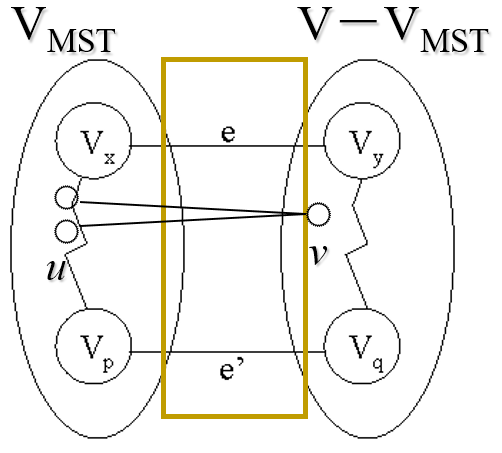 算法复杂度？
O(n)
O(e log e) (邻接矩阵+堆)
O(e log n) (邻接表+堆)
https://www.cnblogs.com/allmignt/p/12353838.html#%E6%80%9D%E8%80%83%E4%B8%8E%E6%80%BB%E7%BB%93
[Speaker Notes: Prim算法时间复杂度：为O(V2V2)。如果输入的图，用邻接表表示，且使用了二叉堆（binary heap）的数据结构，复杂度能降到O(E log V)或O(V log V)。
适用范围：Prim一般用于稠密图，因为其复杂度为O(V log V)，则主要取决于点数，而与边数无关。Kruskal一般用于稀疏图，因为其复杂度为O(ElogE)，则主要取决于边数，而与点数无关。]
A      B        C       D      E      F      G
60
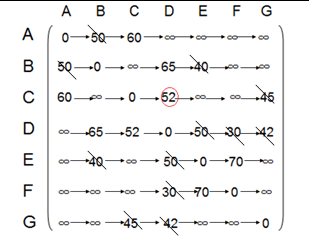 A
C
A
B
C
D
E
F
G
0      50      60      ∞     ∞     ∞     ∞
50
45
52
50      0       ∞      65     40     ∞     ∞
65
B
D
G
42
60     ∞       0       52     ∞      ∞     45
50
30
40
70
E
F
∞     65      52       0      50     30     42
(a)G
∞     40      ∞       50      0      70     ∞
∞     ∞      ∞       30     70      0      ∞
∞     ∞      45       42     ∞     ∞      0
A      B       C      D      E      F     G
A
B
C
D
E
F
G
0      50      60      ∞     ∞     ∞     ∞
∞     65      52       0      50     30     42
∞     40      ∞       50      0      70     ∞
∞     ∞      ∞       30     70      0      ∞
∞     ∞      45       42     ∞     ∞      0
广优
prim
深优
50      0       ∞      65     40     ∞     ∞
60     ∞       0       52     ∞      ∞     45
8.4.1 Kruskal算法
这是个很努力的算法，不放弃任何一个可能的机会，尝试了每一条边。成环不会阻挠它前进的脚步，不紧不慢不卑不亢，最终带给我们人类一个满意的结果
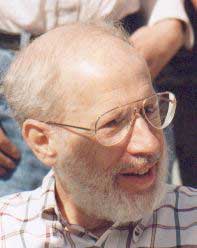 算法思想：

已知VMST=V(G)，EMST的初态为空

首先将图中所有边按权值递增顺序排列

依次选定取权值较小的边，但要求后面选取的边不能与前面选取的边构成回路

若构成回路，则放弃该条边，再去选后面权值较大的边

在n个顶点的图中，选够n-1条边即可。
[Speaker Notes: 首先将V(G)分为n个等价类，每个等价类包括一个顶点；
然后以权值的大小为顺序处理各条边，如果某条边连接两个不同等价类的顶点，则这条边被添加到MST（选取的边不与前面选取的边构成回路），两个等价类被合并为一个；
反复执行此过程，直到只剩下一个等价类。]
60
A
C
A
C
A
C
A
C
50
45
52
42
B
D
G
B
D
G
B
D
G
65
B
D
G
42
30
30
30
40
40
50
30
40
E
F
E
F
E
F
70
E
F
(a)G
(a)
(b)
(c)
A
C
A
C
A
C
45
50
45
50
45
42
42
42
B
D
G
B
D
G
B
D
G
30
30
50
30
40
40
40
E
F
E
F
E
F
(d)
(e)
(f)
44
NEXT
克鲁斯卡尔算法构造最小生成树的过程
Kruskal算法的伪代码
1. 置EMST的初态为空集；
    2. while (EMST中边数<n-1)
        {  
		   从E(G)中选取权值最小的边e，并从E(G)中删去边e；
              if (边e加入EMST中不构成回路)
              {     将边e加入EMST中；
                     边数加1；
               }
        }
Kruskal算法设计
首先将V(G)分为n个等价类，每个等价类包括一个顶点；

然后以权值的大小为顺序处理各条边，如果某条边连接两个不同等价类的顶点，则这条边被添加到MST（选取的边不与前面选取的边构成回路），两个等价类被合并为一个；

反复执行此过程，直到只剩下一个等价类。
课堂练习
19
19
a
a
b
b
5
5
12
12
14
14
c
c
7
7
18
18
e
e
16
16
8
8
3
3
g
g
d
d
21
21
27
f
f
Kruskal算法的实现
#include "heap.h"
#include "UFSets.h"
template <class T, class E>
void Kruskal (Graph<T, E>& G, MinSpanTree<T, E>& MST) {
    MSTEdgeNode<T, E> ed; int u, v, count;  //边结点辅助单元
    int n = G.NumberOfVertices();   //顶点数
    int m = G.NumberOfEdges();     //边数
    MinHeap <MSTEdgeNode<T, E>> H(m);   //最小堆  
    UFSets F(n);			     //并查集
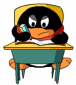 for (u = 0; u < n; u++)
        for (v = u+1; v < n; v++)
            if (G.getWeight(u,v) != maxValue) {
                ed.tail = u;  ed.head = v;		//插入堆
                ed.cost = G.getWeight (u, v);
                H.Insert(ed); 
	       }           
    count = 1;	               	//最小生成树边数计数
    while (count < n) {	     	//反复执行, 取n-1条边
        H.Remove(ed);	     	//退出具最小权值的边
        u = F.Find(ed.tail);  v = F.Find(ed.head); //取两顶点所在集合的根u与v     
        if (u != v) {                		//不是同一集合,不连通
            F.Union(u, v);	    	//合并,连通它们  
            MST.Insert(ed);	    	//该边存入MST
            count++;
        }
    }
}
邻接矩阵：O(n2)
邻接表：O(n+e)
作业2：至少写出2种判断回路的算法，请封装成函数并写出代码，给出时间复杂度分析。

PS回路判断问题等价于判断新加入的边对应的两个顶点是否属于同一个连通分量问题！
e条边建堆复杂度O(elog e)
O(n)
O(log e)
不使用并查集如何判断是否有回路？
O(log e)
算法复杂度？
https://www.cnblogs.com/allmignt/p/12353838.html#%E6%80%9D%E8%80%83%E4%B8%8E%E6%80%BB%E7%BB%93
O(e log e+ n log e) = O(e log e)
[Speaker Notes: Kruskal算法时间复杂度：为O(ElogE)或者O(ElogV)。排序所有边需要O(ELogE)的时间，排序后，还需要对所有边应用Union-find算法，Union-find操作最多需要O(LogV)时间，再乘以边数E，所以就是O(ElogV)。所以总共需要O(ELogE + ELogV) 时间。由于一般图中，边数E是大约为O(V2V2):，所以O(LogV)和 O(LogE)是大约一样的。PS:这句话从Kruskal算法看来的，我也没看懂，但有了这两个条件，推导过程如下：所以，时间复杂度为O(ElogE)或者O(ElogV)，一般认为是前者。Prim算法时间复杂度：为O(V2V2)。如果输入的图，用邻接表表示，且使用了二叉堆（binary heap）的数据结构，复杂度能降到O(E log V)或O(V log V)。
适用范围：Prim一般用于稠密图，因为其复杂度为O(V log V)，则主要取决于点数，而与边数无关。Kruskal一般用于稀疏图，因为其复杂度为O(ElogE)，则主要取决于边数，而与点数无关。]
Kruskal算法的复杂度分析
使用了路径压缩，Find和UNION函数几乎是常数

假设可能对几乎所有边都判断过了，则最坏情况下算法时间代价为 O(n2+e loge)

通常情况下只找了接近顶点数目那么多边的情况下，MST就已经生成，时间代价接近于O(n loge)
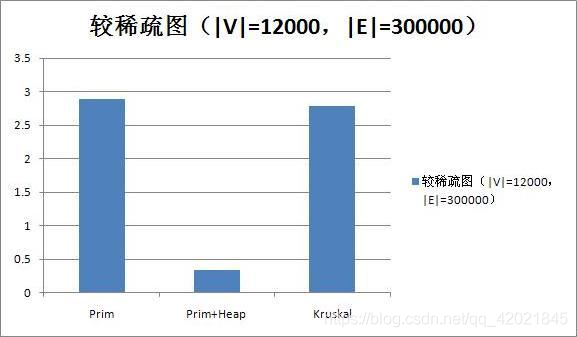 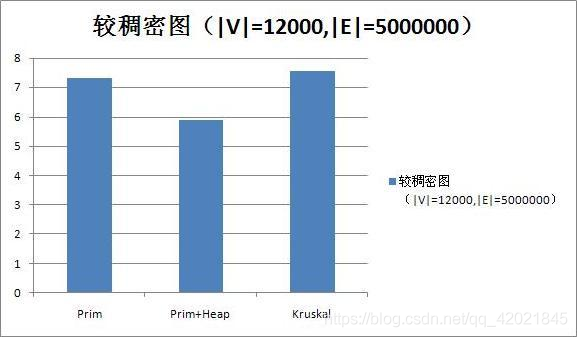 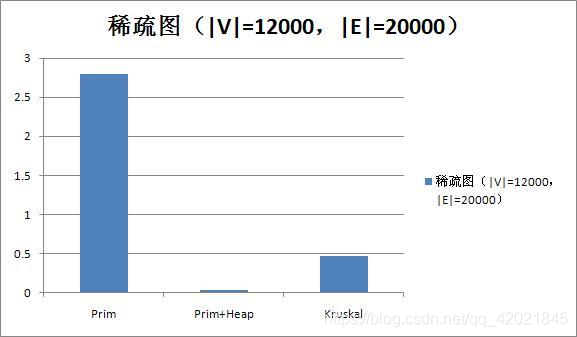 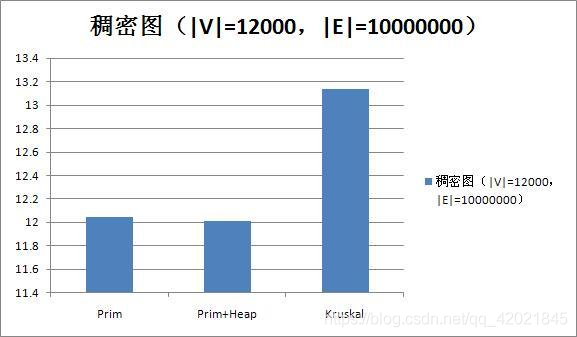 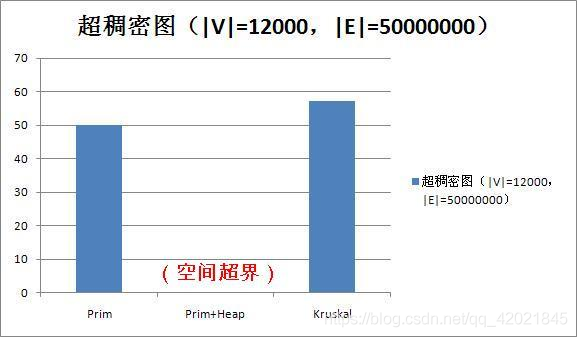 结论
Prim在稠密图中比Kruskal优，在稀疏图中比Kruskal劣。
Prim+Heap在任何时候都有令人满意的的时间复杂度，但是代价是空间消耗极大。
时间复杂度并不能反映出一个算法的实际优劣。
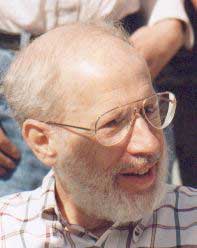 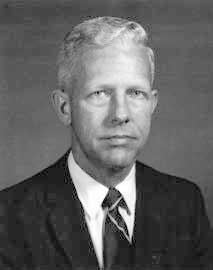 Prim：
O(e log n)
Kruskal：
O(e log e)
评测环境：WindowsXP，FreePascal2.40，Pentium（R） 
Dual-Core CPU T4300@2.10GHz，2G内存
Ref: https://blog.csdn.net/Haskei/article/details/53132681
[Speaker Notes: https://www.cnblogs.com/allmignt/p/12353838.html#%E6%80%9D%E8%80%83%E4%B8%8E%E6%80%BB%E7%BB%93]
8.5 最短路径
什么是最短路径?

    例：假如用顶点表示城市，用边表示城市间的公路，则由这些顶点和边组成的图可以表示沟通各城市的公路网。若把两个城市之间的距离或该段公路的养路费等作为权值，赋给图中的边，就构成一个带权的图。 

   定义：从源点到终点所经过的边上的权值之和（简称距离）为
              最小的路径。

（注：最短路径与最小生成树不同，
		路径上不一定包含n个顶点）
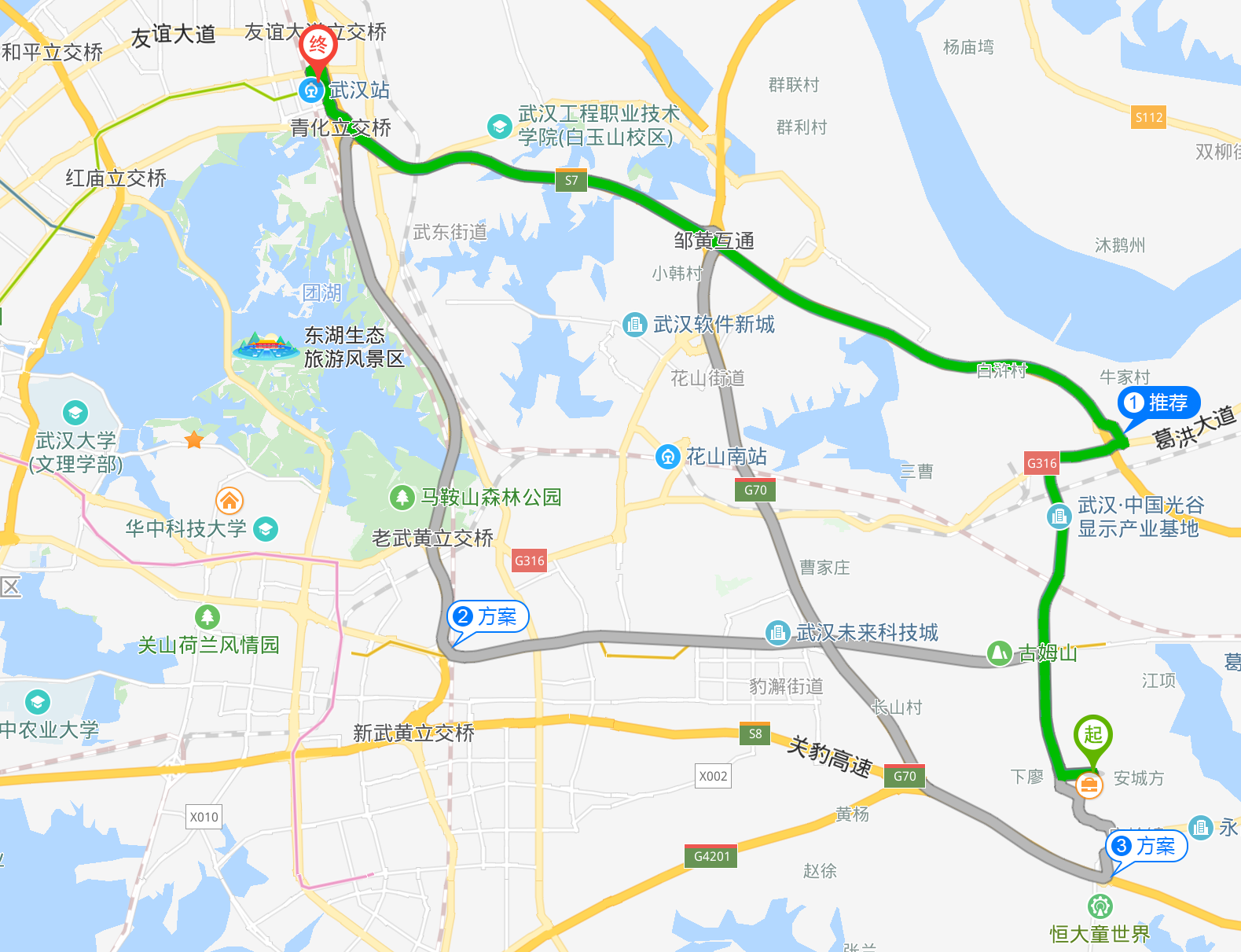 最短路径问题
8.5.1 非负权值单源最短路径（single-source shortest paths）问题		---Dijkstra算法 
指的是对已知图G=（V，E），给定源顶点v0∈V，找出v0到图中其它各顶点的最短路径

8.5.3 每对顶点间的最短路径（all-pairs shortest paths）问题			---Floyd算法 
指的是对已知图G=（V，E），任意的顶点Vi，Vj∈V，找出从Vi到Vj的最短路径

A*算法
Bellman-Ford算法,允许负权边的单源最短路径算法
SPFA, 其实是Bellman-Ford+队列优化
DFS/BFS能否用于计算最短路径？
NEXT
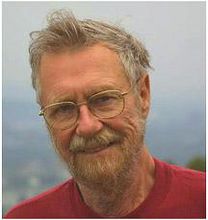 艾兹格·W·迪杰斯特拉(Edsger Wybe Dijkstra)（1930-2002）
荷兰人，1972年图灵奖获得者
提出“goto有害论”;
提出信号量和PV原语;
解决了“哲学家聚餐”问题;
最短路径算法(SPF)和银行家算法的创造者;
第一个Algol 60编译器的设计者和实现者;
第一个支持递归的汇编者，创造了计算机术语“载体（vector）”和“栈（stack）”
THE操作系统的设计者和开发者;
与D. E. Knuth并称为我们这个时代最伟大的计算机科学家的人。
与癌症抗争多年，于2002年8月6日在荷兰Nuenen自己的家中去世，享年72岁。
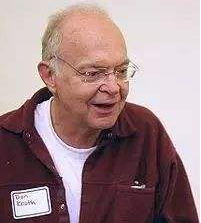 [Speaker Notes: 操作系统中你会再次遇到他的算法]
Dijkstra算法的由来
从鹿特丹到格罗宁根旅行的最短路线是什么?这就是最短路径算法，我花了大约 20 分钟设计了它。一天早上，我和我的未婚妻在阿姆斯特丹购物，累了，我们便坐在咖啡馆的露台上喝咖啡，我只想着能否实现最短路径算法，然后我成功了。

正如我所说，这是一个二十分钟的发明。事实上，它发表于 1959 年，现在来看它的可读性也非常高。它之所以如此美妙，其中一个原因就是我没用笔纸就设计了它。后来我才知道，没有笔纸设计的优点之一是你不得不避免所有可避免的复杂问题。最终，令我惊讶的是，这个算法成为我的著名成果之一。
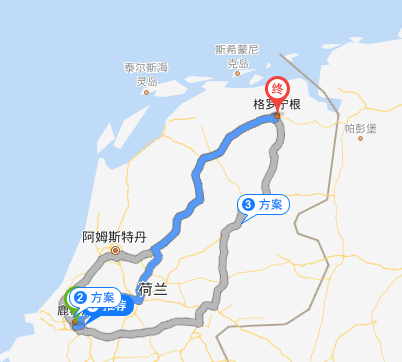 KISS(Keep It Simple & Stupid)
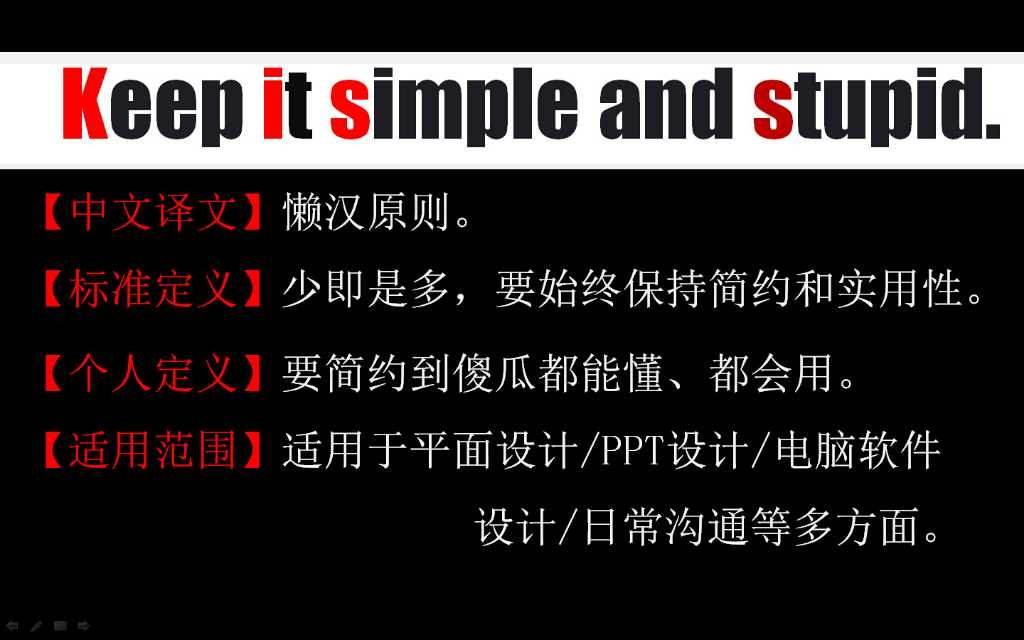 1、 模块性原则：写简单的，通过干净的接口可被连接的部件；
2、 清楚原则：清楚要比小聪明好。
3、 合并原则：设计能被其它程序连接的程序。
4、 分离原则：从机制分离从策略，从实现分离出接口。
5、 简单原则：设计要简单；只有当你需要的时候，增加复杂性；
6、 节俭原则：只有当被证实是清晰，其它什么也不做的时候，才写大的程序
7、 透明原则：为使检查和调试明显更容易而设计
8、 健壮性原则：健壮性是透明和简单的追随者
9、 表现原则：把知识整理成资料，于是程序逻辑能变得易理解和精力充沛的。
10、 最小意外原则：在接口设计中，总是做最小意外事情
11、 沉默原则：当一个程序令人吃惊什么也不说的时候，他应该就是什么也不说
12、 修补补救：当你必须失败的时候，尽可能快的吵闹地失败
13、 经济原则：程序员的时间是宝贵的；优先机器时间节约它。
14、 产生原则：避免手工堆砌；当你可能的时候，编写可以写程序的程序；
15、 优化原则：在雕琢之前先有原型；在你优化它之前，先让他可以运行；
16、 差异原则：怀疑所有声称的“唯一真理“
17、 可扩展原则：为将来做设计，因为它可能比你认为来的要快
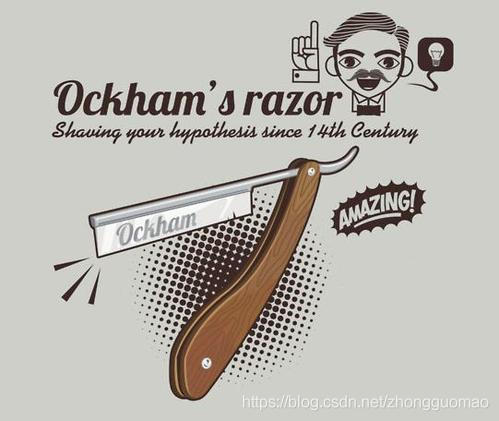 20
2
5
30
10
5
30
10
4
1
10
30
15
3
6
15
8.5.1 单源最短路径问题
V1→V2 ： 	＜V1, V2＞   30
                     ＜V1, V3, V2＞   25     （最短路径）
V1→V3：      ＜V1, V3＞  15   （最短路径）
 ……
8.5.1 Dijkstra算法基本思想
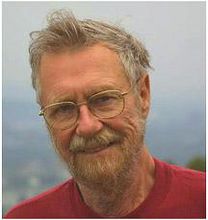 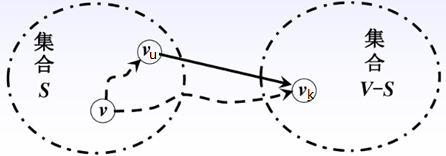 把图中所有顶点分成两组
第一组S包括已确定最短路径的顶点
第二组包括尚未确定最短路径的顶点

按路径长度递增的顺序逐个把第二组的顶点加到第一组中去
直至从v0出发可以到达的所有顶点都包括进第一组中

在这个过程中，总保持从v0到第一组S各顶点的最短距离都不大于从v0到第二组的任何顶点的最短距离，而且每个顶点都对应一个距离值：
第一组S的顶点对应的距离值就是从v0到该顶点的最短距离
第二组的顶点对应的距离值是从v0到该顶点的只包括第一组的顶点为中间顶点的最短距离
8.5.1 Dijkstra算法
一开始第一组S只包括顶点v0，第二组包括其它所有顶点；
v0对应的距离值为0，而第二组的顶点对应的距离值这样确定：
若图中有边<v0，vk>或者（v0，vk），则vk的距离值为此边所带的权，否则vk的距离值为∞。
然后，每次从第二组的顶点中选一个其距离值为最小的顶点vu加入到第一组中；
每往第一组加入一个顶点vu，就要对第二组的各顶点的距离值进行一次修正：
若加进vu做中间顶点，使从v0到vk的最短路径比不加vu的为短，则需要修改vi的距离值。
修改后再选距离值最小的顶点加入到第一组中，如此进行下去，直到图的所有顶点都包括在第一组中或者再也没有可加入到第一组的顶点存在。
有向图 or 无向图
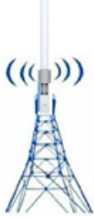 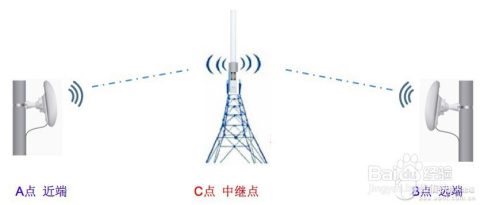 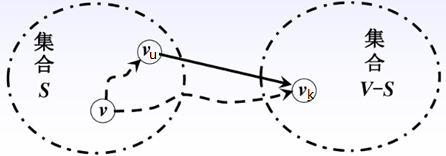 20
2
5
30
10
5
30
10
4
1
10
30
15
3
6
15
Dijkstra算法的设计
         ——按路径长度递增的次序产生最短路径

有向网G采用邻接矩阵存储
[Speaker Notes: 首先，我们可以发现有这样一个事实：如果P是G中从vs到vj的最短路，vi是P中的一个点，那么，从vs沿P到vi的路是从vs到vi的最短路。主要特点是以起始点为中心向外层层扩展，直到扩展到终点为止。Dijkstra算法能得出最短路径的最优解，但由于它遍历计算的节点很多，所以效率低。 

一种用永久和临时标号方式，一种是用OPEN, CLOSE表方式，Drew为了和下面要介绍的 A* 算法和 D* 算法表述一致，这里均采用OPEN,CLOSE表的方式。 
　　其采用的是贪心法的算法策略 
　　大概过程： 
　　创建两个表，OPEN, CLOSE。 
　　OPEN表保存所有已生成而未考察的节点，CLOSED表中记录已访问过的节点。 
　　1． 访问路网中距离起始点最近且没有被检查过的点，把这个点放入OPEN组中等待检查。 
　　2． 从OPEN表中找出距起始点最近的点，找出这个点的所有子节点，把这个点放到CLOSE表中。 
　　3． 遍历考察这个点的子节点。求出这些子节点距起始点的距离值，放子节点到OPEN表中。 
　　4． 重复第2和第3步,直到OPEN表为空，或找到目标点。]
Dijkstra算法的设计
(1) 引入一维数组dist[j](0 ≤ j<n) 存放当前求出的从源点v到终点vj的最短路径距离。初始，dist[i]=G.GetWeight(v,i)。

(2) 引入一维数组path[i](0 ≤ i<n)存放从源点v到各终点vi的最短路径上 vi的直接前驱结点下标。若从v到vi无路径，则path[i]=-1。

(3) 引入一维数组S[i](0≤ i<n)存放顶点vi是否已求得最短路径，S[i]=false表示vi未求得最短路径；S[i]=true表示vi已求得最短路径。
Dijkstra算法的伪代码描述
设源点序号v0，顶点数为n。图G是Graph类型
     1.初始S[i]=false, dist[i]=G.GetWeight(v,i), path[i]=v或-1（i：0→n-1）。
     2. S[v]=true
	  3. 重复执行下列步骤n-1次，直至所有顶点都包含在S中：
        ① 在所有不在S集合的顶点中，选取dist[i]为最小的一个顶点，设为第u个顶点；
        ② 将选出的第u个顶点并入S集合中，即S[u]=true 。
        ③以u作为新考虑的中间点，修改不在S集合的各顶点dist[k]值：
                若dist[u]+G.GetWeight(u,k)<dist[k]
                则令dist[k]=dist[u]+G.GetWeight(u,k)，同时记下此路径，path[k]=u。
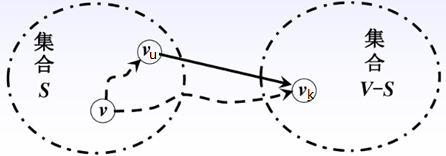 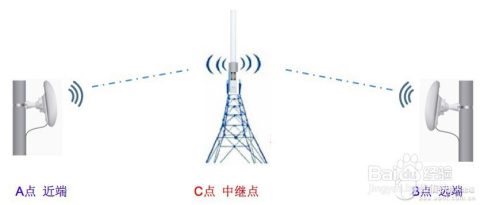 v
dist[u]
dist[k]
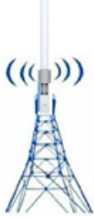 k
u
G.GetWeight(u,k)
NEXT
[Speaker Notes: Dijkstra算法的具体做法：
一开始第一组S只包括顶点v0，第二组包括其它所有顶点；
v0对应的距离值为0，而第二组的顶点对应的距离值这样确定：
若图中有边<v0，Vi>或者（v0，Vi），则Vi的距离值为此边所带的权，否则Vi的距离值为∞。
然后，每次从第二组的顶点中选一个其距离值为最小的顶点Vu加入到第一组中；
每往第一组加入一个顶点Vu，就要对第二组的各顶点的距离值进行一次修正：
若加进Vm做中间顶点，使从s到Vi的最短路径比不加Vm的为短，则需要修改Vi的距离值。
修改后再选距离值最小的顶点加入到第一组中，如此进行下去，直到图的所有顶点都包括在第一组中或者再也没有可加入到第一组的顶点存在。]
v2
∞
Path=-1
30<1,2 >
15<1,3 >
25<1,3 ,2 >
30<1,3 ,6 >
45<1,3 ,2 ,5 >
40<1,3 ,6 ,5 >
60<1,3 ,6 ,4 >
15<1,3 >
path=0
30<1,3 ,6 >
path=2
∞
Path=-1
50<1,3 ,6 ,5 ,4>
20
25<1,3 ,2 >
path=2
30<1,3 ,6 >
path=2
15<1,3 >
path=0
25<1,3 ,2 >
path=2
15<1,3 >
path=0
15<1,3 >
path=0
25<1,3 ,2 >
path=2
path=0
path=5
2
path=4
path=0
path=2
path=2
5
path=5
path=1
30
10
v3
∞
Path=-1
∞
Path=-1
5
30
10
4
1
10
v4
30
∞
Path=-1
15
3
6
v5
15
v6
例：
v
dist[u]
dist[k]
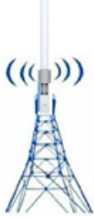 k
u
G.GetWeight(u,k)
从源点v1到各终点的distance值
终点
∞
Path=-1
40<1,3 ,6 ,5 >
path=5
30<1,3 ,6 >
path=2
vu
v3进入S
v2进入S
v6进入S
v5进入S
v4进入S
Dijkstra算法
void ShortestPath (Graph<T, E>& G, T v, E dist[], int path[]) {
//Graph是一个带权有向图。dist[j], 0≤j<n, 是当前求到的从顶点v到顶点j的
//最短路径长度, path[j], 0≤j<n, 存放求到的最短路径。
    int n = G.NumberOfVertices();
    bool *S = new bool[n]; 	   		//最短路径顶点集
    int i, j, k;  E w, min;
    for (i = 0; i < n; i++) {                               //初始化	    	
            dist[i] = G.getWeight(v, i); 
 		S[i] = false;
        	if (i != v && dist[i] < maxValue) path[i] = v;
        	else path[i] = -1;
    }
(1) 引入一维数组dist[j](0 ≤ j<n) 存放当前求出的从源点v到终点vj的最短路径距离。初始，dist[i]=G.GetWeight(v,i)。
(2) 引入一维数组path[i](0 ≤ i<n)存放从源点v到各终点vi的最短路径上 vi的直接前驱结点下标。若从v到vi无路径，则path[i]=-1。
(3) 引入一维数组S[i](0≤ i<n)存放顶点vi是否已求得最短路径，S[i]=false表示vi未求得最短路径；S[i]=true表示vi已求得最短路径。
Dijkstra算法（续）
S[v] = true;  dist[v] = 0;     		//顶点v加入顶点集合
    for (i = 0; i < n-1; i++) {       		//求解各顶点最短路径
        min = maxValue;  int u = v; 		
        for (j = 0; j < n; j++)		
            if (!S[j] && dist[j] < min) 		//选不在S中具有最短路径的顶点u
              { u = j; min = dist[j];}
        S[u] = true;	               		//将顶点u加入集合S
        for (k = 0; k < n; k++) {       		//修改
            	w = G.GetWeight(u, k);
              if (!S[k] && w < maxValue && dist[u]+w < dist[k]) {    //顶点k未加入S                
                    dist[k] = dist[u]+w; 
                    path[k] = u;     			//修改到k的最短路径
            }    
        }
    }
};
v
dist[u]
dist[k]
k
u
W=G.GetWeight(u,k)
复杂度O(n2)
8.5.3 Floyd算法  	---求每一对顶点之间的最短路径
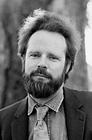 问题：对一个含n个顶点的带权有向图，要求每一对顶点之间的最短路径。

方法一：依次把网络的每个顶点作为源点，重复执行n次Dijkstra算法（O(n3))

方法二：Floyd算法
[Speaker Notes: Floyd-Warshall 算法用来找出每对点之间的最短距离。它需要用邻接矩阵来储存边，这个算法通过考虑最佳子路径来得到最佳路径。 
　　注意单独一条边的路径不一定是最佳路径。 
　　从任意一条单边路径开始。所有两点之间的距离是边的权，或者无穷大，如果两点之间没有边相连。 
　　对于每一对顶点 u 和 v，看看是否存在一个顶点 w 使得从 u 到 w 再到 v 比己知的路径更短。如果是更新它。 
　　不可思议的是，只要安排适当，就能得到结果。 
即使问题是求单源最短路径，还是推荐使用这个算法，如果时间和空间允许(只要有放的下邻接矩阵的空间，时间上就没问题)。]
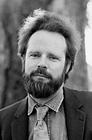 罗伯特·弗洛伊德(Robert W．Floyd)（1936－2001）
1953年获得芝加哥大学的文学学士学位
一位“自学成才的计算机科学家”（a Self-Taught Computer Scientist）
毕业后找不到工作，到西屋电气公司当了二年计算机操作员，在IBM650机房值夜班
1978年图灵奖得主
前后断言法的创始人
堆排序算法的创始人之一(和威廉姆斯（J．Williams）)
Floyd-Warshall算法的创始人之一
8.5.3 Floyd算法
经典的动态规划算法
Floyd算法思想：
假设用邻接矩阵A表示图
Floyd算法递推地产生一个矩阵序列A(0)，A(1)，…， A(k) ，…， A(n)
A(k)[i][j]等于从顶点vi到顶点vj中间顶点序号不大于k的最短路径长度
A(0) =A

假设已求得矩阵A(k-1)，那么从顶点vi到顶点vj中间顶点的序号不大于k的最短路径有两种情况(1<=k<=n) ： 
一种是中间不经过顶点vk，那么就有A(k)[i][j]=A(k-1)[i][j]
另一种是中间经过顶点vk，那么A(k)[i][j]< A(k-1)[i][j]，且A(k)[i][j]= A(k-1)[i][k]+ A(k-1)[k][j]
8.5.3 Floyd算法  应用实例(1)
6
0
1
4
11
3
2
2
求上图（带权有向图）的每一对顶点间的最短路径和路径长度。
方法：
用path[]数组记录“最短路径”；
path(k)[i][j]表示从Vi到Vj中间顶点不大于K的最短路径上Vj的前一个顶点的序号；由path[i][j]的值追溯，可得从Vi到Vj的最短路径。当Vi到Vj无路径时，path[i][j]=-1。
8.5.3 Floyd算法  应用实例(2)
6
0
1
4
11
3
2
2
开始时只有直通
8.5.3 Floyd算法应用实例(3)
A(k)[i][j]等于从顶点vi到顶点vj中间顶点序号不大于k的最短路径长度
6
0          1          2
0
1
0

1

2
4
11
2
3
2
<v2,v0,v1>：顶点1的前一个顶点为0
8.5.3 Floyd算法应用实例(4)
A(k)[i][j]等于从顶点vi到顶点vj中间顶点序号不大于k的最短路径长度
6
0         1         2
0
1
0

1

2
4
11
3
2
2
<v0,v1,v2>：顶点2的前一个顶点为1
8.5.3 Floyd算法应用实例(5)
6
0         1        2
0
1
0

1

2
4
11
3
2
2
由上述结果可推出图中每一对顶点之间的最短路径和相应的路径长度
8.5.3 Floyd算法实现
template <class T, class E>
void Floyd (Graph<T, E>& G, E a[][], int path[][]) {
//a[i][j]是顶点i和j之间的最短路径长度。path[i][j]是相应路径上顶点j的前一顶点的顶点号
  int i,j,k,n=G.NumberOfVertices();    
  for (i = 0; i < n; i++)    		//矩阵a与path初始化
        for (j = 0; j < n; j++) {
               a[i][j] = G.getWeight (i, j);
                if (i != j && a[i][j] < maxValue) path[i][j] = i;
                else path[i][j] = -1；}
    for (k = 0; k < n; k++)  	//针对每一个k, 产生a(k)及path(k)        
        for (i = 0; i < n; i++)
            for (j = 0; j < n; j++)
                if (a[i][k] + a[k][j] < a[i][j]) { 
                    a[i][j] = a[i][k] + a[k][j];  
                    path[i][j] = path[k][j]; } 	//缩短路径长度, 绕过 k 到 j
};
a[i][j]:存储迭代数组A
path[i][j]:存储顶点vi，vj之间最短路径所经历的顶点中和vj相连的顶点的序号（这样可以得到路径上所有的顶点序号）
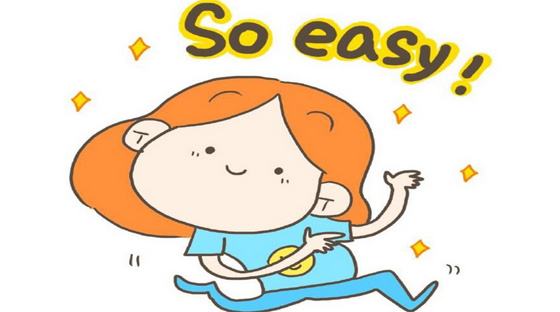 复杂度O(n3)
求图中所有点对的最短路径
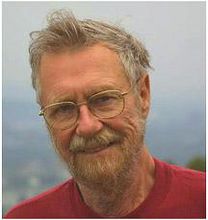 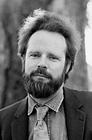 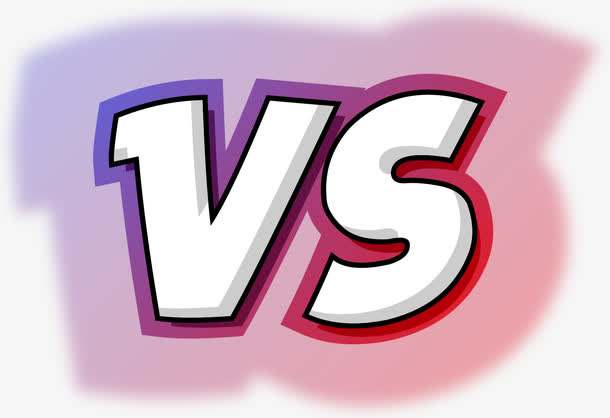 方法一：依次把网络的每个顶点作为源点，重复执行n次Dijkstra算法(O(n3))

方法二：Floyd算法，更简洁(O(n3))

对于稀疏的图，采用n次Dijkstra比较出色，对于稠密的图，可以使用Floyd算法。另外，仅Floyd可以处理带负边的图（不能解决带有“负权回路”（或者叫“负权环”）的图）。
当Dijkstra遇到带负边的图
Dijkstra是一个目光短浅的算法
改进思路
为每个点增加一个势能权值h[u] 
原来的边权为w(u,v), 而新的边权为w'(u,v)=w(u,v)+h[u]-h[v]
…
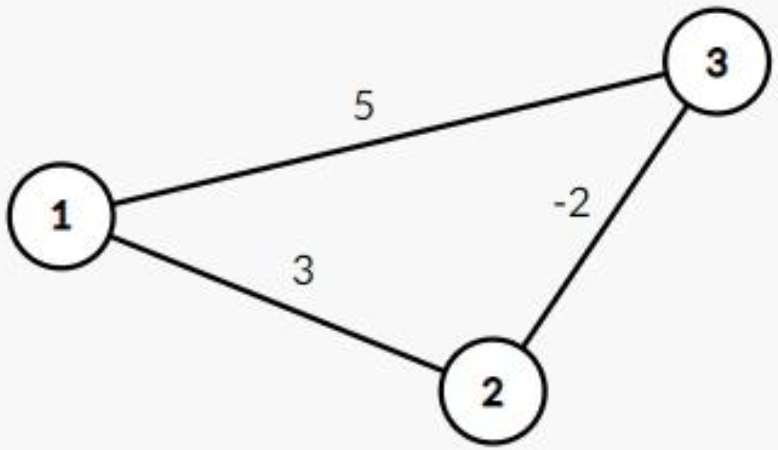 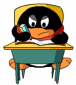 额外加分作业2*：画出该图基于Floyd求解最短路径的建立过程并对比分析为何Floyd可以处理带负边的图，而Dijkstra却不可以
NEXT
Ref: https://zhuanlan.zhihu.com/p/470948347
[Speaker Notes: 如果是正权图，集合内的点到初始点的最短距离已经确认了，把没在集合内的点加入路径只可能会增加无用的边，也就增加了路径长度；所以只根据集合内点的邻边来更新，就能得到当前的最小d[x]了。但如果是负权图，注意上句话中的文字 “把没在集合内的点加入路径”，这个时候，如果边的长度是负的，就有可能产生更小的d[x]！而Dijkstra根本没有不会考虑 “把没在集合内的点加入路径”这种情况，这也就是Dijkstra算法目光短浅的原因。
————————————————
                            版权声明：本文为博主原创文章，遵循 CC 4.0 BY-SA 版权协议，转载请附上原文出处链接和本声明。                        
原文链接：https://blog.csdn.net/Kprogram/article/details/81220702]
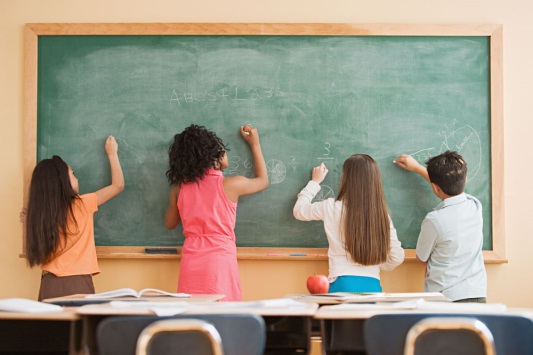 课堂作业-最短路径
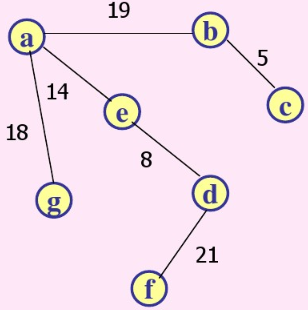 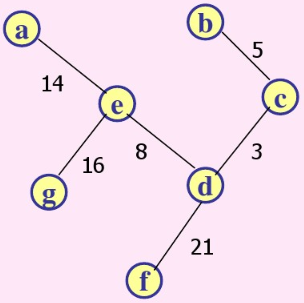 分别画出Prim和Dijkstra构造出的树并计算权值和
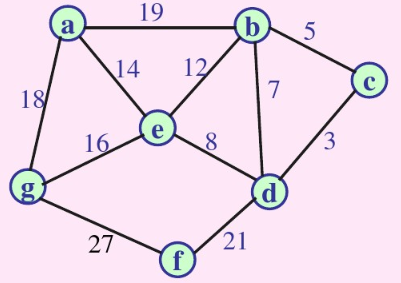 Dijkstra产生的支撑树85
Prim产生的最小生成树67
课后作业
程序实现下图最小生成树、最短路径
思考：如何打印出中间过程？
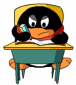 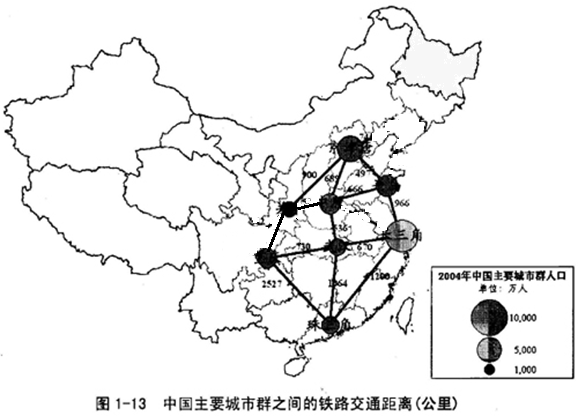 作业3：画出该图的基于DFS对图深度遍历，基于Prim求最小生成树及基于Dijkstra求最短路径的建立过程并对比分析（武汉为源点）
（要求写出中间数组A/lowcost/dist等的变化过程）
500
1140
650
960
820
570
530
840
680
730
1380
2600
2500
Dijkstra vs. A*
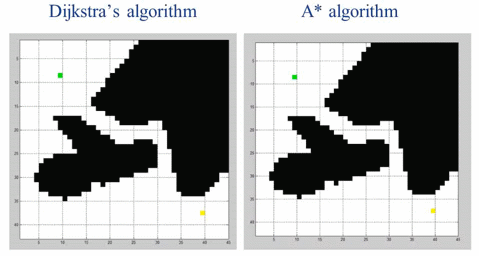 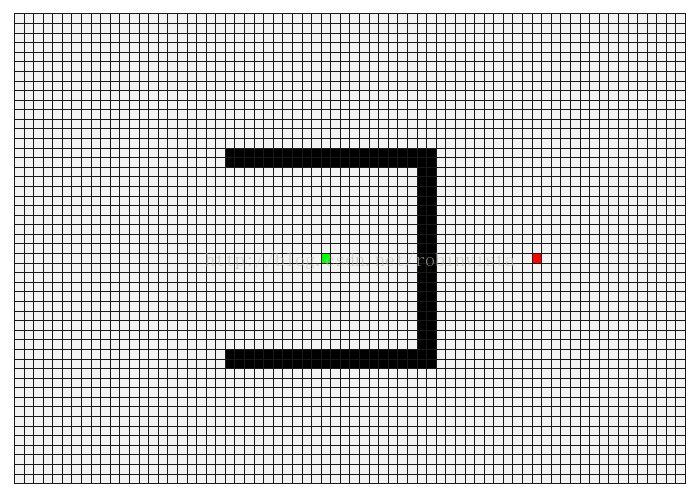 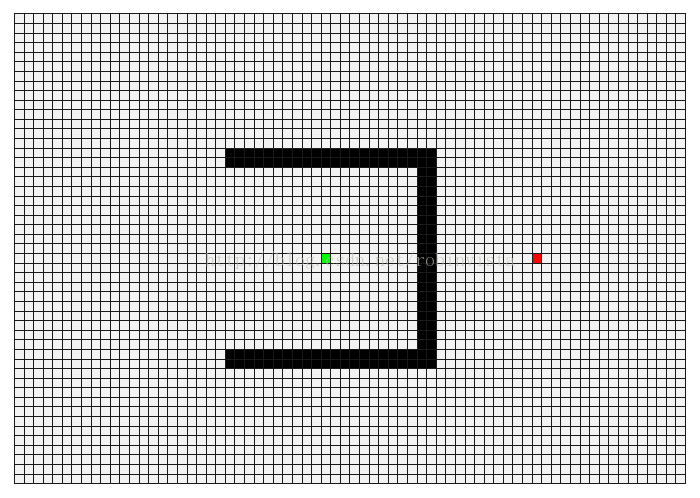 Dijkstra
A*
http://qiao.github.io/PathFinding.js/visual/
基于Dijkstra算法的最短路径搜索
Dijkstra算法计算源点到其他所有点的最短路径长度，A*关注点到点的最短路径(包括具体路径)。





                                       Dijkstra是发散式搜索                          A*是目标驱动的搜索
Dijkstra算法执行了大量不必要的计算，在大型图中查找两点之间的最短路径会带来极大的计算负担，如何改进？
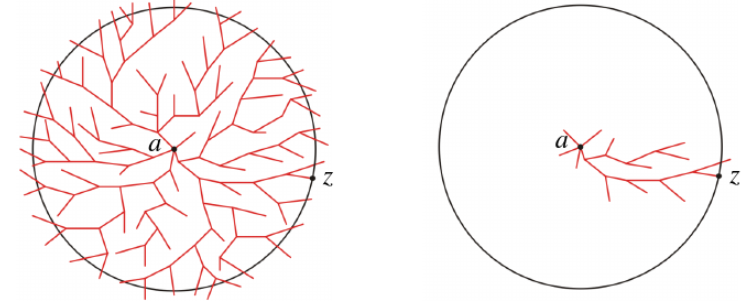 基于Dijkstra算法的最短路径搜索
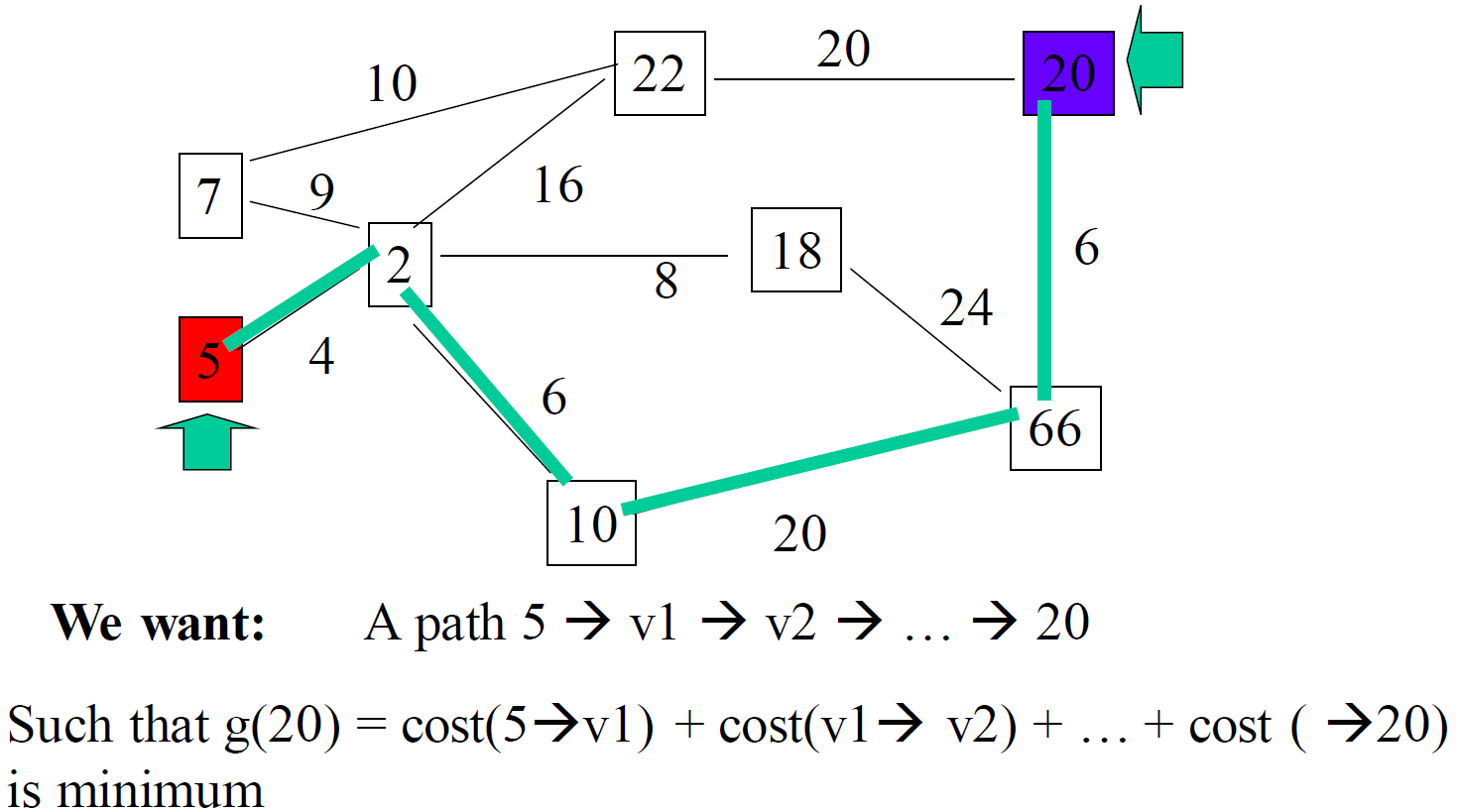 Dijkstra算法
Dijkstra算法是一种贪婪搜索算法，目标是寻找一条离起点代价最小的路径
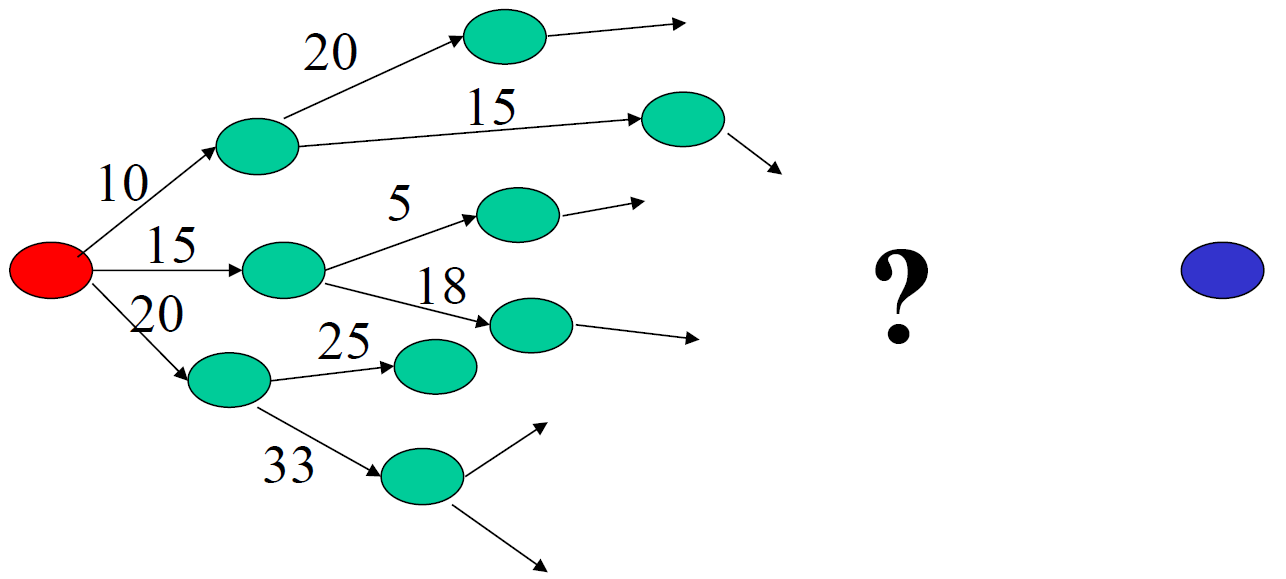 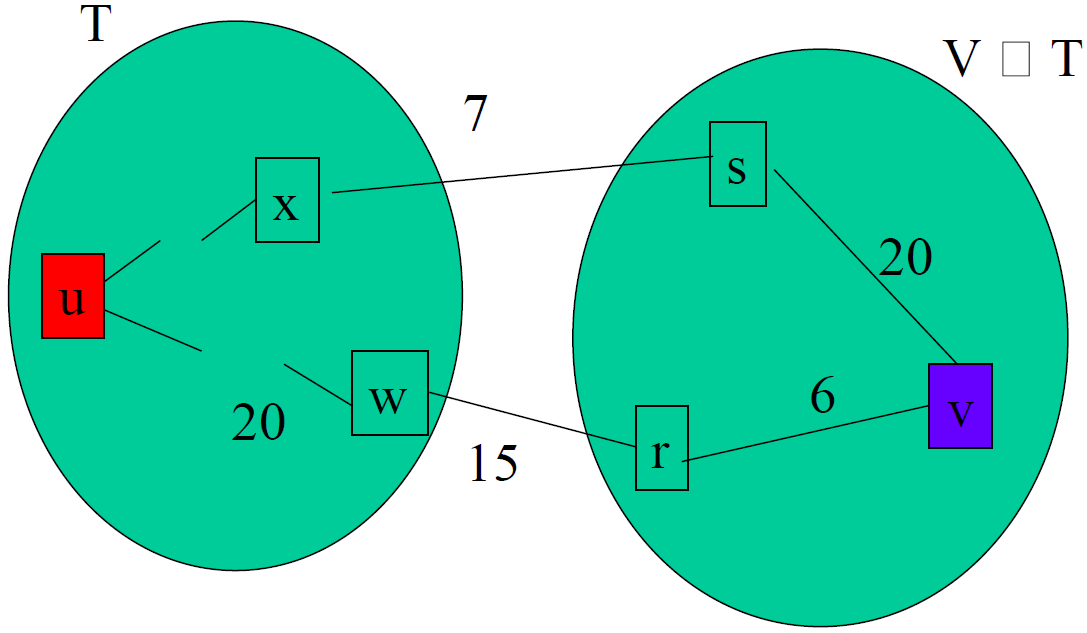 搜索红色顶点到蓝色顶点间的路径
Dijkstra算法访问了太多的节点，显然，很多是没有必要的，复杂度O(N2)，对于大型图复杂度过高
Dijkstra算法
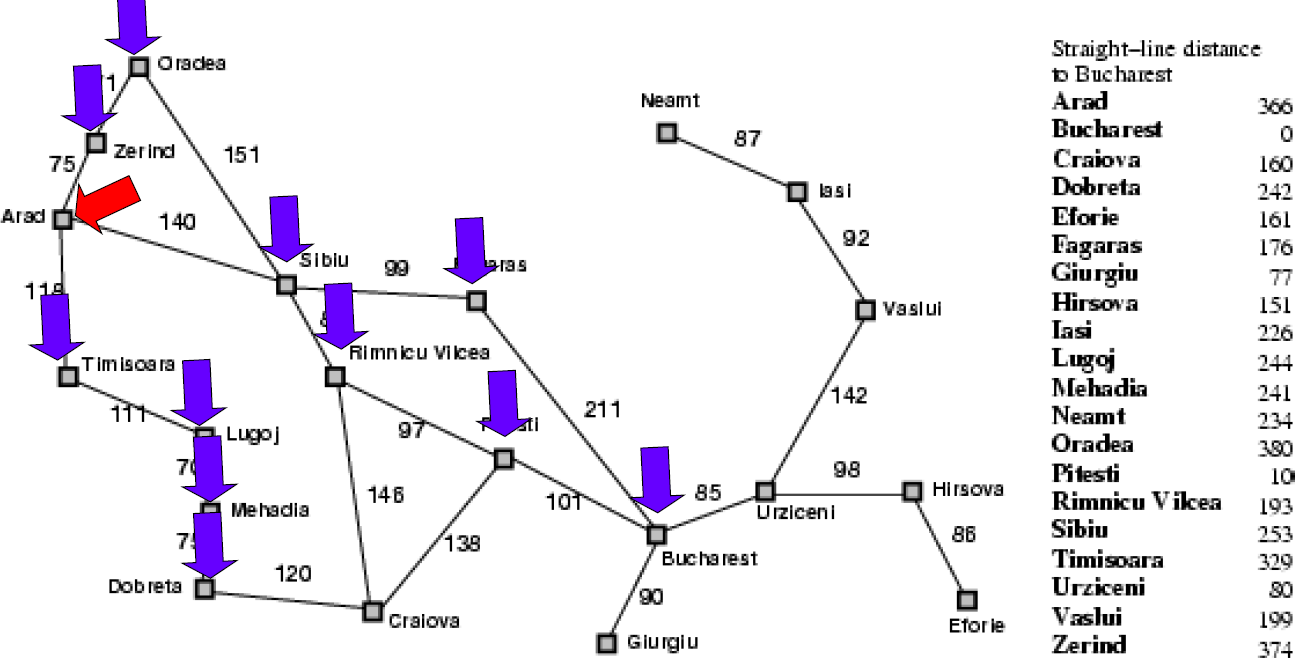 A*算法
解决思路：
贪婪最佳优先搜索(Greedy Best-First Search)：每个顶点到目标顶点的预估值作为代价计算的标准(与之对比，Dijkstra算法中使用到起始顶点的距离)
启发式搜索(Heuristic Search)：估计/预测可能的路径
启发式的A*(A-Star)算法是一种静态路网中求解最短路最有效的方法。
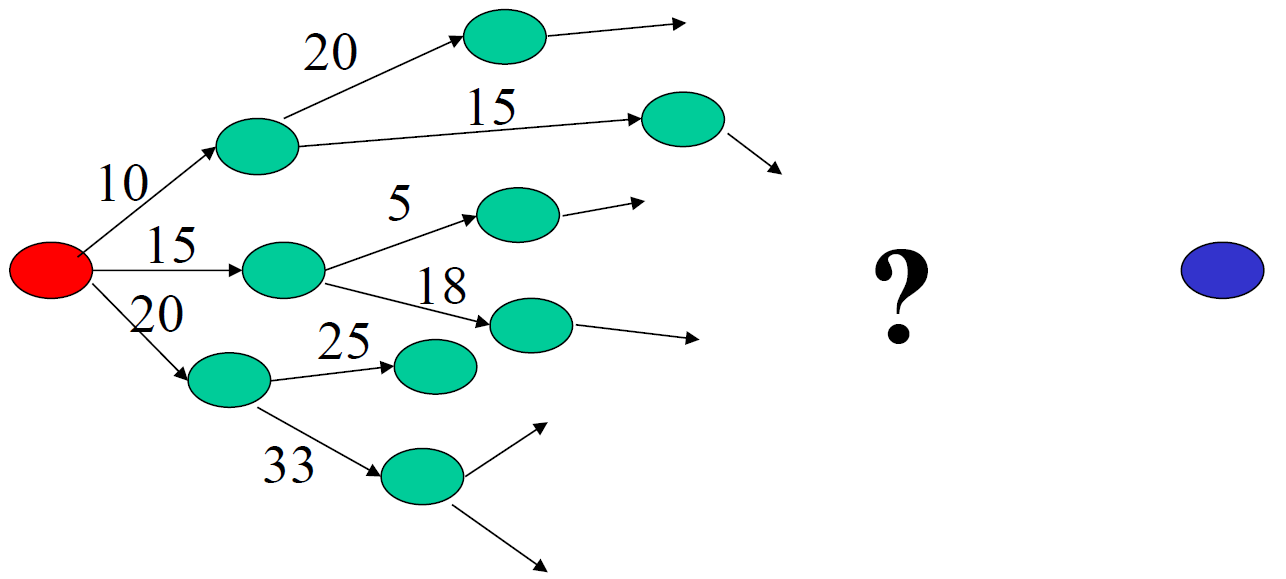 搜索红色顶点到蓝色顶点间的路径
https://blog.csdn.net/code_rookie5/article/details/90524600
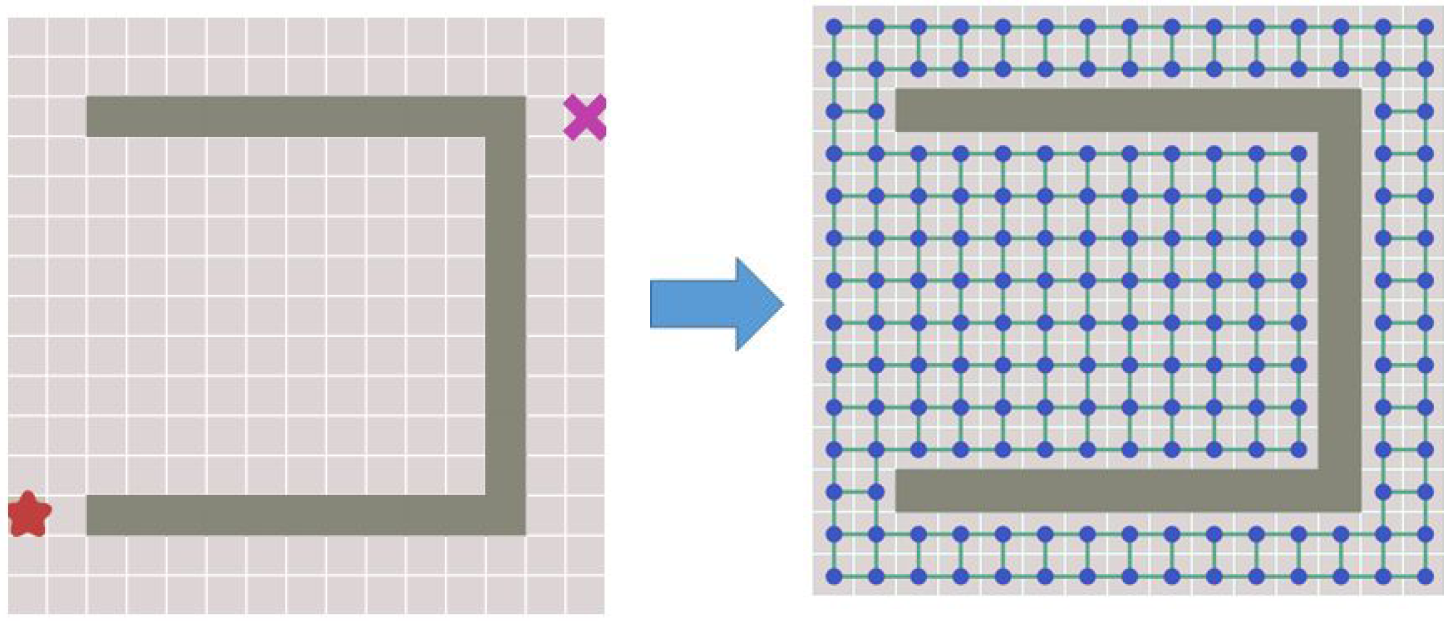 A*算法的一些相关概念
地图( ǂ 图)
起点，终点，节点，路径
节点表示地图中的位置
通常基于这些节点构造树/图来表达地图中的操作
A*算法中结点会存储：
从起点到位置p的距离(经过某些路径)
从位置p到终点的距离估计值
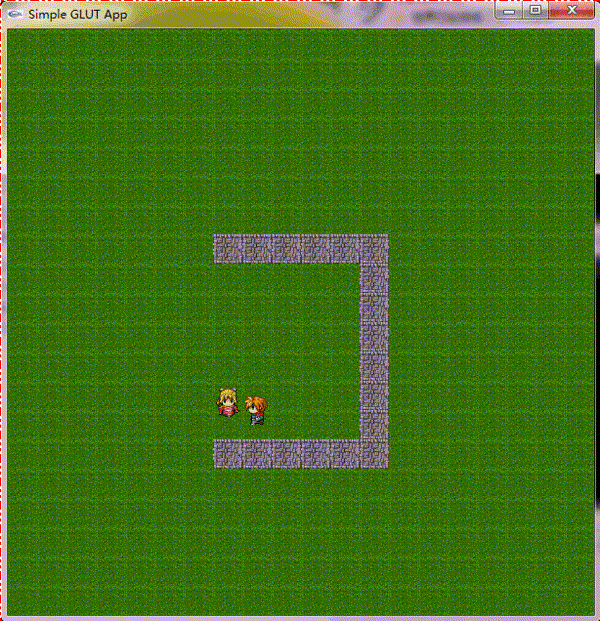 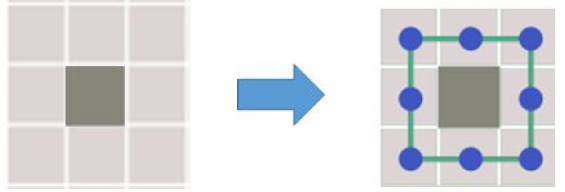 新的代价(距离)函数
从初始节点到当前第n个节点的实际代价
从当前节点n到目标节点最佳路径的估计代价
节点n从初始点到目标点的估价函数
f(n)=g(n)+h(n)
启发函数
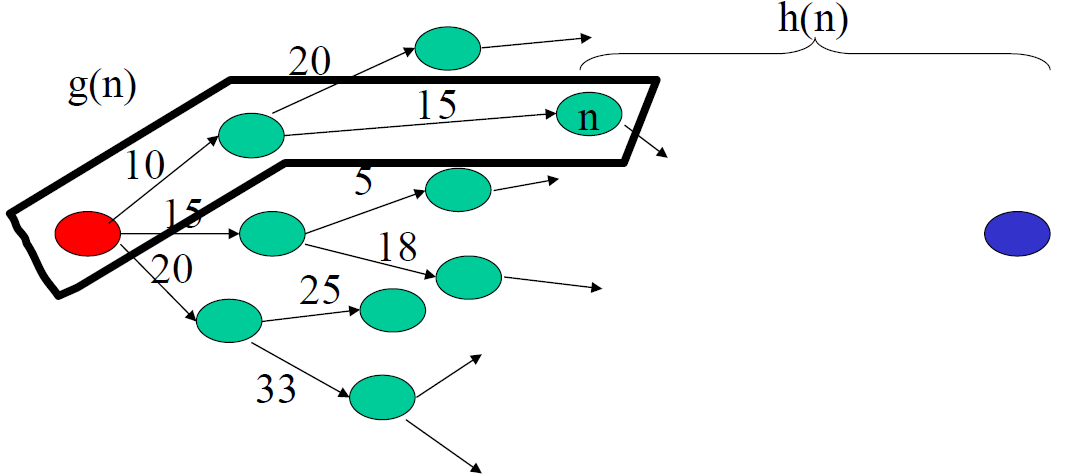 h(x)：x距离终点的欧氏距离
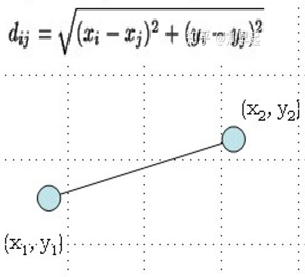 让我们试试启发式
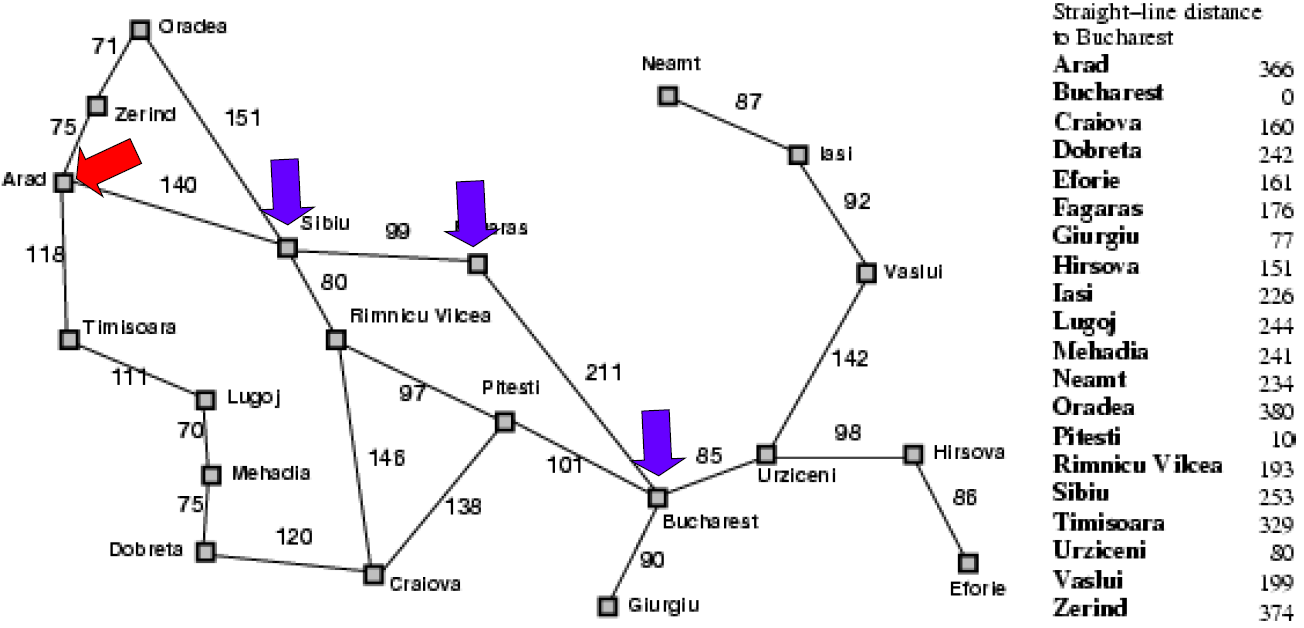 已经走过的距离：从初始节点到当前第n个节点的实际代价
A*算法
感觉/预估离目标的距离：从当前节点n到目标节点最佳路径的估计代价
节点n从初始点到目标点的估价函数


当h(n) = 0, g(n) = d, 则f(n) = g(n)就变为了BFS(从离得近的层开始搜索)/Dijkstra(依据每条边的代价开始选择搜索方向)
估价函数h(n)的选取
估价值h(n)<= n到目标节点的距离实际值，这种情况下，
   搜索的点数多，搜索范围大，效率低。但能得到最优解。
如果 估价值>实际值, 搜索的点数少，搜索范围小，
   效率高，但不能保证得到最优解。
估价值与实际值越接近，估价函数取得就越好。
对于几何路网来说，可以取两节点间欧几理德
    距离（直线距离）做为估价值
f(n)=g(n)+h(n)
启发函数
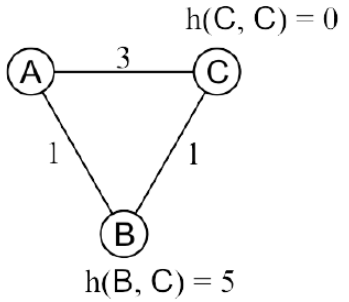 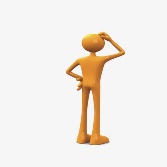 AC
[Speaker Notes: 现在，从 h(x) 和 g(x) 的定义中不能看出，假如我们搜索依据为 F(x) 函数。
　　当 F(x) = g(x) 的时候就是一个等代价搜索，完全是按照花了多少代价去搜索。比如 bfs，我们每次都是从离得近的层开始搜索，一层一层搜 ；以及dijkstra算法，也是依据每条边的代价开始选择搜索方向。 
　　当F(x) = h(x) 的时候就相当于一个贪婪优先搜索。每次都是向最靠近目标的状态靠近。
　　人们发现，等代价搜索虽然具有完备性，能找到最优解，但是效率太低。贪婪优先搜索不具有完备性，不一定能找到解，最坏的情况下类似于dfs。
　　这时候，有人提出了A算法。令F(x) = g(x) + h(x) 。（这里的 h(x) 没有限制）。虽然提高了算法效率，但是不能保证找到最优解，不适合的 h(x)定义会导致算法找不到解。不具有完备性和最优性。
　　几年后有人提出了 A*算法。该算法仅仅对A算法进行了小小的修改。并证明了当估价函数满足一定条件，算法一定能找到最优解。估价函数满足一定条件的算法称为A*算法。
它的限制条件是 F(x) = g(x) + h(x) 。 代价函数g(x) >0 ；h(x) 的值不大于x到目标的实际代价 h*(x) 。即定义的 h(x) 是可纳的，是乐观的。
怎么理解第二个条件呢？
　　打个比方：你要从x走到目的地，那么 h(x) 就是你感觉或者目测大概要走的距离，h*(x) 则是你到达目的地后，发现你实际走了的距离。你预想的距离一定是比实际距离短，或者刚好等于实际距离的值。这样我们称你的 h(x) 是可纳的，是乐观的。
　不同的估价函数对算法的效率可能产生极大的影响。尤其是 h(x) 的选定，比如在接下来的八数码问题中，我们选择了曼哈顿距离之和作为 h(x) ，你也可以选择相差的格子作为 h(x)，只不过搜索的次数会不同。当 h(x) 越接近 h*(x) ，那么扩展的结点越少！]
启发式函数
如何保证A*找到的路径依然是最短路径？
启发式函数h(x)必须满足
Admissible



Consistent





在地图中，欧氏距离显然满足这两条性质
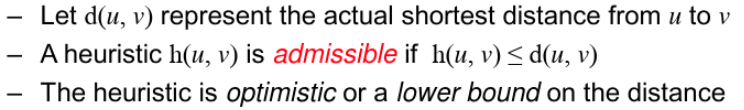 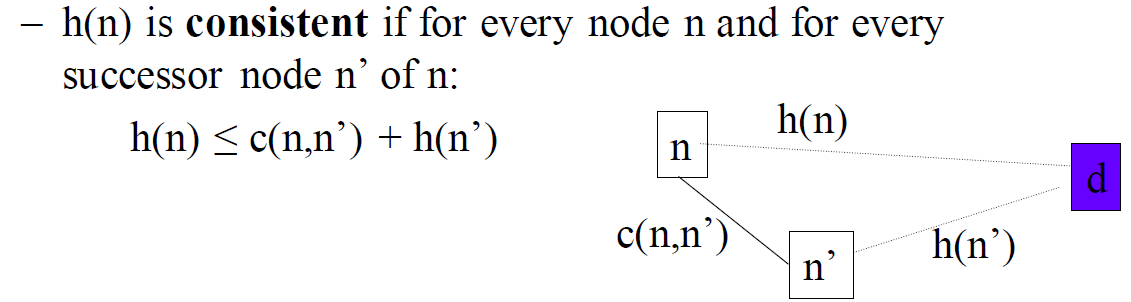 [Speaker Notes: 它的限制条件是 F(x) = g(x) + h(x) 。 代价函数g(x) >0 ；h(x) 的值不大于x到目标的实际代价 h*(x) 。即定义的 h(x) 是可纳的，是乐观的。
怎么理解第二个条件呢？
　　打个比方：你要从x走到目的地，那么 h(x) 就是你感觉或者目测大概要走的距离，h*(x) 则是你到达目的地后，发现你实际走了的距离。你预想的距离一定是比实际距离短，或者刚好等于实际距离的值。这样我们称你的 h(x) 是可纳的，是乐观的。
　不同的估价函数对算法的效率可能产生极大的影响。尤其是 h(x) 的选定，比如在接下来的八数码问题中，我们选择了曼哈顿距离之和作为 h(x) ，你也可以选择相差的格子作为 h(x)，只不过搜索的次数会不同。当 h(x) 越接近 h*(x) ，那么扩展的结点越少！]
A*算法的具体实现
https://www.cnblogs.com/zhedingbingqin/p/10457491.html
https://myst729.github.io/posts/2014/a-star-pathfinding/
http://www.195440.com/797
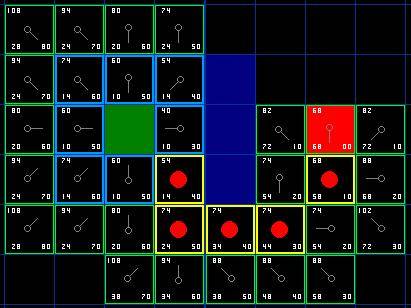 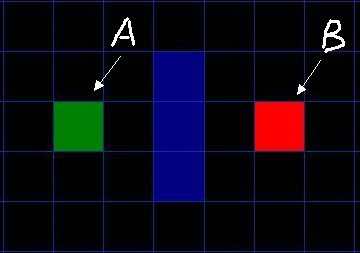 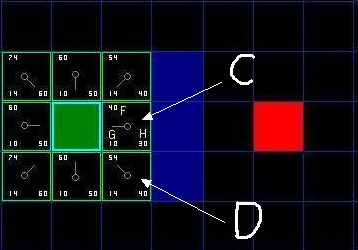 A*算法分析
在极端情况下，当启发函数h(n)始终为0，则将由g(n)决定节点的优先级，此时算法就退化成了Dijkstra算法。
当g(n)=0时，该算法类似于DFS，当h(n)=0时，该算法类似于BFS。且同时，如果h(n)为0，只需求出g(n)，即求出起点到任意顶点n的最短路径，则转化为单源最短路径问题，即Dijkstra算法。这一点，可以通过上面的A*搜索树的具体过程中将h(n)设为0或将g(n)设为0而得到。
A*算法和Dijistra算法的区别在于有无估价值，Dijistra算法相当于A*算法中估价值为0的情况。
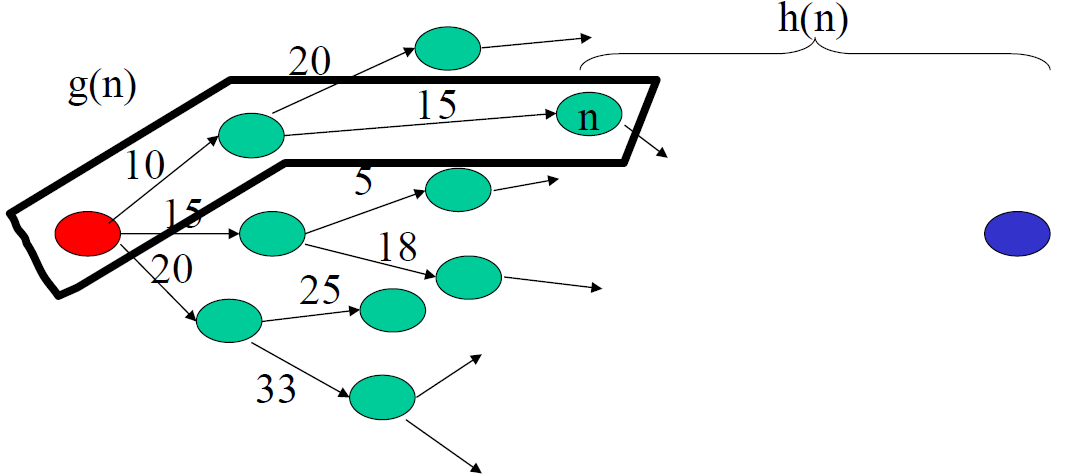 f(n) = g(n) + h(n)
https://cs.stanford.edu/people/abisee/tutorial/astar.html
https://cs.stanford.edu/people/abisee/tutorial/customize.html
A*算法与Dijkstra算法对比分析
1.Dijkstra算法计算源点到其他所有点的最短路径长度，A*关注点到点的最短路径(包括具体路径)。
2.Dijkstra算法建立在较为抽象的图论层面，A*算法可以更轻松地用在诸如游戏地图寻路中。
3.Dijkstra算法的实质是广度优先搜索，是一种发散式的搜索，所以空间复杂度和时间复杂度都比较高。对路径上的当前点，A*算法不但记录其到源点的代价，还计算当前点到目标点的期望代价，是一种启发式算法，也可以认为是一种深度优先的算法。
4.由第一点，当目标点很多时，A*算法会带入大量重复数据和复杂的估价函数，所以如果不要求获得具体路径而只比较路径长度时，Dijkstra算法会成为更好的选择。
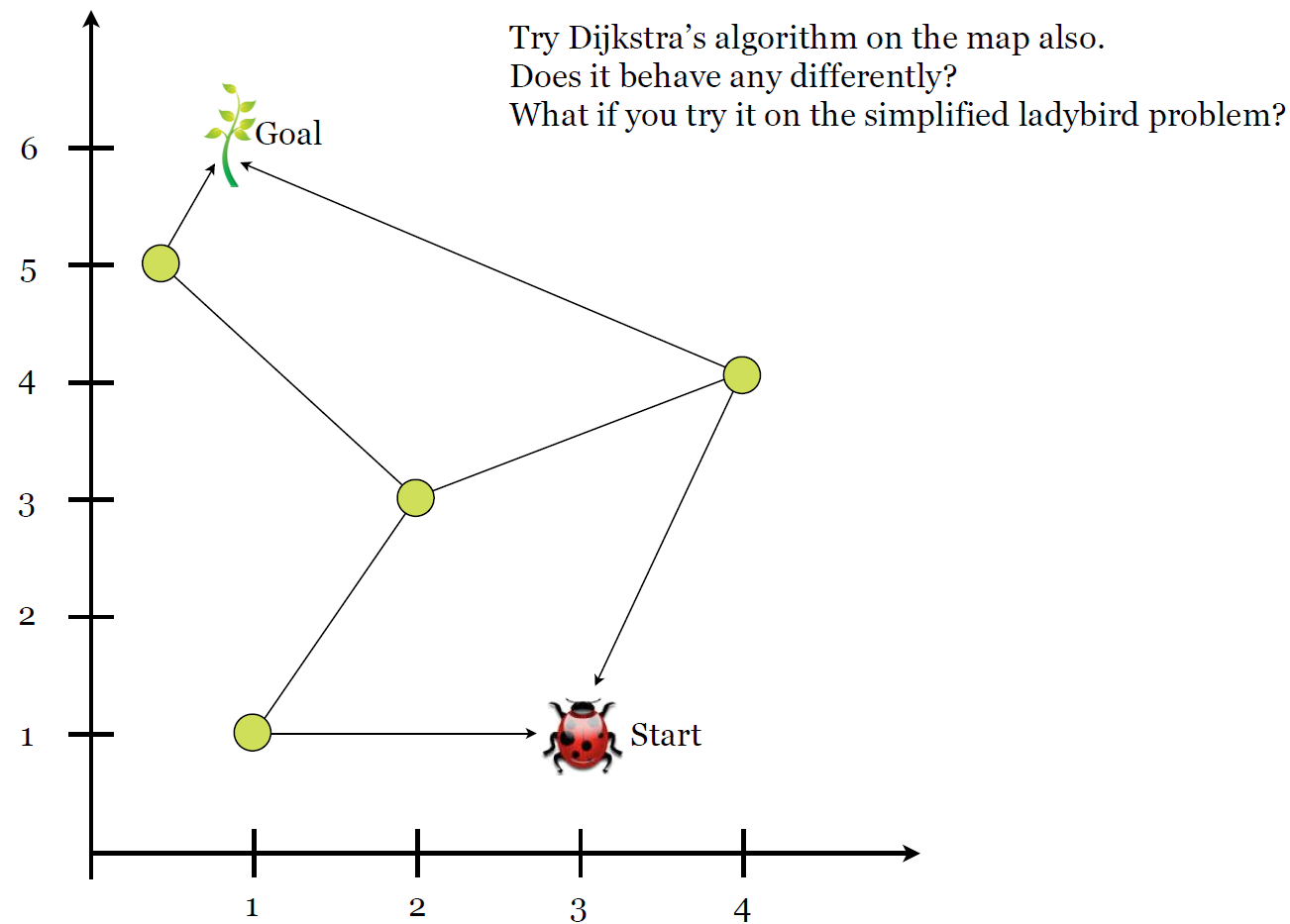 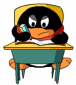 额外加分作业3*：画出该图基于Dijkstra和A*求解最短路径的建立过程并对比分析（要求写出中间数组dist/f等的变化过程）
上堂课要点回顾
图的应用一：最小生成树问题
Prim算法及其实现
Kruskal算法

图的应用二：最短路径问题
单源点最短路径问题		——Dijkstra算法(O(n2))
每一对顶点间的最短路径问题		——Floyd算法(O(n3))
两个顶点间的最短路径
		——A*算法
数据结构课程内容
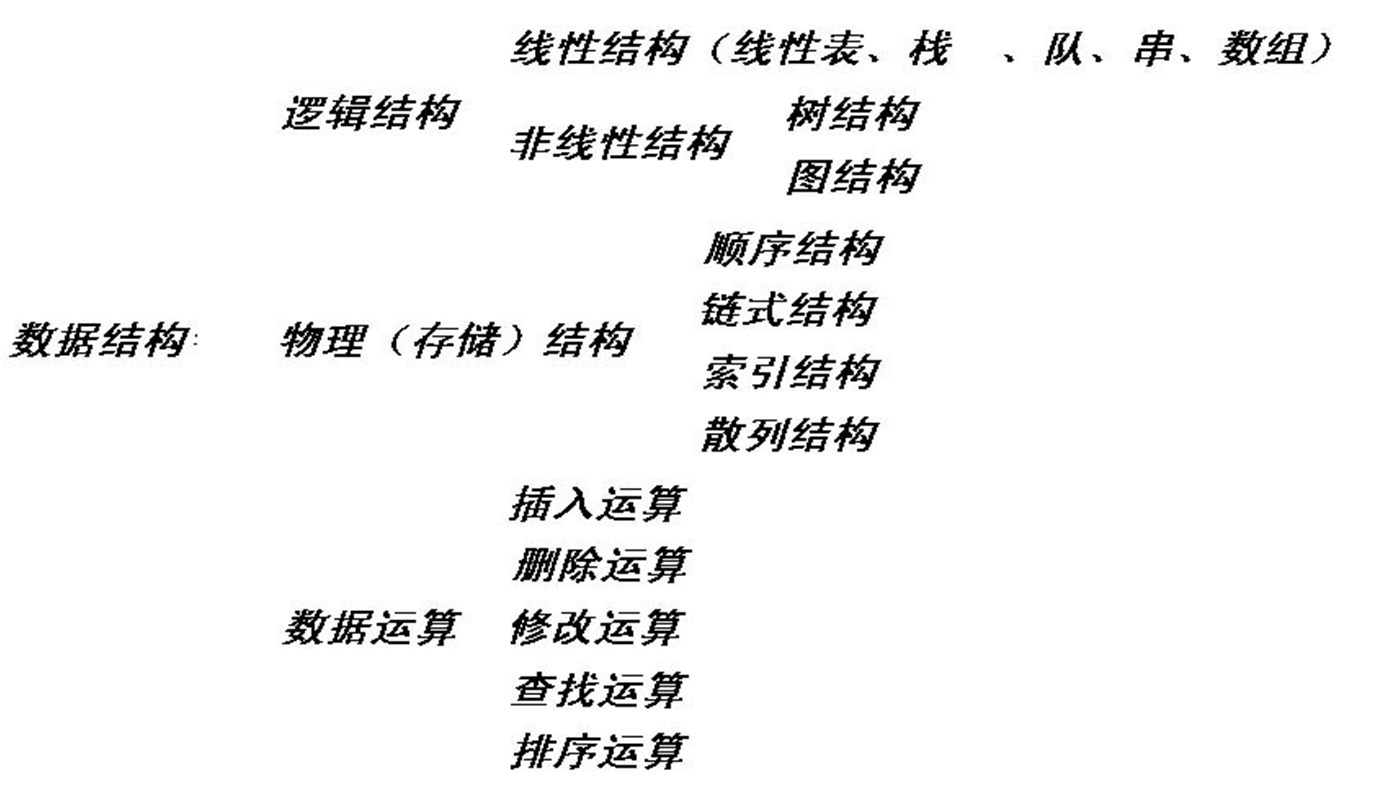 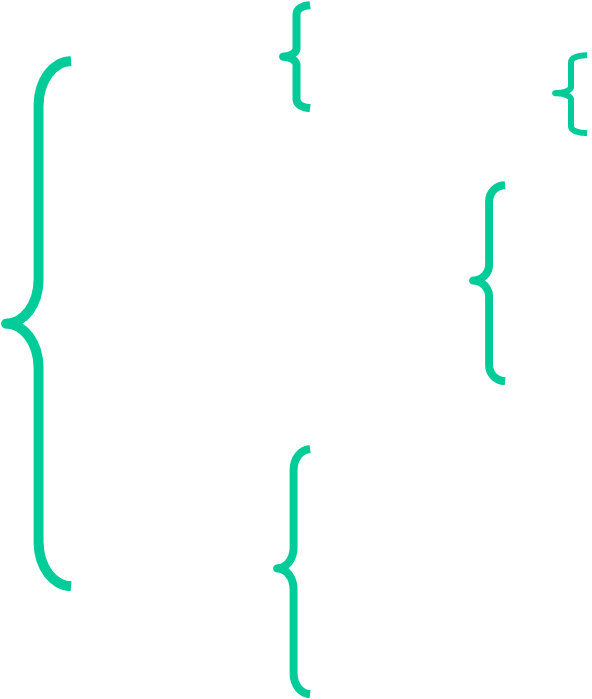 图结构的应用3 ——拓扑排序
图结构的应用4 ——关键路径
工程问题
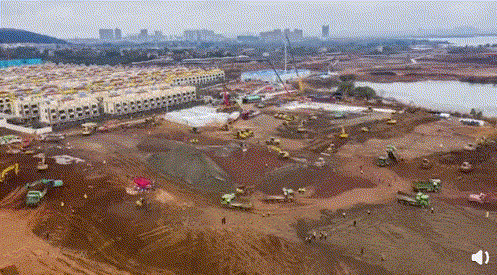 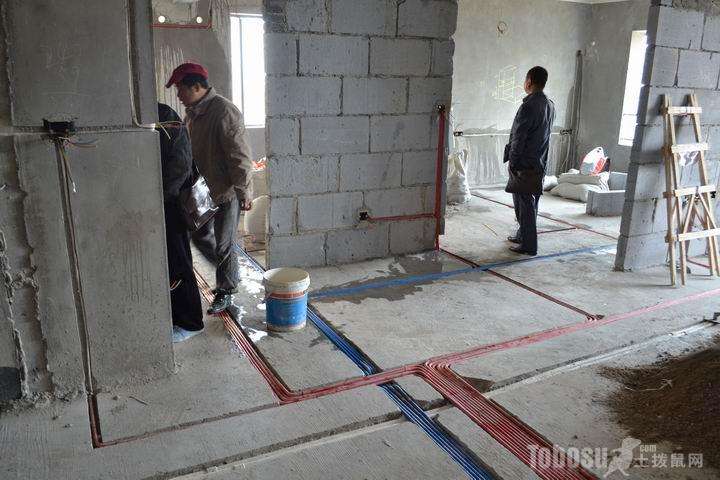 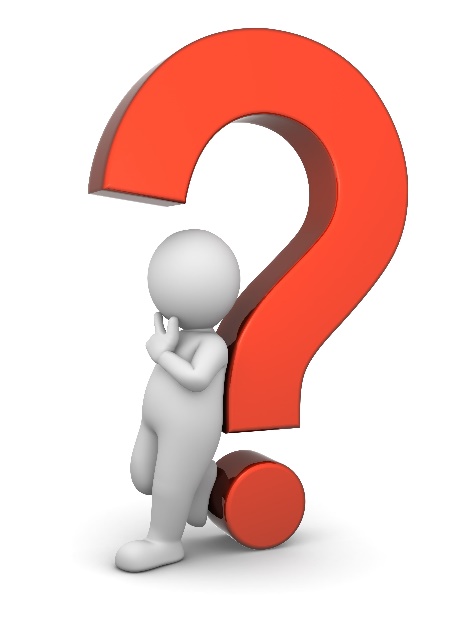 1.工程是否可行？
2.各项活动应按何种顺序进行？
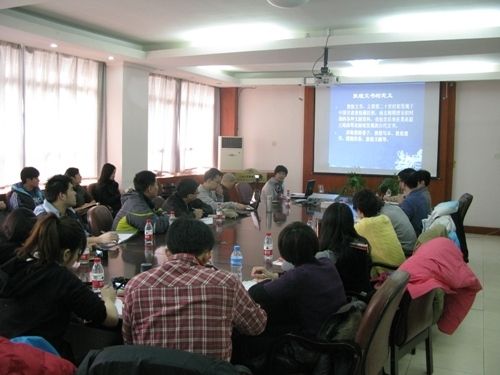 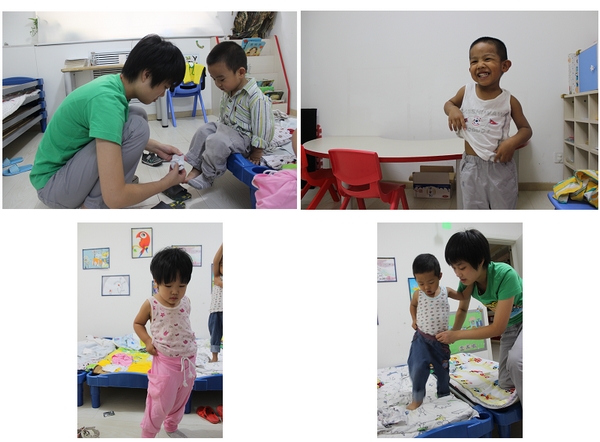 例1：工程建设流程图
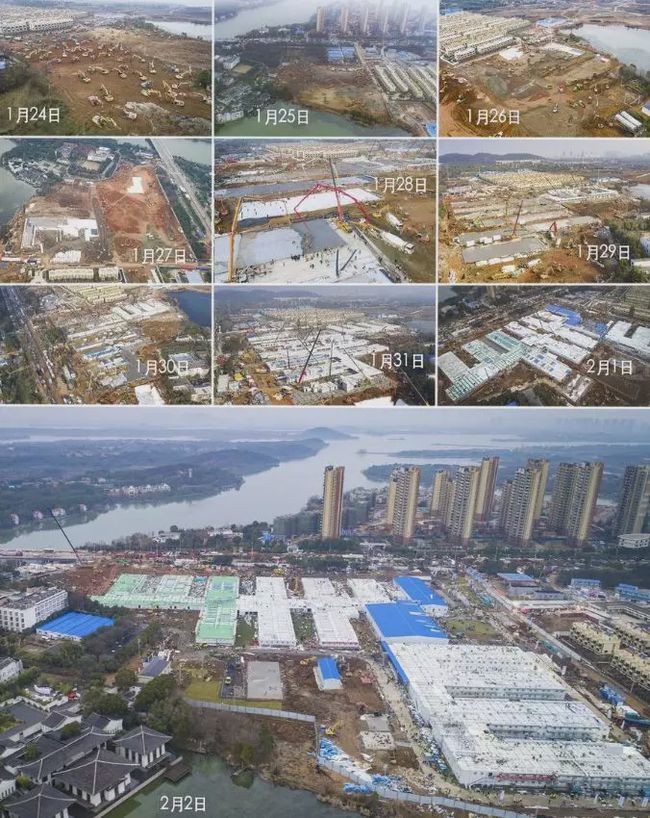 ----->并行关系<-------
搭架
子
招标
进驻
工地
…
浇注
水泥
验收
筹备
挖地基
备料
测量
--------------------------->先后关系<---------------------------
例2：教学计划图
程序
语言
编译
原理
------>并行关系<-------
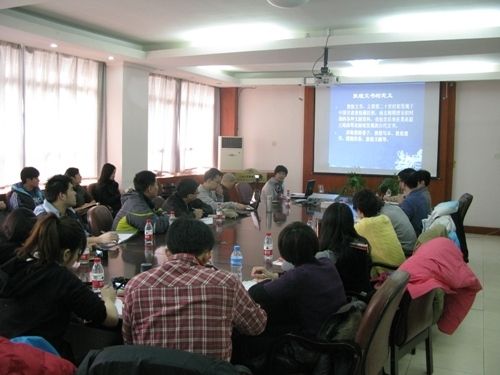 数据
结构
软件
工程
离散
数学
数据库
计算机
组成
计算机
导论
网络
操作
系统
汇编
数字
逻辑
----------------------->先后关系<-----------------------------
例3：代码/软件包依赖关系
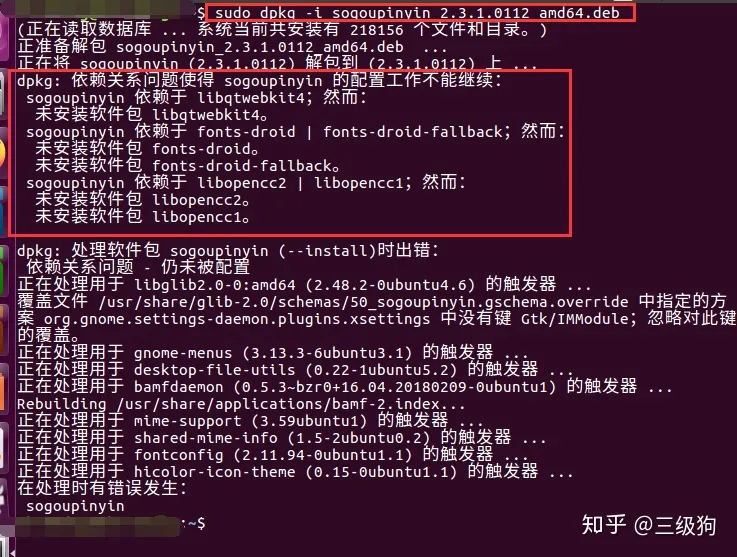 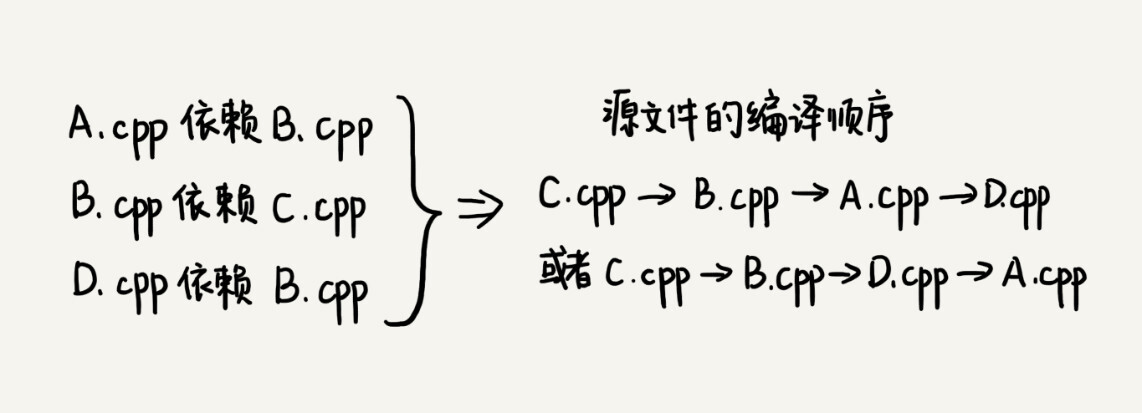 问题的提出
教学计划是否可行？
学生应按何种顺序学习这些课程，才能顺利地完成学业?
相互依赖的软件包应该按照何种次序安装？
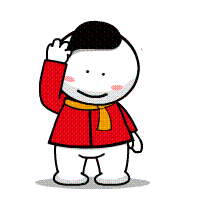 程序设计基础
数据
结构
离散数学
问题的转化
教学计划制定问题
有向图——表示工程；
顶点——表示活动/子工程；
有向边<Vi, Vj>——表示先决条件，活动Vi 先于活动Vj 进行。
按何种顺序学习所有课程才能无矛盾、顺利地完成学业？
i
j
拓扑排序问题
8.6 拓扑排序
拓扑排序：先决条件问题
将一个有向无环图中所有顶点在不违反先决条件关系的前提下排成线性序列的过程称为拓扑排序

拓扑序列(Topological order)
对于有向无环图G=(V, E)，所有顶点组成的线性序列如果满足
若在有向无环图G中从顶点Vi到Vj有一条路径，则在序列中顶点Vi必在顶点Vj之前
则该线性序列可称作一个拓扑序列。

拓扑序列不唯一
任何有向无环图G的所有顶点都可以排在一个拓扑序列里
程序设计
程序设计
数据
结构
数据
结构
离散数学
离散数学
顶点表示活动的网络(AOV 网)
用有向图表示一个工程：
  顶点表示活动/子工程，
  有向边<Vi, Vj>表示活动Vi 必须先于活动Vj 进行。
—— 顶点表示活动的网(Activity  On Vertices)， AOV 网

AOV网中不能出现回路。
回路：工程不可行！
AOV网的构造
c4
c5
c2
c7
c1
c3
c12
c9
c8
c10
c6
c11
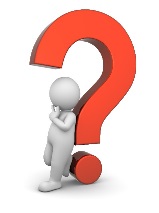 教学计划是否合理？学生应按何种顺序学习这些课程？
程序设计
数据
结构
离散数学
拓扑排序
拓扑序列
若AOV网不存在回路，则所有活动可排列成一个线性序列，使得每个活动的所有前驱活动都排在该活动的前面；
各活动/子工程可按拓扑序列的次序进行安排。

拓扑排序
构造拓扑序列的过程---拓扑排序；
AOV网的拓扑序列通常不唯一。
程序设计离散数学数据结构
拓扑排序算法
begin
程序设计
程序设计
任选一个无前驱的顶点并输出
数据
结构
数据
结构
离散数学
离散数学
删除该顶点以及以该顶点为起点的所有边
所有顶点是否已输出？
是
拓扑排序完成
否
是否还有无前驱的节点？
是
否
存在回路，拓扑排序结束
end
拓扑排序算法演示
c4
c5
c2
c7
c1
c3
c12
c9
c8
c10
c6
c11
c1
c2
c3
c4
c5
c7
c9
c10
c11
c6
c12
c8
拓扑序列：
B
A
D
C
B
A
D
C
拓扑排序的性质
对于下列AOV网
不能求得它的拓扑序列。
可求得拓扑序列：
        A B C D    
或    A C B D
因为图中存在一个回路
 {B, C, D}
性质1：拓扑序列通常不唯一！
性质2：存在回路时不能得到拓扑序列！
回路检测问题——拓扑排序的应用
B
A
D
C
B
A
D
C
AOV网代表的工程可行！
A B C D
A
所有顶点都输出到一个拓扑序列中，则AOV网无回路

无法输出所有顶点的拓扑序列，则AOV网存在回路
AOV网代表的工程不可行！
拓扑排序算法实现
设图G的顶点数为n
1、对各顶点求入度
2、初始化栈S
3、把所有入度为0的顶点入栈S
4、当栈S非空时循环
4.1 访问栈顶元素v并出栈；
4.2 获得所有与v邻接的未被访问的顶点w
4.3 把w的入度减1；
4.4 若w的入度为0则入栈S
	直至栈S空为止
5、如果存在顶点未被访问，则有向图有环，不存在拓扑序列，拓扑排序失败；否则，拓扑排序成功
6、结束
邻接表 or 逆邻接表？
C4
C4
C5
C5
C2
C2
C1
C1
C3
C3
C7
C7
C12
C12
C8
C8
C10
C10
C9
C9
C6
C6
C11
C11
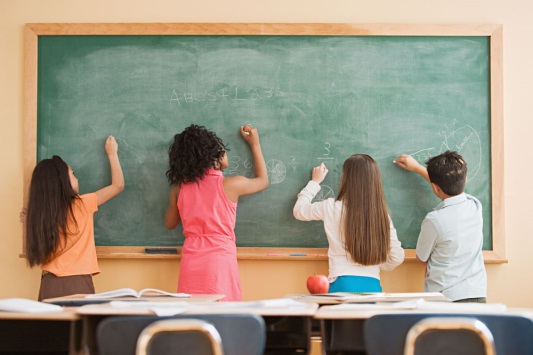 课堂作业：写出以下两图的拓扑序列
template <class T, class E>
void TopologicalSort (Graph<T, E>& G) {
    int i, j, w, v, top = -1;              //入度为零顶点的栈初始化
    int n = G.NumberOfVertices();    //网络中顶点个数
    int *count = new int[n];    	                            //入度数组兼入度为零顶点栈
    for (i = 0; i < n; i++) count[i] = 0;
    cin >> i >> j;   	       //输入一条边(i, j)
    while (i > -1 && i < n && j > -1 && j < n) {
        G.insertEdge (i, j);  count[j]++;
 	cin >> i >> j; 
    }   
    for (i = 0; i < n; i++)      	//检查网络所有顶点
        if (count[i] == 0) { count[i] = top;  top = i; }  	//入度为零的顶点进栈
    for (i = 0; i < n; i++)      	//期望输出n个顶点
        if (top == -1) {           	//中途栈空,转出
            cout << “网络中有回路！" << endl;	return;
        }
        else {                               	//继续拓扑排序
            v = top;  top = count[top];   	//退栈v
 	    cout << G.getValue(v) << "  " << endl;   //输出
            w = G.GetFirstNeighbor(v);            
	     while (w != -1) {    	 //扫描顶点v的出边表
                 count[w]--; 		 //邻接顶点入度减一
                 if (!count[w])               //入度减至零,进栈
                    { 	count[w] = top;  top = w; }
                 		w = G.GetNextNeighbor (v, w);
		}     //一个顶点输出后，调整其邻接顶点入度
        }      //输出一个顶点，继续for循环
};
拓扑排序的算法实现
拓扑排序算法分析
算法在开始时要找出所有入度为0的顶点（同时可知道其它顶点的入度）

当采用邻接矩阵时，算法在开始时找所有入度为0的顶点需要 O (n2)的时间，加上处理边、顶点的时间，总代价为O(n2+e+n)= O (n2)

当采用邻接表时，因为在顶点表的每个顶点中可以有一个字段来存储入度，所以算法在开始时找所有入度为0的顶点只需要O(e)的时间，加上处理边、顶点的时间，总代价为O(n+2e)=O(n+e)
以空间换时间
补充知识：基于DFS的拓扑排序
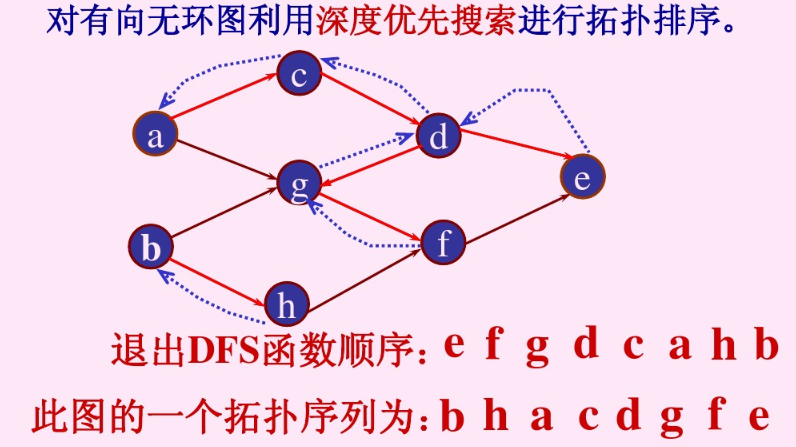 1.如何对DFS代码进行修改实现拓扑排序？
2.BFS能否用于求解拓扑排序？
最先退出DFS函数的顶点即为出度为0的顶点，为拓扑排序序列中最后一个顶点；
按退出DFS函数的先后记录下来的顶点序列即为逆向的拓扑排序序列。
https://blog.csdn.net/qzq2514/article/details/61933675
更多的工程问题
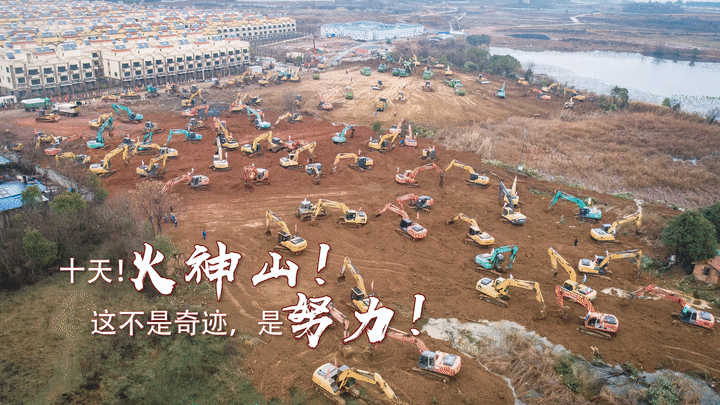 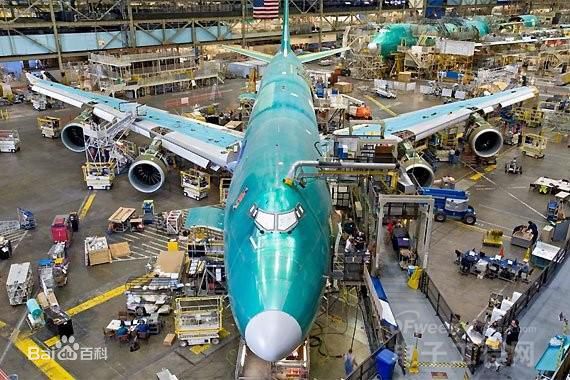 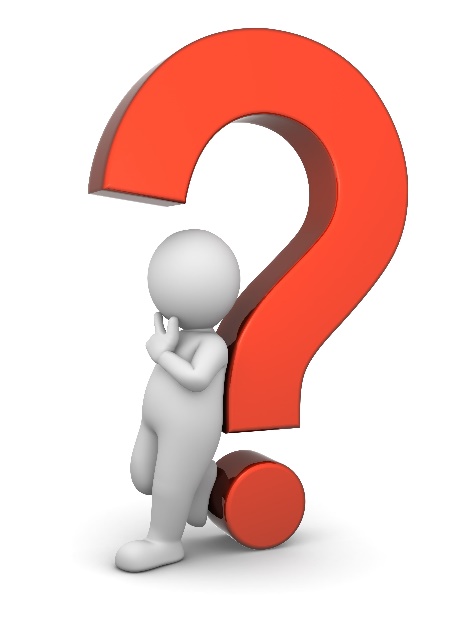 1.工程完工需要多久？
2.那些工序对工程按时完工起决定性作用？
3.如果要求工程提前完工，需要对那些工序加速？
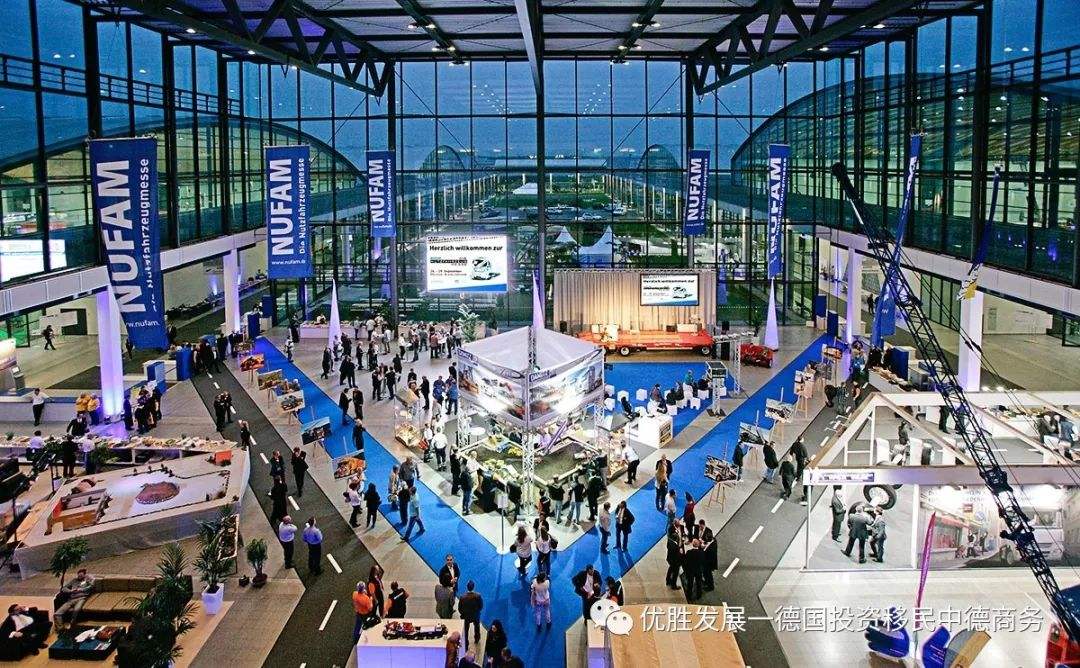 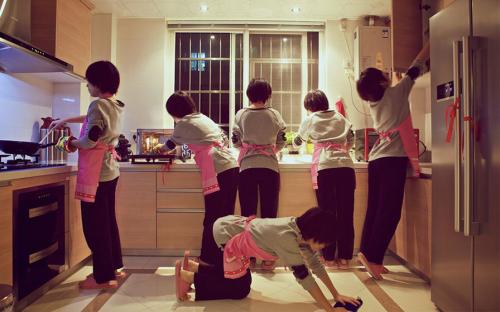 例1：车库及引道建造工程
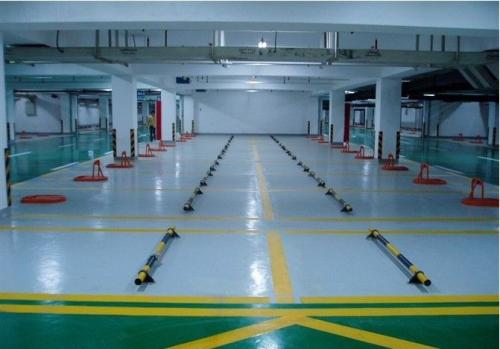 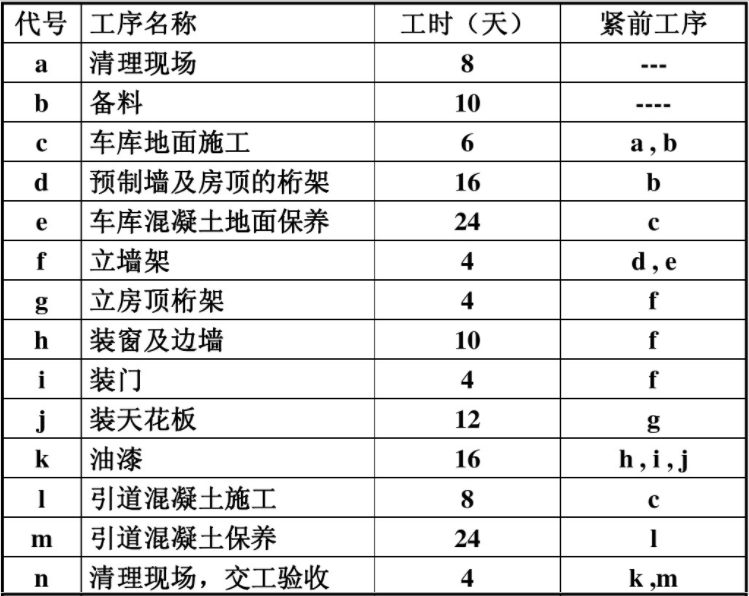 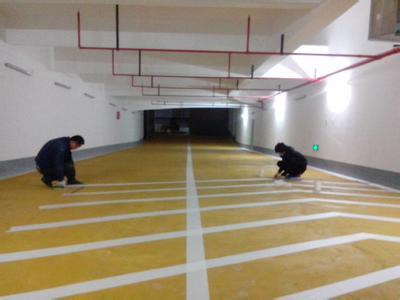 应按何种工序顺序展开施工？
总工期多少天？
如果必须在75天内完工，是否需要采取措施？应在那些方面采取措施？
施工过程中，工序c拖后5天完成，工程会延期吗？
施工过程中，工序d提前2天完成，工程会提早吗？
为确保整个工程如期完成，应把关注的中心放在那几个工序上？
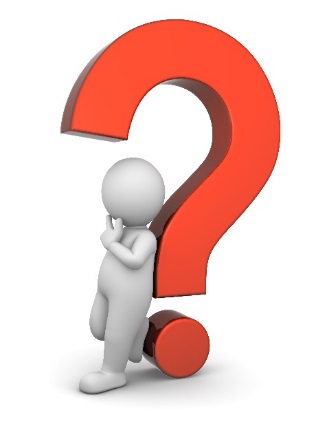 例2：飞机制造
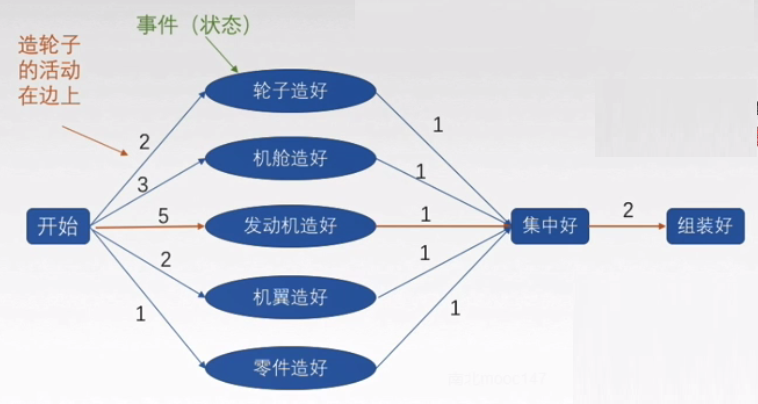 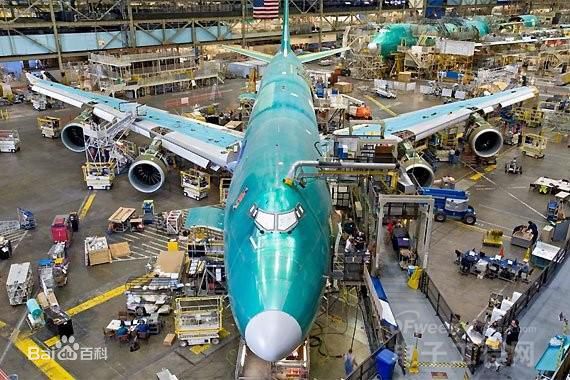 组装飞机所需要的最短时间是5+1+2=8天，即图中路径最长的一条
图中橙色的路径则是完成整个工程所需要的最短时间，即关键路径，该路径上的活动叫做关键活动
只有缩短关键活动的工期才能减少整个工程的工期！
例3：展会筹备
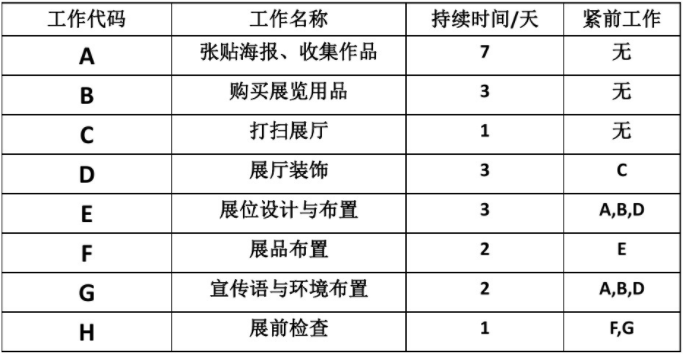 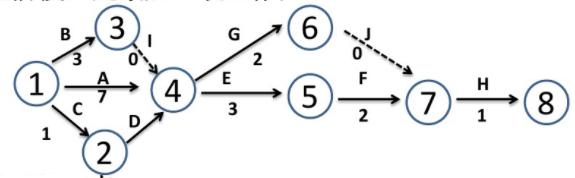 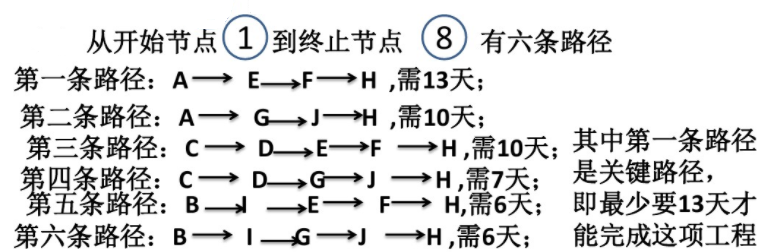 关键路径与关键活动
例4：做饭
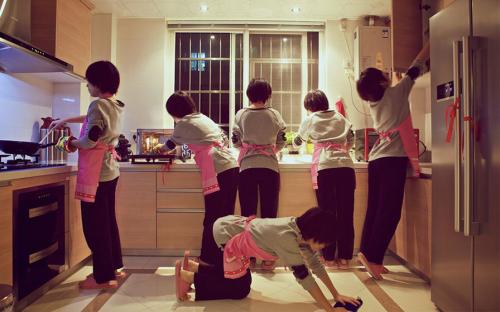 妈妈下班买菜回到家，做饭的工序：
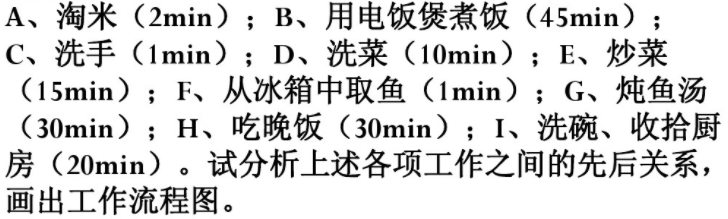 关键路径与关键活动
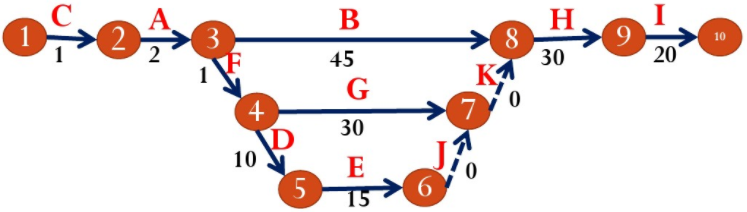 问题的转化
每个事件表示在它之前的活动已完成，在它之后的活动才可以开始
工期问题
有向图——表示工程；
顶点——表示事件/状态；
有向边<Vi, Vj>——表示活动；
有向边<Vi, Vj>的权值——表示活动持续事件；
完成整个工程需要多少时间，那些工序最关键不能延迟？
d
i
j
关键路径问题
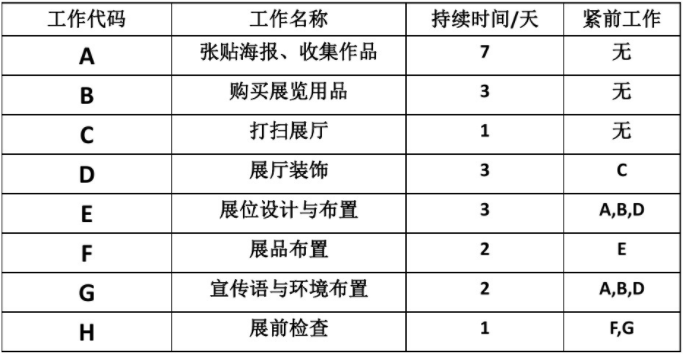 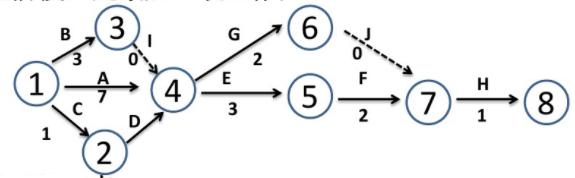 7
2
a10=2
a4=1
a1=6
a7=9
9
1
5
a2=4
a8=7
a5=1
a11=4
8
3
a3=5
a9=4
a6=2
4
6
边表示活动的网络(AOE 网)
用带权有向无环图表示一个工程：
  顶点表示事件/状态，
  有向边<Vi, Vj>活动，对应的权值表示活动持续时间。
—— 边表示活动的网(Activity  On Edge )， AOE 网
AOV  vs  AOE
顶点表示活动的网络(AOV网)
边表示活动的网络(AOE网)
顶点——表示事件/状态；
有向边<Vi, Vj>——表示活动；
有向边<Vi, Vj>的权值——表示活动持续事件
完成整个工程需要多少时间，那些工序最关键不能延迟？
AOE网中要体现完成各个子工程的确切时间，是定量关系
顶点——表示活动；
有向边<Vi, Vj>——表示先决条件，活动Vi 先于活动Vj 进行。
按何种顺序学习所有课程才能无矛盾、顺利地完成学业？
AOV网表示各个子工程之间的优先关系，是定性关系
活动/动作
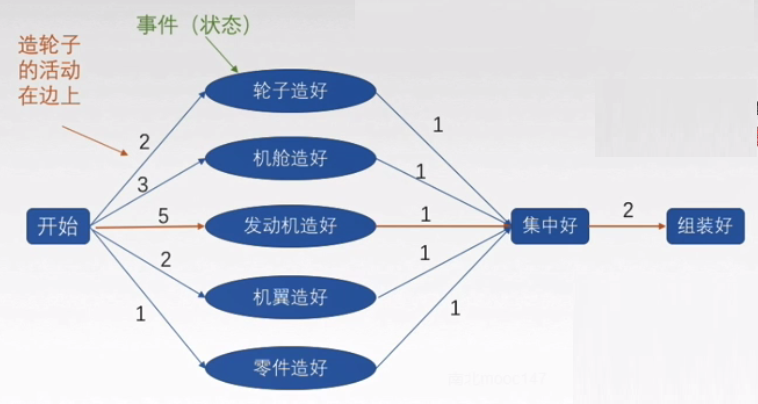 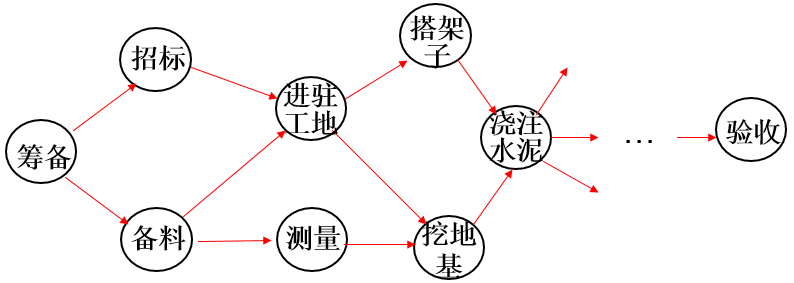 7
2
a10=2
a4=1
a1=6
a7=9
9
1
5
a2=4
a8=7
a5=1
a11=4
8
3
a3=5
a9=4
a6=2
4
6
8.7 关键路径
把工程计划表示为有向无环图G，用顶点表示事件，弧表示活动，权表示活动持续时间。每个事件表示在它之前的活动已完成，在它之后的活动才可以开始（约束条件）
例：设一个工程有m=11项活动，n=9个事件，其中事件vj
    事件v1——表示整个工程开始(记为v)
    事件v9——表示整个工程结束(记为vn)
    活动ai用弧<vj,vk>表示，其持续时间记为dut(<vj,vk>)
问题：（1）完成整项工程至少需要多少时间？
      	（2）哪些活动是影响工程进度的关键活动？
关键路径的历史
1956年美国杜邦公司的Morgan Walker和兰德公司的数学家James E. Kelly首次提出，1957首次用于建造化工厂，使工期比原计划缩短了4个月，1959年首次发表论文；
杜邦公司在采用关键路径法的一年中，节省了100万美元；
1972年法庭由于承包商没有使用关键路径法（CPM）而拒绝了承包商的索赔，因为其使用的横道图不能显示具体的活动是否在关键线路上，从而无法判断活动耽误对于整体的影响；
适用于已有实际经验的项目，各活动所需作业时间可确定或者可预估；
项目管理专业人员资格认证(Project Management Professional, PMP)考试必考内容；
确定关键路径的目的在于找出项目的总工期以及那些影响工期的关键活动
7
a10=2
2
a4=1
a1=6
a7=9
9
1
5
a2=4
a8=7
a5=1
a11=4
8
3
a3=5
a9=4
a6=2
4
6
定义1
AOE网(Activity On Edge network, 边表示活动的网)是一个顶点表示事件，弧表示活动，权表示活动持续时间的带权有向无环图。网中仅存在一个入度为0的顶点，称作开始顶点v；网中仅存在一个出度为0的顶点，称为结束顶点vn
距离——路径上各活动持续时间之和
关键路径——从开始顶点到结束顶点的距离最长的路径 
关键活动——关键路径上的活动
由于AOE网中某些活动可以同时进行，要保证每个活动都能无矛盾顺利完成(约束条件)，完成该工程的最少时间就是该工程AOE网的关键路径的距离。



性质
只有在某顶点所代表的事件发生后，从该顶点出发的各活动才能开始；
只有在进入某顶点的各活动都结束，该顶点所代表的事件才能发生。
改进后的Dijkstra算法能求所有的最长路径吗？
[Speaker Notes: 思考：改进后的Dijkstra算法能求所有的最长路径吗？

AOV网与AOE网有密切关系又有不同。如果用他们表示工程，AOV网表示各个子工程之间的优先关系，是定性关系；在AOE网中还要体现完成各个子工程的确切时间，是定量关系。

在AOE网中，只有在某顶点所代表的事件发生后，从该顶点出发的各有向边所代表的活动才能开始。只有在进入每顶点的各有向边所代表的活动都已经结束后，该顶点所代表的事件才能发生。

在一个表示工程的AOE网中，应该不存在回路，网中仅存在一个入度为零的顶点，称作开始顶点，它表示了整个工程的开始；网中仅存在一个出度为零的顶点，称为结束顶点，它表示整个工程的结束。

由于AOE网中某些子工程（活动）可以同时进行，要保证每个子工程都能完成，完成该工程的最少时间就是该工程AOE网的关键路径长度。

4.活动的最早开始时间
活动aj的最早开始时间e (j)是该活动的起点所表示的事件最早发生时间,如果由边(vi,vk)表示活动aj,则有e(j)=ve(i)。
5.事件的最迟发生时间
事件vk的最迟发生时间vl(k)是在不推迟整个工程完成(即保证结束顶点vn在ve(n)时刻发生)的前提下,该事件最迟必须发生的时间。vl（k）为ve（n）减去顶点vk到结束顶点vn的最长路径的长度。
6.活动的最迟开始时间
活动aj的最迟开始时间l(j)是该活动的终点所表示的事件最迟发生时间与该活动的所需时间之差。如果由边(vi,vk)表示活动aj,则有
l(j)=vl（k）-aj所需时间
7.时间余量
活动aj的 l(j)-e(j)是该活动完成的时间余量。它是在不增加完成整个工程所需时间的情况下，活动aj可以拖延的时间。
8.关键活动
当一活动的时间余量=0，说明该活动必须如期完成，否则就会拖延完成整个工程的进度。若活动aj的时间余量=0，则称该活动为关键活动。当时间余量〉0，活动aj不是关键活动，只要拖延的时间不超过时间余量，就不会影响整个工程的进度；但如果拖延的时间超过时间余量，则关键活动就可能发生变化。]
整个工程完成的时间为：从有向图的源点到汇点的最长路径。
例如:
汇点
b
g
2
6
6
1
1
8
a
e
k
4
7
7
1
4
4
源点
5
c
h
4
2
d
f
源点：存在唯一的、入度为零的顶点，叫源点。
汇点：存在唯一的、出度为零的顶点，叫汇点。
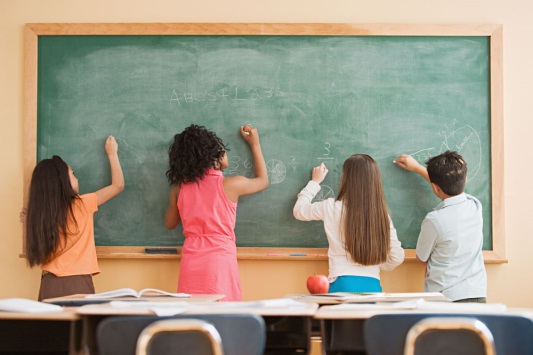 7
2
a10=2
a4=1
a1=6
a7=9
9
1
5
a2=4
a8=7
a5=1
a11=4
8
3
a3=5
a9=4
a6=2
4
6
课堂作业-最长路径
尝试基于改进后的Dijkstra算法求源点到汇点的最长路径；
改进思路：1、每次找dist最大；2、所有权值前加负号；…
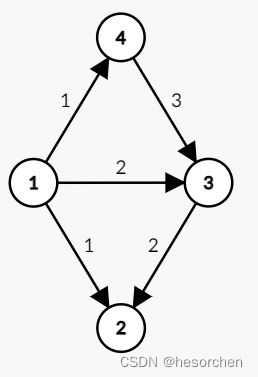 Previous
[Speaker Notes: https://blog.csdn.net/hesorchen/article/details/115370721]
定义2
ve(k)——表示事件vk的最早(early)发生时间，是从开始顶点v到vk的最长路径距离，这个长度决定了所有从顶点vk发出的活动能够开工的最早时间。其中Ve(n)是该工程AOE网的关键路径距离。?如何计算?
求ve(k) 可从源点开始，按拓扑顺序向汇点递推：
	ve(0)=0；
  	ve(k)=Max{ve(j)＋len<vj,vk>}
	<j,k>∈T,1≤k≤n-1;

其中，T为所有以k为头的弧<j,k>的集合，len<vj,vk>表示与弧<j,k>对应的活动的持续时间。
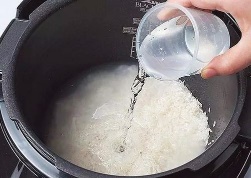 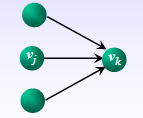 40
T=10
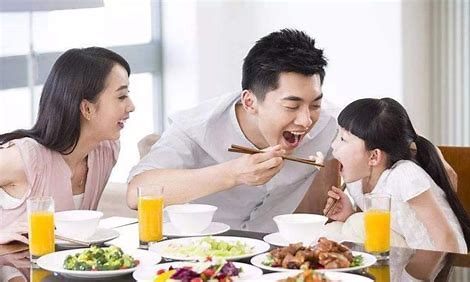 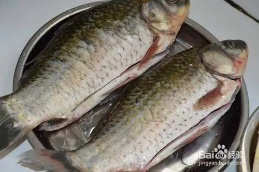 20
T=20
10
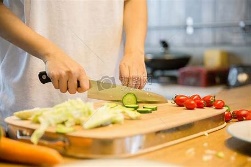 T=30
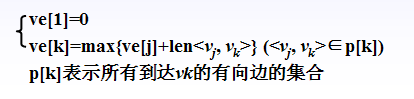 [Speaker Notes: AOV网与AOE网有密切关系又有不同。如果用他们表示工程，AOV网表示各个子工程之间的优先关系，是定性关系；在AOE网中还要体现完成各个子工程的确切时间，是定量关系。

在AOE网中，只有在某顶点所代表的事件发生后，从该顶点出发的各有向边所代表的活动才能开始。只有在进入每顶点的各有向边所代表的活动都已经结束后，该顶点所代表的事件才能发生。

在一个表示工程的AOE网中，应该不存在回路，网中仅存在一个入度为零的顶点，称作开始顶点，它表示了整个工程的开始；网中仅存在一个出度为零的顶点，称为结束顶点，它表示整个工程的结束。

由于AOE网中某些子工程（活动）可以同时进行，要保证每个子工程都能完成，完成该工程的最少时间就是该工程AOE网的关键路径长度。

4.活动的最早开始时间
活动aj的最早开始时间e (j)是该活动的起点所表示的事件最早发生时间,如果由边(vi,vk)表示活动aj,则有e(j)=ve(i)。
5.事件的最迟发生时间
事件vk的最迟发生时间vl(k)是在不推迟整个工程完成(即保证结束顶点vn在ve(n)时刻发生)的前提下,该事件最迟必须发生的时间。vl（k）为ve（n）减去顶点vk到结束顶点vn的最长路径的长度。
6.活动的最迟开始时间
活动aj的最迟开始时间l(j)是该活动的终点所表示的事件最迟发生时间与该活动的所需时间之差。如果由边(vi,vk)表示活动aj,则有
l(j)=vl（k）-aj所需时间
7.时间余量
活动aj的 l(j)-e(j)是该活动完成的时间余量。它是在不增加完成整个工程所需时间的情况下，活动aj可以拖延的时间。
8.关键活动
当一活动的时间余量=0，说明该活动必须如期完成，否则就会拖延完成整个工程的进度。若活动aj的时间余量=0，则称该活动为关键活动。当时间余量〉0，活动aj不是关键活动，只要拖延的时间不超过时间余量，就不会影响整个工程的进度；但如果拖延的时间超过时间余量，则关键活动就可能发生变化。]
定义3
vl(k)——表示事件vk的最迟(last)发生时间，是在不推迟整个工程完成(即保证结束顶点vn在Ve(n)时刻发生)的前提下,该事件最迟必须发生的时间。
Vl(k) = Ve(n) －顶点vk到结束顶点vn的最长路径距离。
在求出ve(k)的基础上， 可从结束顶点开始，按逆拓扑顺序向源点递推，求出vl(k)：

	vl(n)=ve(n)；
  	vl(k)=Min{vl(j)-len<vk,vj>}
	<k,j>∈S,0≤k≤n-2;

其中，S为所有以k为尾的弧<k,j>的集合，len<vk,vj>表示与弧<k,j>对应的活动的持续时间。
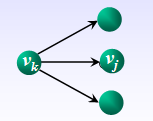 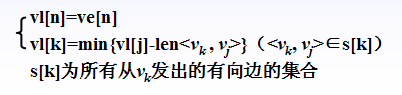 [Speaker Notes: AOV网与AOE网有密切关系又有不同。如果用他们表示工程，AOV网表示各个子工程之间的优先关系，是定性关系；在AOE网中还要体现完成各个子工程的确切时间，是定量关系。

在AOE网中，只有在某顶点所代表的事件发生后，从该顶点出发的各有向边所代表的活动才能开始。只有在进入每顶点的各有向边所代表的活动都已经结束后，该顶点所代表的事件才能发生。

在一个表示工程的AOE网中，应该不存在回路，网中仅存在一个入度为零的顶点，称作开始顶点，它表示了整个工程的开始；网中仅存在一个出度为零的顶点，称为结束顶点，它表示整个工程的结束。

由于AOE网中某些子工程（活动）可以同时进行，要保证每个子工程都能完成，完成该工程的最少时间就是该工程AOE网的关键路径长度。

4.活动的最早开始时间
活动aj的最早开始时间e (j)是该活动的起点所表示的事件最早发生时间,如果由边(vi,vk)表示活动aj,则有e(j)=ve(i)。
5.事件的最迟发生时间
事件vk的最迟发生时间vl(k)是在不推迟整个工程完成(即保证结束顶点vn在ve(n)时刻发生)的前提下,该事件最迟必须发生的时间。vl（k）为ve（n）减去顶点vk到结束顶点vn的最长路径的长度。
6.活动的最迟开始时间
活动aj的最迟开始时间l(j)是该活动的终点所表示的事件最迟发生时间与该活动的所需时间之差。如果由边(vi,vk)表示活动aj,则有
l(j)=vl（k）-aj所需时间
7.时间余量
活动aj的 l(j)-e(j)是该活动完成的时间余量。它是在不增加完成整个工程所需时间的情况下，活动aj可以拖延的时间。
8.关键活动
当一活动的时间余量=0，说明该活动必须如期完成，否则就会拖延完成整个工程的进度。若活动aj的时间余量=0，则称该活动为关键活动。当时间余量〉0，活动aj不是关键活动，只要拖延的时间不超过时间余量，就不会影响整个工程的进度；但如果拖延的时间超过时间余量，则关键活动就可能发生变化。]
ai
vj
vk
定义4
e(i)——表示活动ai的最早(early)开始时间，是该活动的起点所表示事件的最早发生时间

如果边<vj,vk>表示活动ai，则有e(i)=Ve(j)




l(i)——表示活动ai的最迟(last)开始时间，是该活动的终点所表示事件的最迟发生时间与该活动的所需时间之差

如果边<vj,vk>表示活动ai，则有l(i)=Vl(k)-dut(<vj,vk>)
[Speaker Notes: AOV网与AOE网有密切关系又有不同。如果用他们表示工程，AOV网表示各个子工程之间的优先关系，是定性关系；在AOE网中还要体现完成各个子工程的确切时间，是定量关系。

在AOE网中，只有在某顶点所代表的事件发生后，从该顶点出发的各有向边所代表的活动才能开始。只有在进入每顶点的各有向边所代表的活动都已经结束后，该顶点所代表的事件才能发生。

在一个表示工程的AOE网中，应该不存在回路，网中仅存在一个入度为零的顶点，称作开始顶点，它表示了整个工程的开始；网中仅存在一个出度为零的顶点，称为结束顶点，它表示整个工程的结束。

由于AOE网中某些子工程（活动）可以同时进行，要保证每个子工程都能完成，完成该工程的最少时间就是该工程AOE网的关键路径长度。

7.时间余量
活动aj的 l(j)-e(j)是该活动完成的时间余量。它是在不增加完成整个工程所需时间的情况下，活动aj可以拖延的时间。
8.关键活动
当一活动的时间余量=0，说明该活动必须如期完成，否则就会拖延完成整个工程的进度。若活动aj的时间余量=0，则称该活动为关键活动。当时间余量〉0，活动aj不是关键活动，只要拖延的时间不超过时间余量，就不会影响整个工程的进度；但如果拖延的时间超过时间余量，则关键活动就可能发生变化。]
计算e
计算l
7
7
7
a10=2
a10=2
a10=2
2
2
2
a4=1
a4=1
a4=1
a1=6
a7=9
a1=6
a1=6
a7=9
a7=9
9
9
9
1
1
1
5
5
5
a2=4
a8=7
a2=4
a2=4
a8=7
a8=7
a5=1
a5=1
a5=1
a11=4
a11=4
a11=4
8
8
8
3
3
3
a3=5
a3=5
a3=5
a9=4
a9=4
a9=4
a6=2
a6=2
a6=2
4
4
4
6
6
6
定义5
l(i)-e(i)——表示完成活动ai的时间余量，它是在不增加完成整个工程所需时间的情况下，活动ai可以拖延的时间
关键活动——关键路径上的活动，即l(i)=e(i)的活动
16
16
7
6
7
0
6
0
7
7
6
0
4
2
0
3
14
14
5
8
10
7
关键路径
[Speaker Notes: AOV网与AOE网有密切关系又有不同。如果用他们表示工程，AOV网表示各个子工程之间的优先关系，是定性关系；在AOE网中还要体现完成各个子工程的确切时间，是定量关系。

在AOE网中，只有在某顶点所代表的事件发生后，从该顶点出发的各有向边所代表的活动才能开始。只有在进入每顶点的各有向边所代表的活动都已经结束后，该顶点所代表的事件才能发生。

在一个表示工程的AOE网中，应该不存在回路，网中仅存在一个入度为零的顶点，称作开始顶点，它表示了整个工程的开始；网中仅存在一个出度为零的顶点，称为结束顶点，它表示整个工程的结束。

由于AOE网中某些子工程（活动）可以同时进行，要保证每个子工程都能完成，完成该工程的最少时间就是该工程AOE网的关键路径长度。

7.时间余量
活动aj的 l(j)-e(j)是该活动完成的时间余量。它是在不增加完成整个工程所需时间的情况下，活动aj可以拖延的时间。
8.关键活动
当一活动的时间余量=0，说明该活动必须如期完成，否则就会拖延完成整个工程的进度。若活动aj的时间余量=0，则称该活动为关键活动。当时间余量〉0，活动aj不是关键活动，只要拖延的时间不超过时间余量，就不会影响整个工程的进度；但如果拖延的时间超过时间余量，则关键活动就可能发生变化。]
ai
0
0
6
4
5
7
7
7
16
14
0
活动       e         l         l-e Key Activity
顶点       Ve       Vl
0
2
6
6
8
7
7
10
16
14
3
0
2
0
2
3
0
0
3
0
0
3
7
2
a10=2
a4=1
a1=6
a7=9
vj
vk
9
1
5
a2=4
a8=7
a5=1
a11=4
8
3
a3=5
a9=4
a6=2
4
6
总结：求关键路径步骤
1、求Ve(j)
2、求Vl(j)
3、求e(i)=Ve(j)
4、求l(i)=Vl(k)-dut(<vj,vk>)
5、计算l(i)-e(i)
3
4
5
2
1











a1
a2
a3
a4
a5
a6
a7
a8
a9
a10
a11
v1
v2
v3
v5
v7
v4
v6
v8
v9
0
6
4
7
16
5
7
14
18
0
6
6
7
16
8
10
14
18
7
2
a10=2
a4=1
a1=6
a7=9
9
1
5
a2=4
a8=7
a5=1
a11=4
8
3
a3=5
a9=4
a6=2
4
6
算法实现
以邻接表作存储结构
从源点v1出发，令Ve[0]=0,按拓扑序列求各顶点的Ve[j]
从汇点vn出发，令Vl[n-1]=Ve[n-1],按逆拓扑序列求其余各顶点的Vl[j]
根据各顶点的Ve和Vl值，计算每条弧的e[i]和l[i],找出e[i]=l[i]的关键活动
7
关键路径的讨论
2
a10=2
a4=1
a1=6
a7=9
9
1
5
对于AOE网，所关心的两个主要问题：
1、完成整个工程的时间可由Ve[n]求得
2、关键活动（哪些活动的进度是影响整个工程进度的关键）
a8=7
a11=4
8
在这里可以找到两条关键路径：
a1、a4、a7、a10
a1、a4、a8、a11   
它们的路径长度都是18
如果一个活动处于所有的关键路径上，那么提高这个活动的速度，就能缩短整个工程的完成时间。如：a1、a4。但是，完成时间不能缩短太多，否则会使原来的关键路径变成不是关键路径，这时，必须重新寻找关键路径。如：a1由6天变成3天，就会改变关键路径。
[Speaker Notes: 并不是加快任何关键活动都可以缩短整个工程的完成时间，只有加快那些包含在所有的关键路径上的关键活动才能达到这个目的。如：a7、a8、a10、a11]
关键路径法算法
template <class T, class E>void CriticalPath(graph<T, E>& G) 
{			//求AOE网的各关键活动
    int i, j, k;   E Ae, Al, w;
    int n = G.NumberOfVertices();
    E *Ve = new E[n];  E *Vl = new E[n];
    for (i = 0; i < n; i++) Ve[i] = 0;
	 for (i = 0; i < n; i++) {       		//正向计算Ve[]
        j = G.getFirstNeighbor(i);
        while (j != -1) {
            w= G.getWeight (i, j);
 		if (Ve[i]+w > Ve[j]) Ve[j] = Ve[i]+w; 
            j = G.getNextNeighbor(i, j);
        }
     }
ai
vi
vj
Vl[n-1] = Ve[n-1];
    for (j = n-2; j > 0; j--) {       //逆向计算Vl[]
        k = G.getFirstNrighbor (j);
        while (k != -1) {
	       w = G.getWeight (j, k); 
            if (Vl[k]-w < Vl[j]) Vl[j] = Vl[k]-w;
            k = G.getNextNeighbor (j, k);        
	    }
    }
 for (i = 0; i < n; i++) {		//求各活动的e, l
        j = G.getFirstNeighbor (i);
        while (j != -1) {
            Ae = Ve[i];  Al = Vl[j]-G.getWeight(i, j);
	        if (Al == Ae) 
                cout << "<" << G.getValue(i) << ","<< G.getValue(j) << “>” 
                        << "是关键活动" << endl;
	   	  j = G.getNextNeighbor (i, j);
        }
    }
	delete [] Ve;  delete [] Vl;
};
7
2
a10=2
a4=1
a1=3
a7=9
9
1
5
a2=4
a8=7
a5=1
a11=4
8
3
a3=5
a9=4
a6=2
4
6
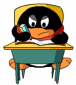 作业4：1、写出计算左图的拓扑序列的过程；2、基于1的结果计算左图的关键路径，写出计算过程；3、对比197页ppt的结果并简要分析
[Speaker Notes: 算法设计题：编写代码实现并测试关键路径算法]
2022年计算机基础综合真题（408）
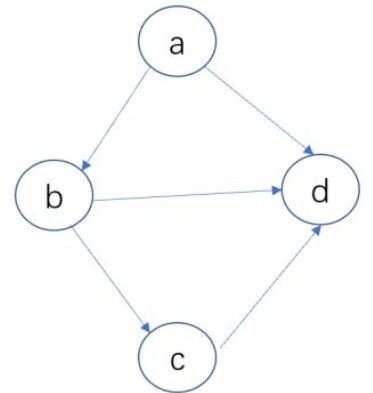 41、（13分）已知优先图 G 采用邻接矩阵存储，其定义如下
typedef struct{
int numberVertices, numEgges; char VerticesList[maxV];
int edge[maxV][maxV];
}MGraph;
将图中出度大于入度的顶点成为 K 顶点，
如图，a 和 b 都是 k 顶点，设计算法 int printVertices(MGraph G)对给定任意非空有向图 G，输出 G 中所有 K 顶点的算法，并返回 K 顶点的个数。
(1)给出算法的设计思想。
(2)根据算法思想，写出 C/C++描述，并注释。
2023年计算机考研统考专业课（408）
41、（13分）2023年10月26日，神州十七号载人飞船发射取得圆满成功，再次彰显了中国航天事业的辉煌成就。载人航天工程是包含众多子工程的复杂系统工程，为了保证工程的有序开展，需要明确各子工程的前导工程。以协调各子工程的实施。该问题可以简化、抽象为有向图的拓扑序列问题。已如有向图G采用邻接矩阵存储，类型定义如下：
typedef struct{ int numVertices, numEdges; //图的顶点数和有向边数 
		  char verticesList[MAXV]; //项点表，MAXV为以定义常量 
		  int Edge[MAXV][MAXV]; //知接矩阵 
}MGraph;
请设计算法：int uniquely(MGraph G)。判定G是否存在唯一的拓扑序列，若是则返回1，否则返回0。要求:（1）给出算法的基本设计思想（4分）
（2）根据设计思想，采用C或C++语言描述算法，关键之处给出注释（9分）
42、（10分）将关键字序列20，3，11，18，9，14，7，依次存储到初始值为空，长度为11的散列表中，散列函数H(key) = ( key * 3) %11，H (key〉计算机出的初始散列地址为H0，发生冲突时探查地址序列是H1，H2，H3，....，其中，Hk = (H0+k^2)%11，K=1，2，3....，请回答下列问题。
（1）画出所构造的HT。并计算HT的域装因子(6分)
（2）给出在HT中查找关键字14的关键字比较序列(2分)
（3）在HT中查找关键字8，确认查找失败时的散列地址是多少?(2分)
第四次上机作业（ 2024.12.5 ）
题目1和2任选其一
题目1：三种算法的同步演示
 需求：
	1、基于以下固定的图构造图进行可视化，不需要考虑基于任意输入的数据构图；
	2、分别使用深度优先遍历(DFS)、Prim、Dijkstra算法从任意用户输入的节点开始对图进行遍历、求MST及最短路径；
	3、三个算法在同一个窗口同时动态显示逐步构造过程；
	4、每一步都要求突出显示出所有可试探的路径并同步打印出临时数组(A/lowcost/dist，见下一张ppt)；
	5、每一步运行完毕必须能够暂停，点击鼠标或者键盘才能进行下一步。


补充需求：
	1、鼓励使用QT/MFC进行可视化，如使用命令行
          程序，必须使用EGE等图形库绘图；
	2、如果能同时实现A*算法的可视化可加分。
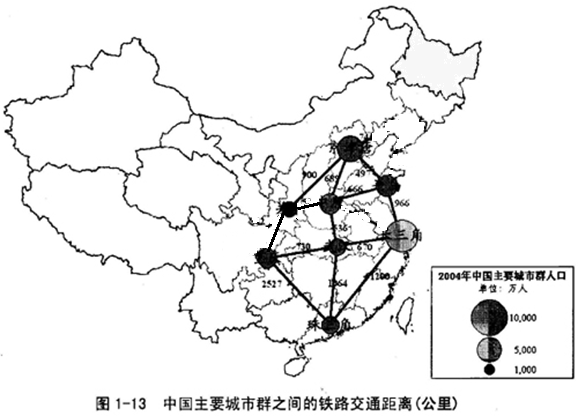 500
1140
650
960
820
570
530
840
680
730
1380
2600
2500
28
28
28
0
0
0
1
1
1
10
10
10
14
14
14
16
16
16
5
5
5
6
6
6
2
2
2
18
18
18
24
24
24
12
12
12
25
25
25
4
4
4
3
3
3
22
22
22
Prim
DFS
Dijkstra
三个算法同时运行（PS：可以考虑假同步，不需要必须使用多线程），每一步需要把所有试探/考虑的边突出显示（上图中的绿色边），并分别基于三个算法打印出辅助数据以便进行下一步路径的判定。
PS：DFS也有备选边（对应当前所探查节点的邻接矩阵A的行和标志位数组）
第四次上机作业（2024.12.5）
题目2：讲解三种算法的小视频（分数上限80）
 需求：
	1、以教学视频/微课的方式呈现，假设你是老师，试着用生动的动画、语言、案例把本章关键的三个算法深度优先遍历(DFS)、Prim、Dijkstra算法讲解清楚，不限案例，最好能结合实际例子讲解而不是简单弄几个节点；
    2、不能直接照搬我ppt上的资料，必须要有自己的示例和理解；
	3、必须要有这三个算法的横向对比（放在一起对比，类比题目1）；
	4、必须要有ppt（不能照搬我的ppt和案例），不能只是纸上讲解；
	5、请把姓名、班级等信息放在ppt/视频的首页，最好能传上网（b站等）；
	6、评价指标：生动，易懂（问题的导入；算法思想的讲解；算法流程和代码的演示和讲解）
题目1和2任选其一
图
三大典型算法
两种典型应用
Summary
本章小结
| 概念
| 存储结构
| 遍历
| 最小生成树
| 最短路径
| 拓扑排序
| 关键路径
课后练习
思考题   课后习题（选择、填空、判断题）
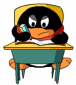 练习题
编程题